Service-Angebote auf den Internetseiten der Fabrikate

Juni 2020
Audi
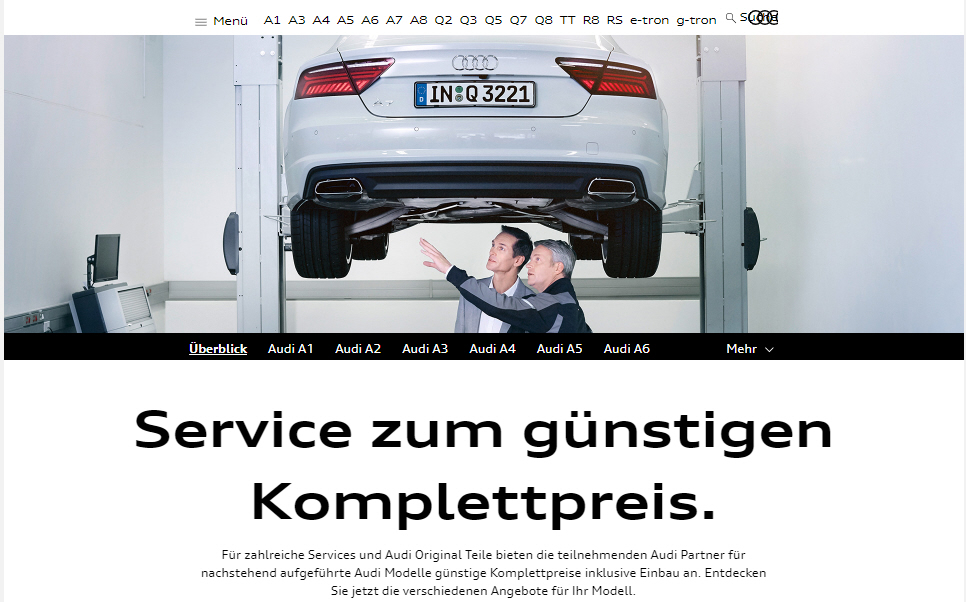 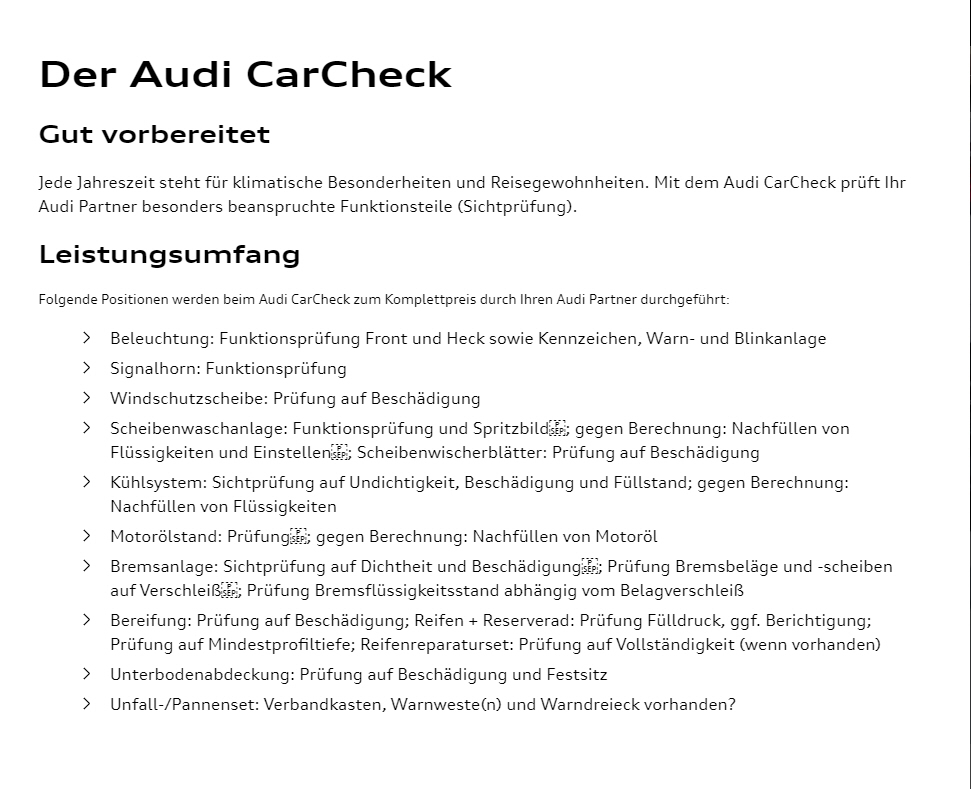 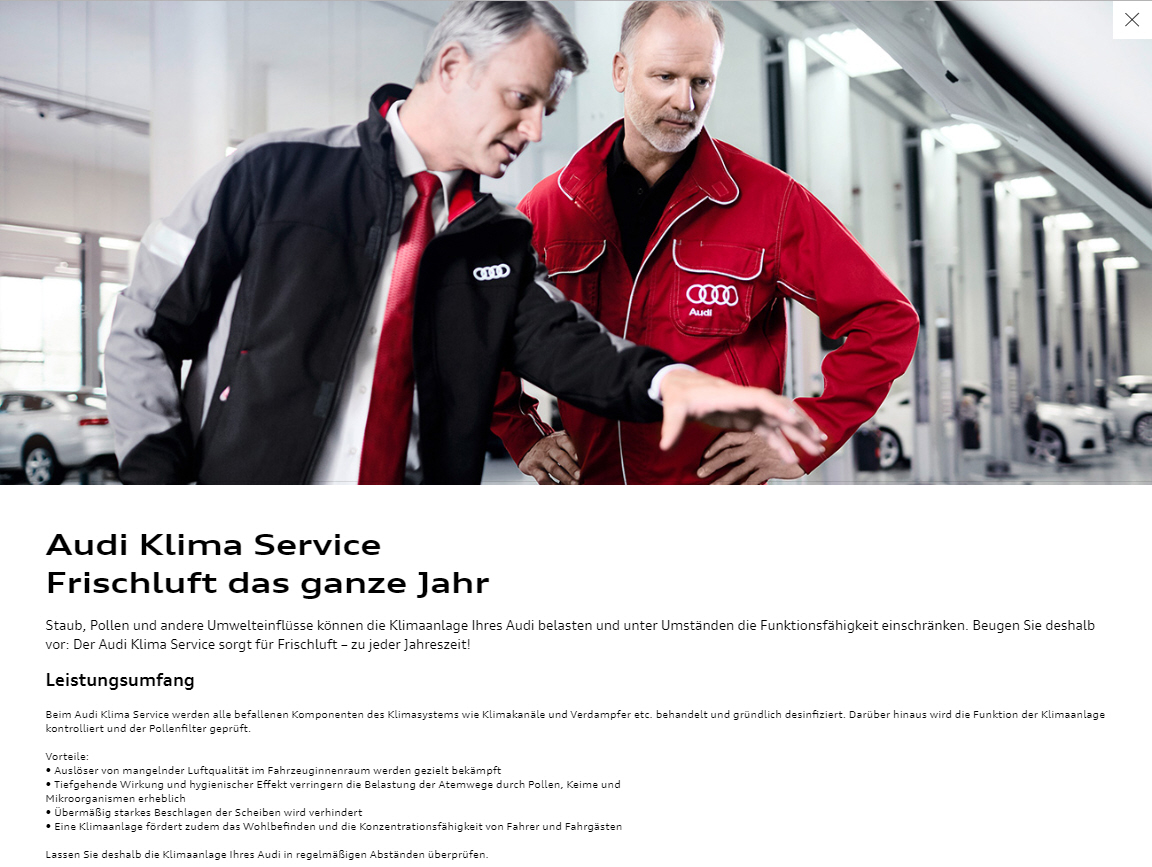 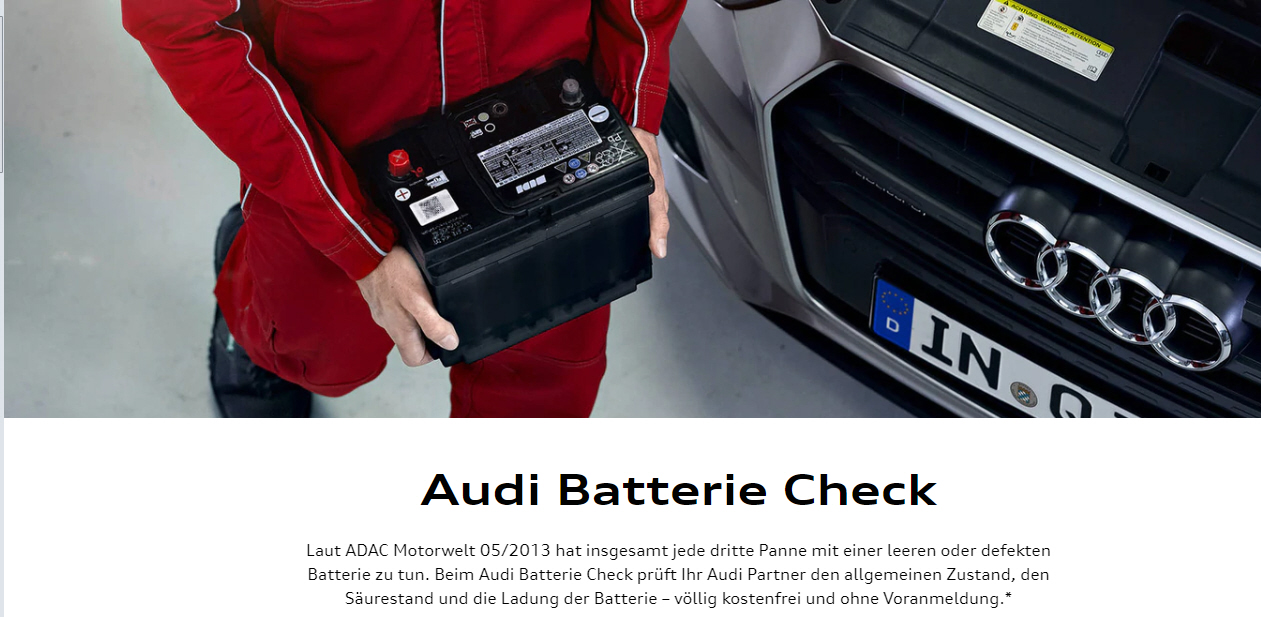 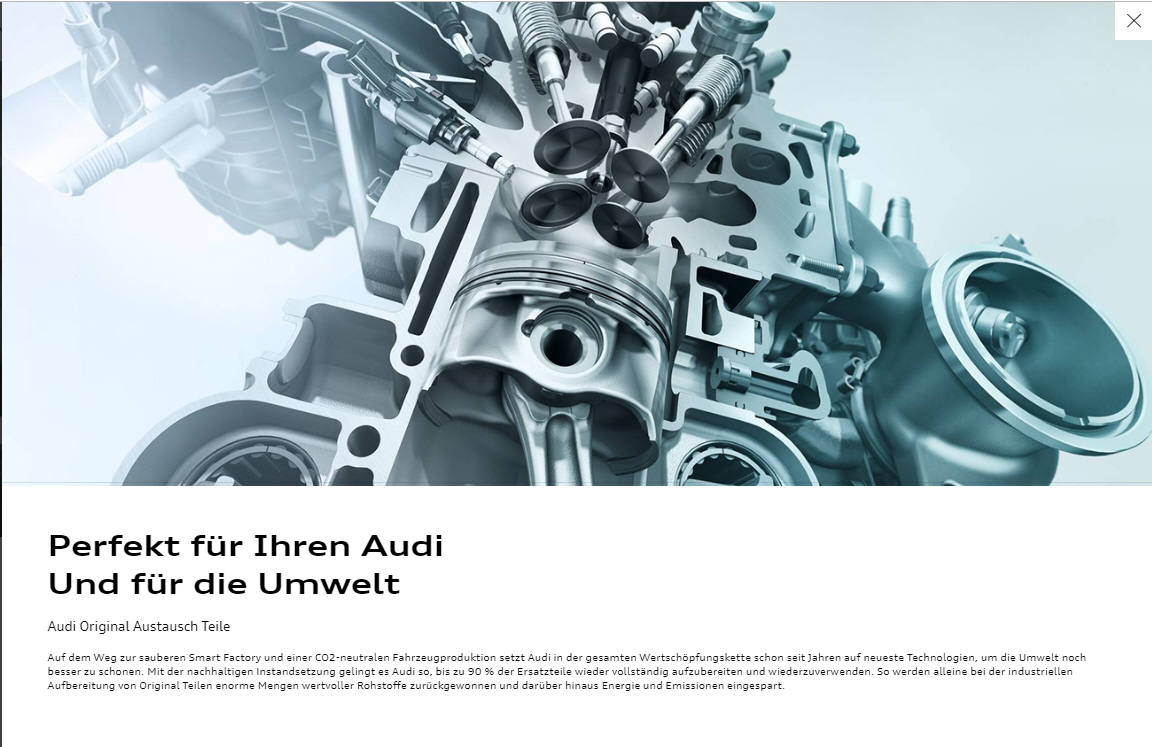 BMW
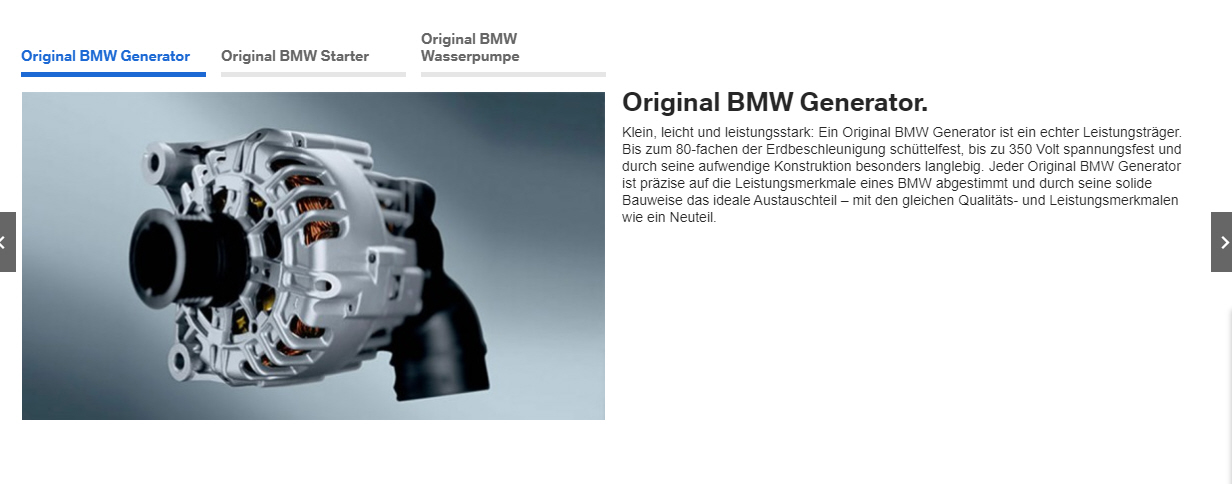 Citroën
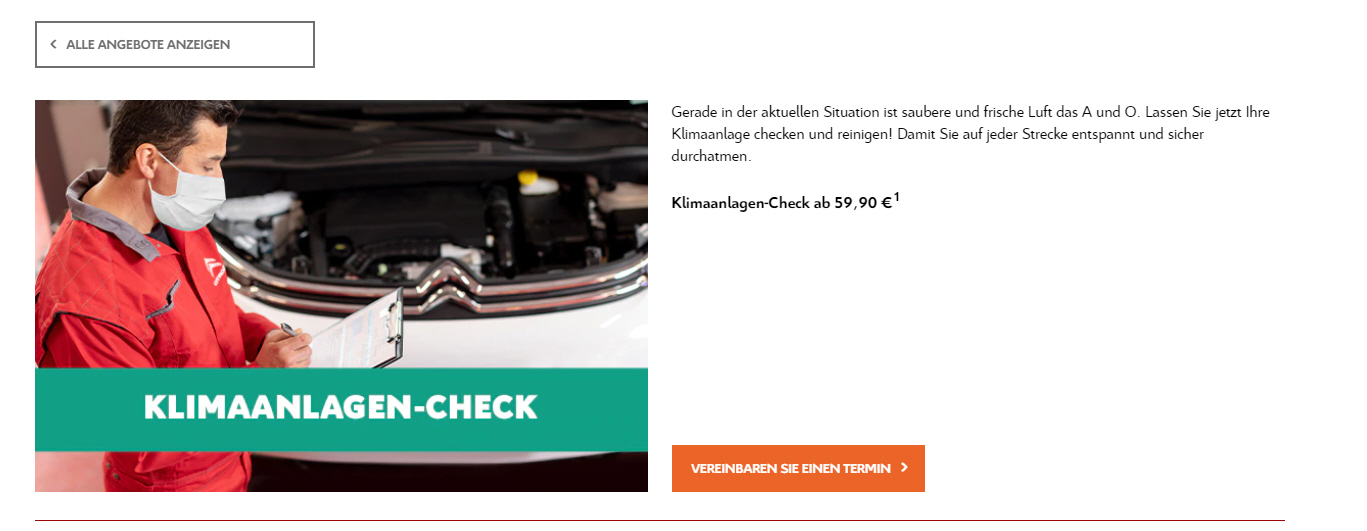 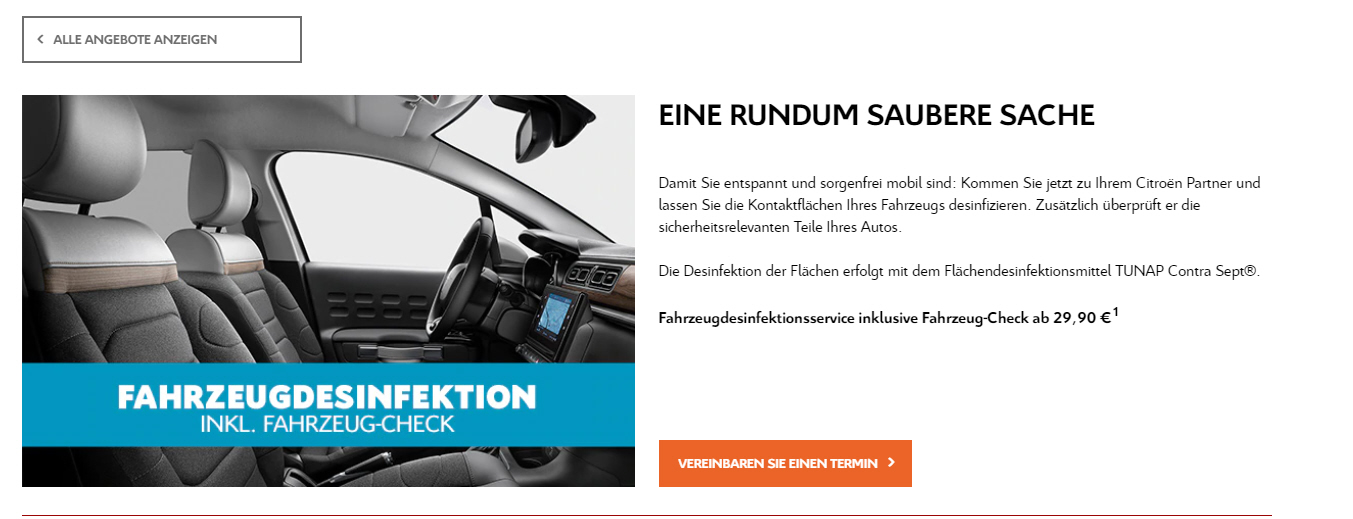 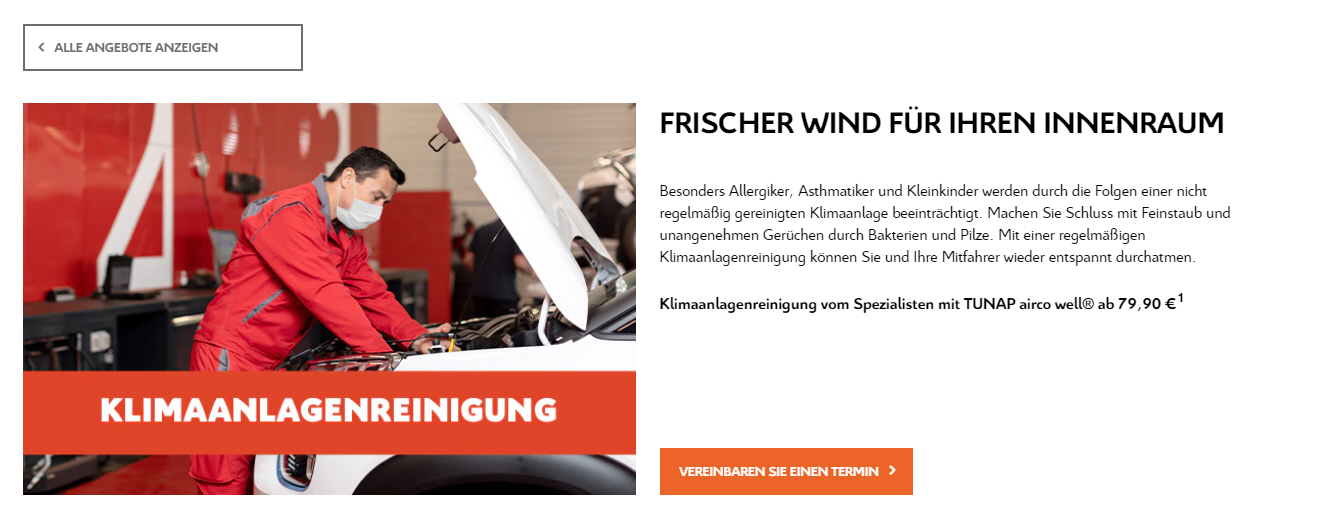 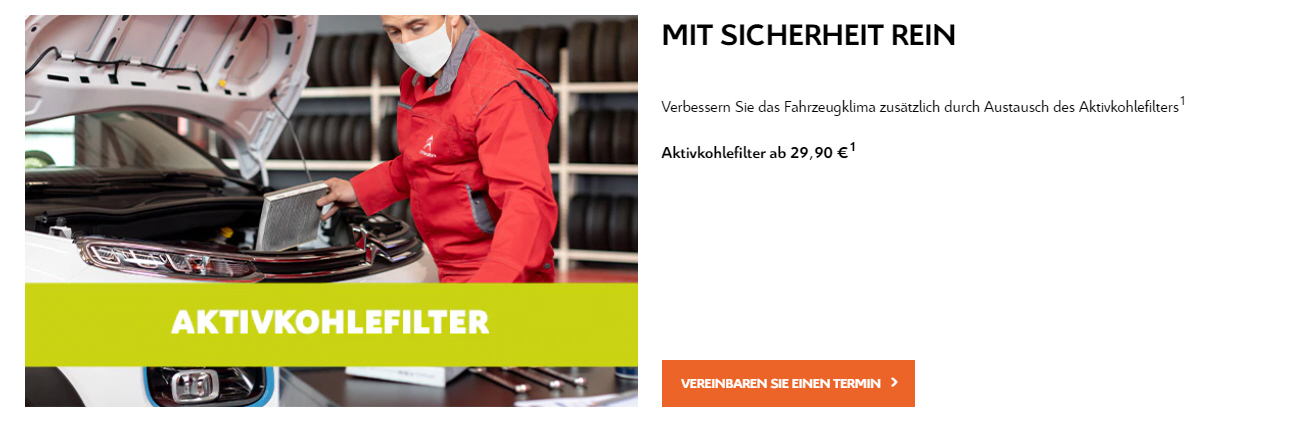 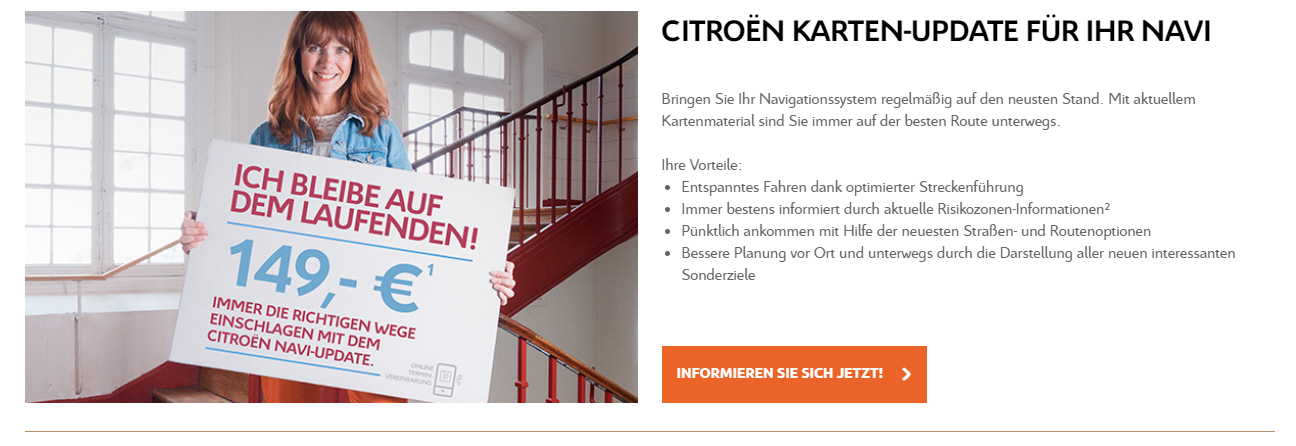 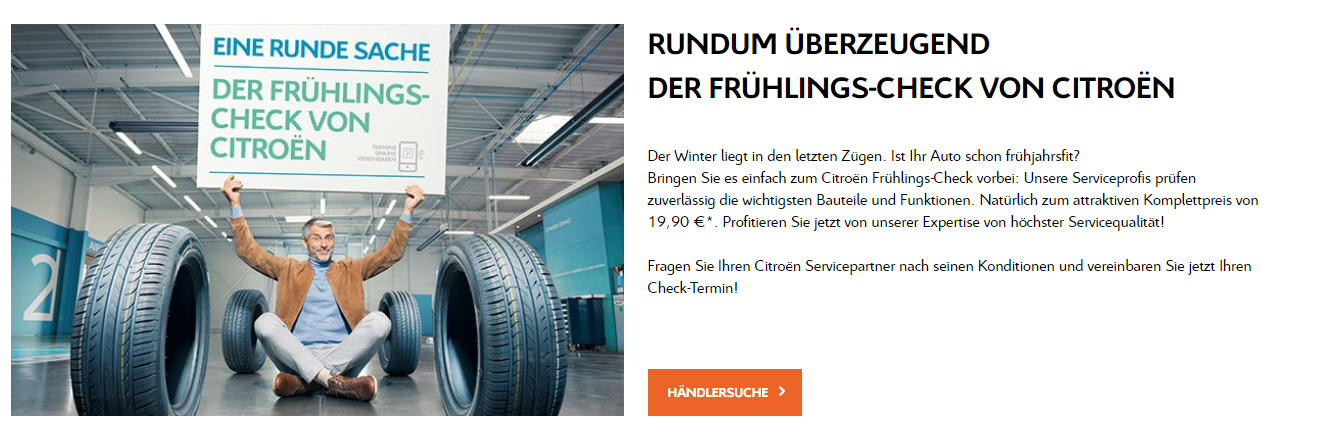 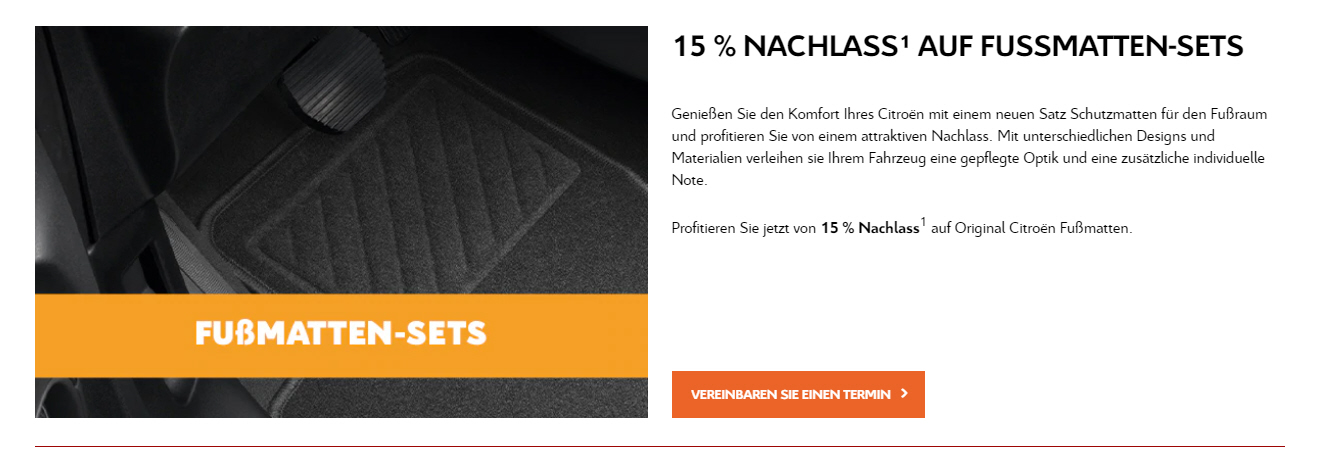 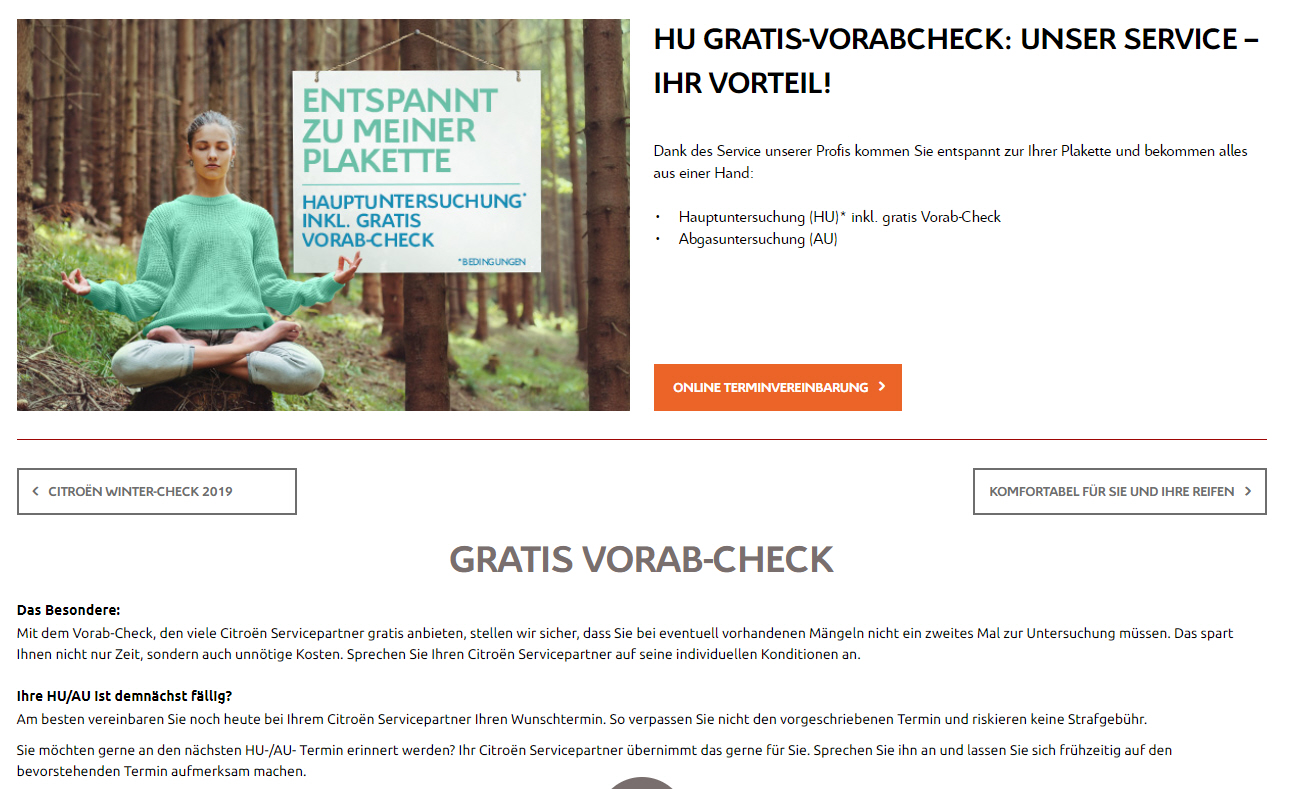 Dacia
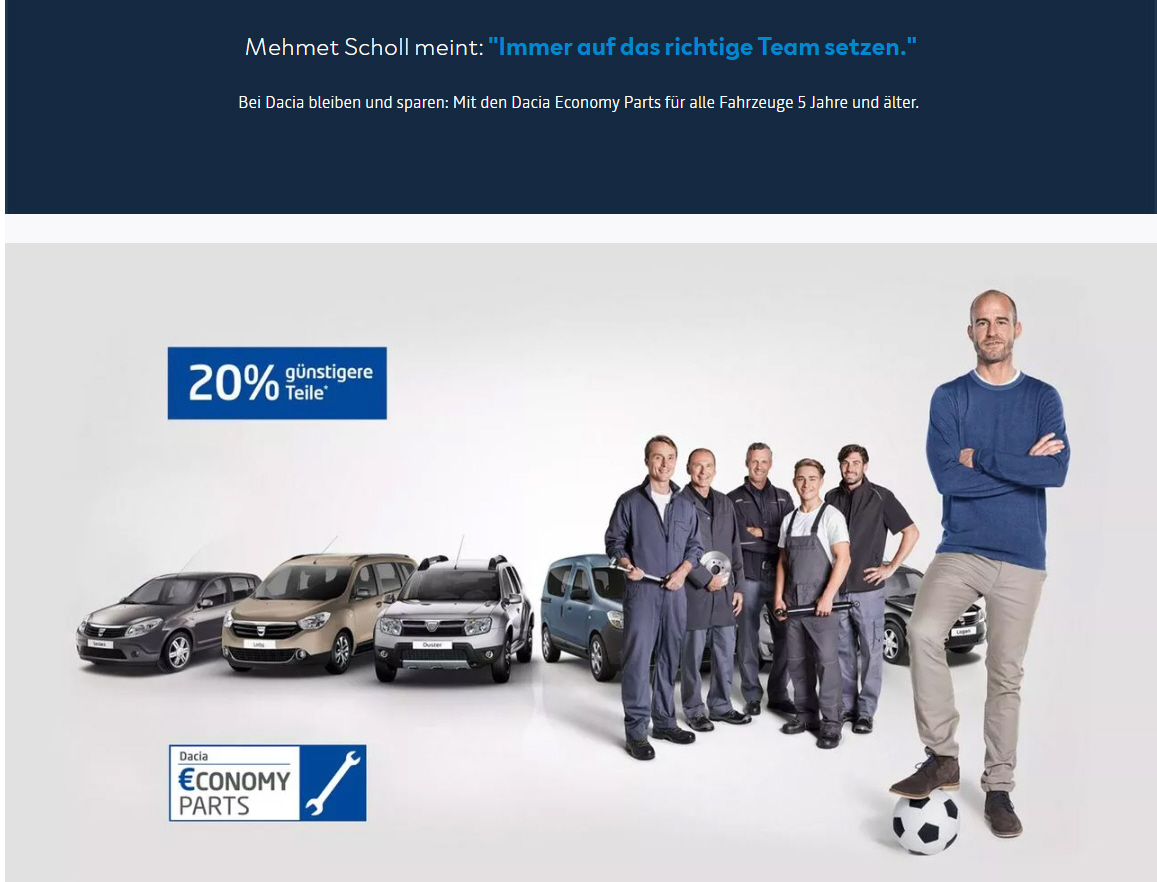 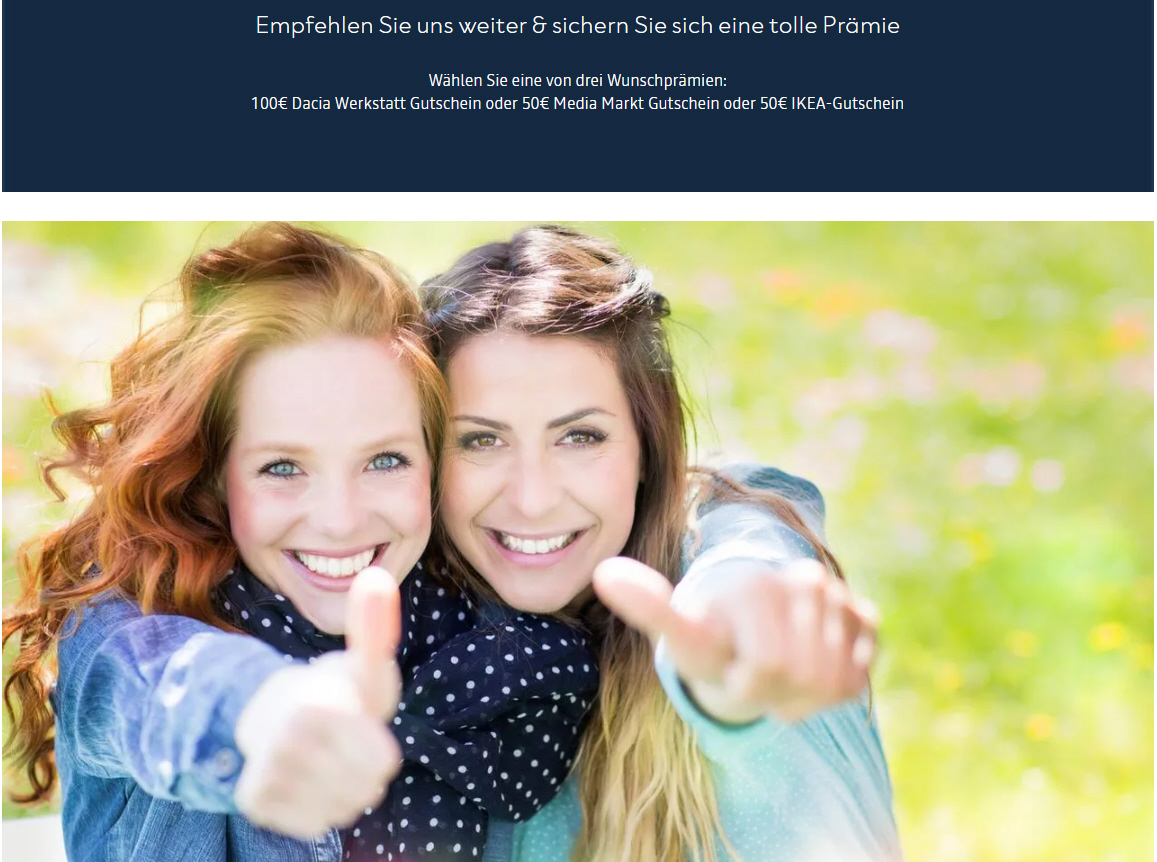 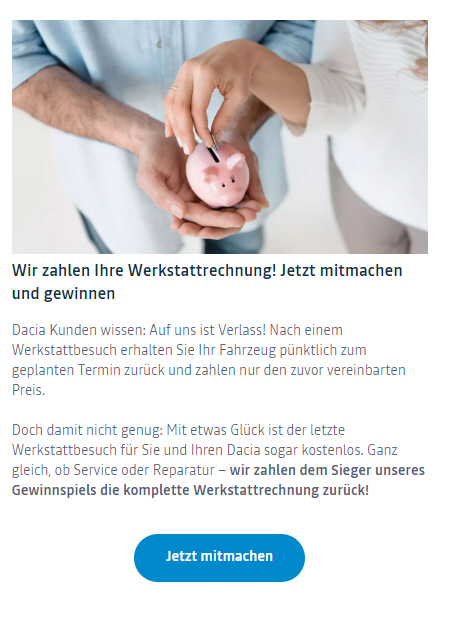 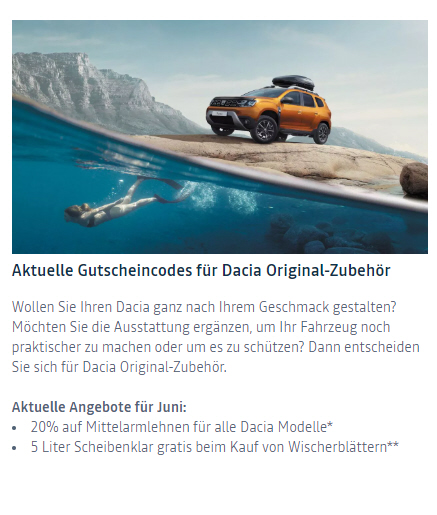 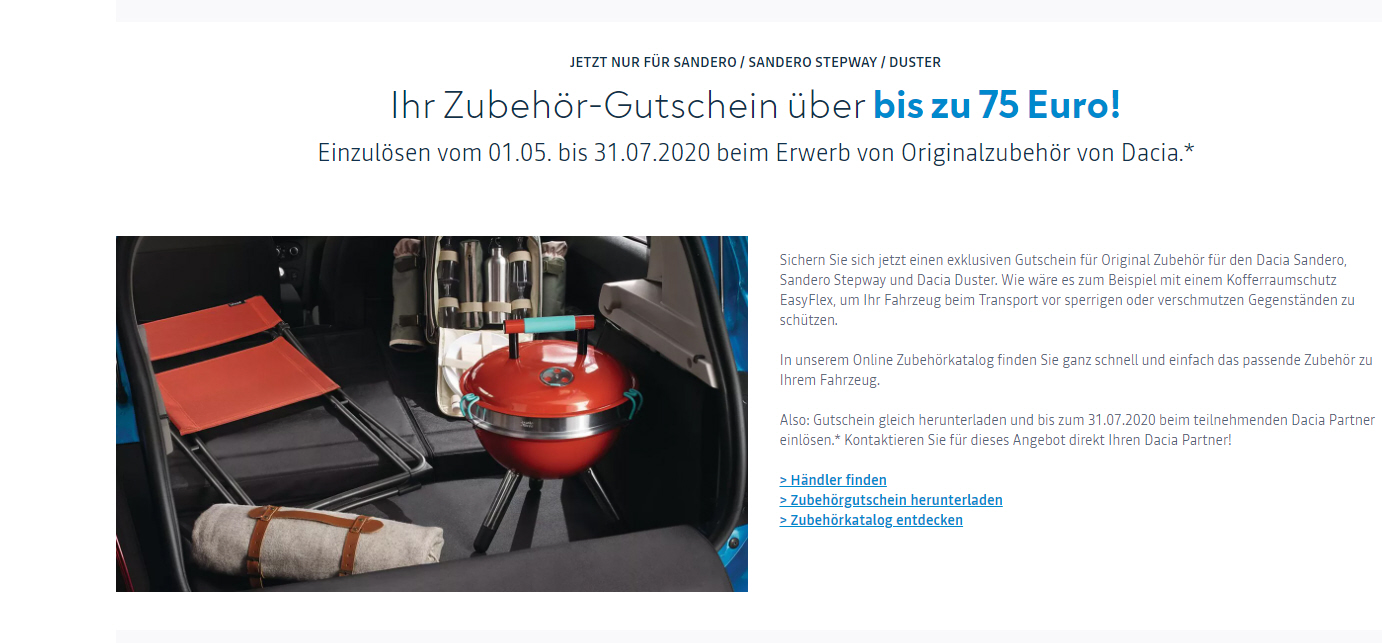 Fiat
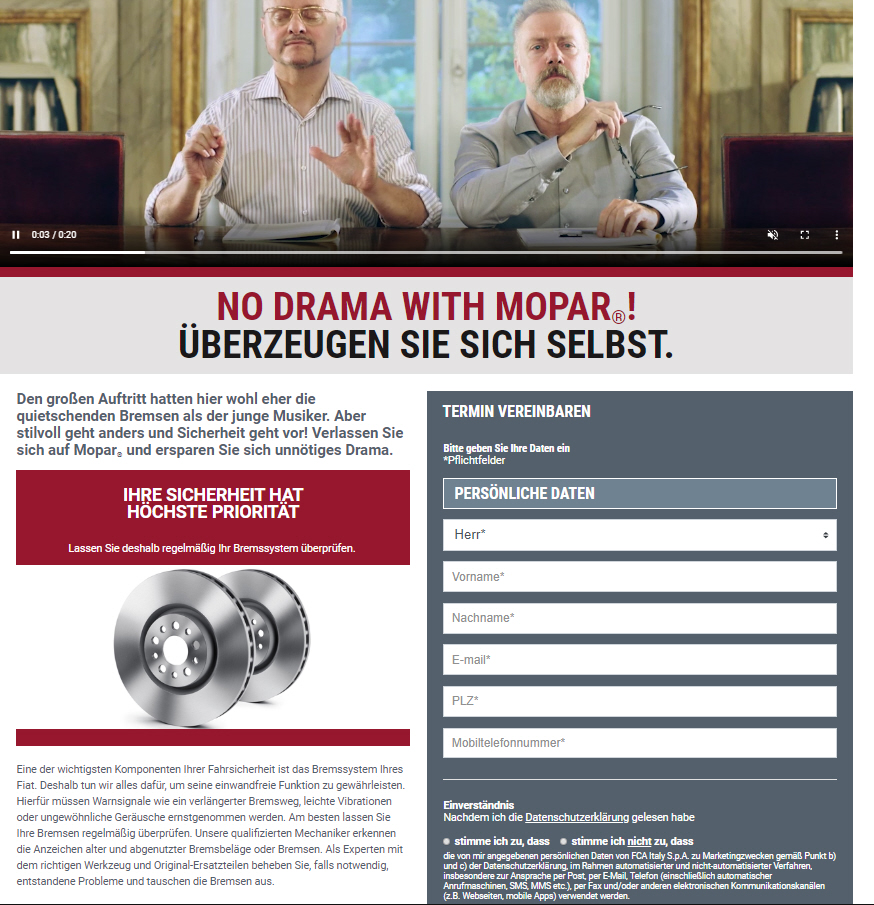 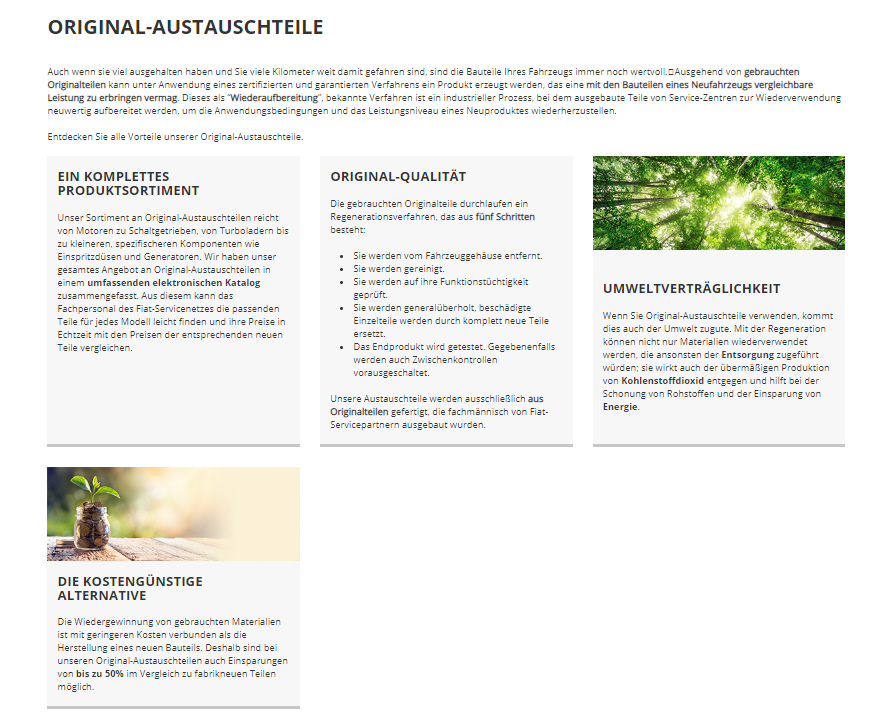 Ford
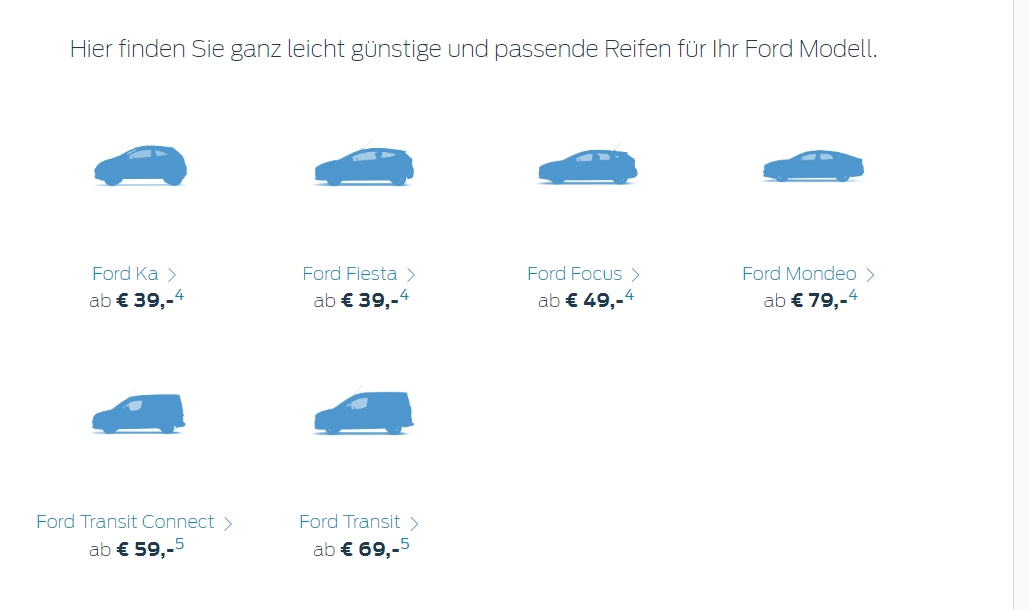 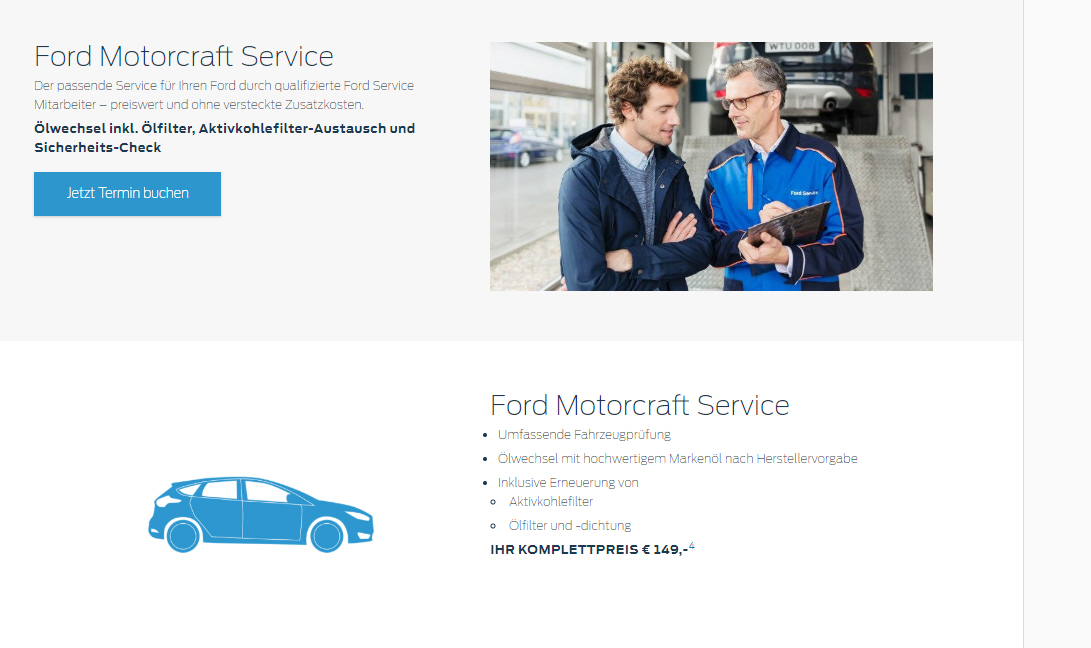 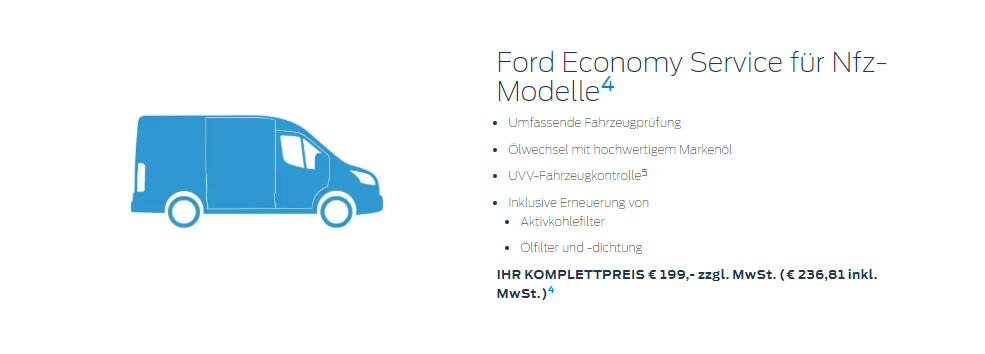 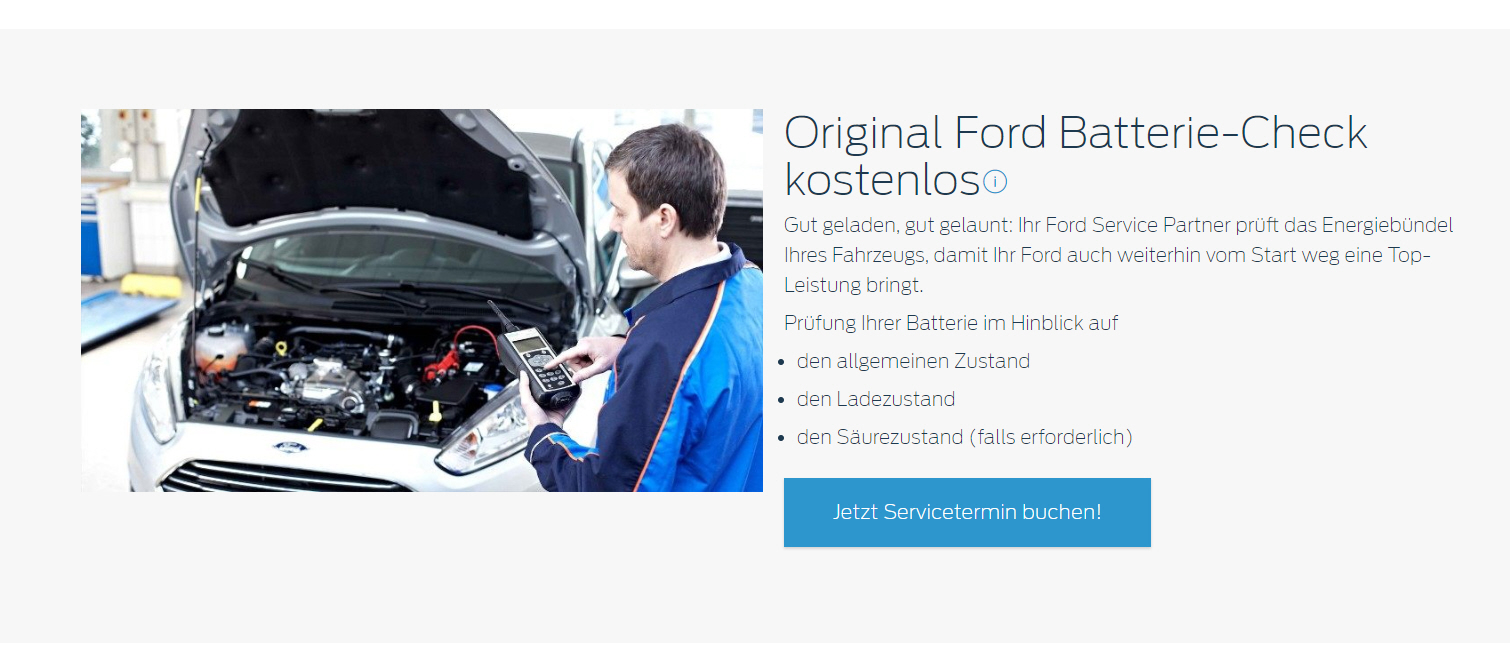 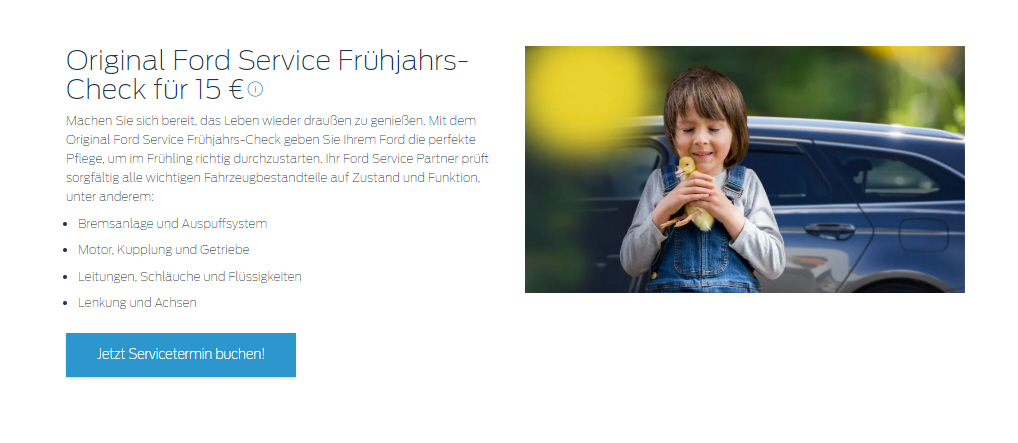 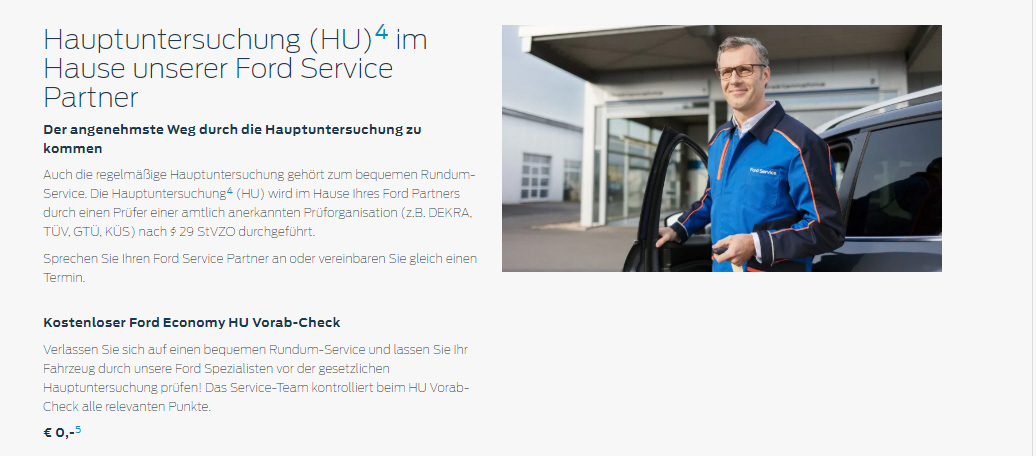 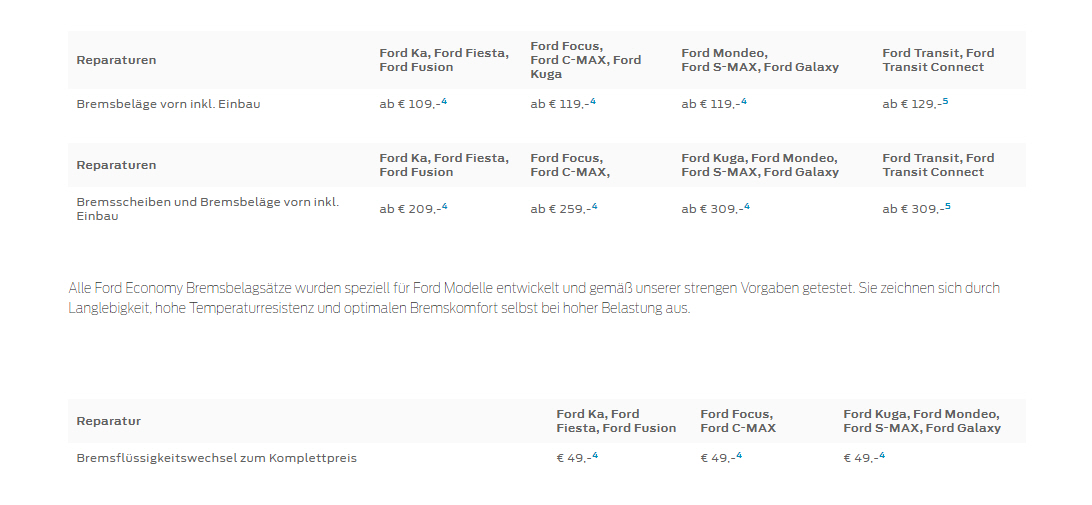 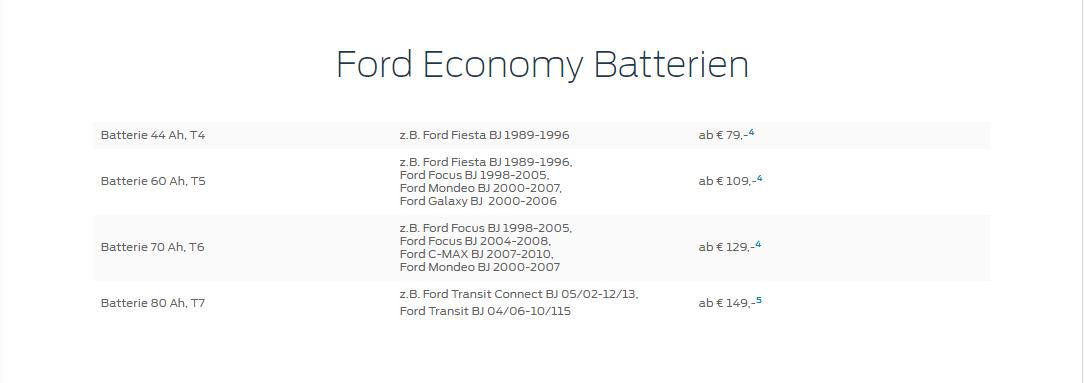 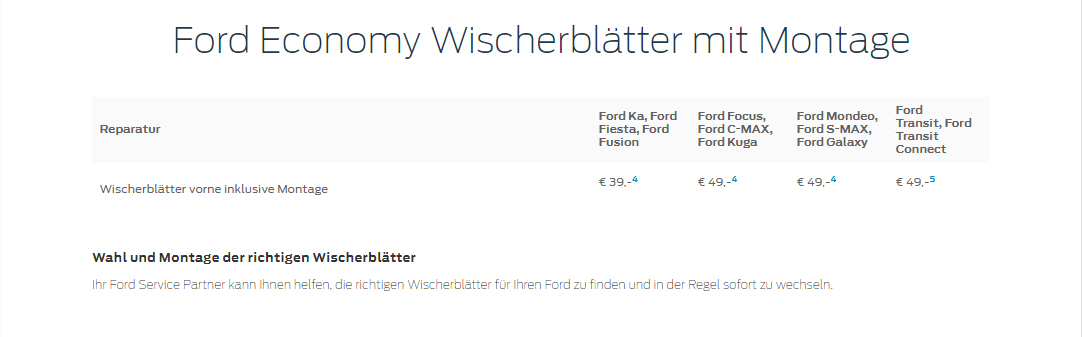 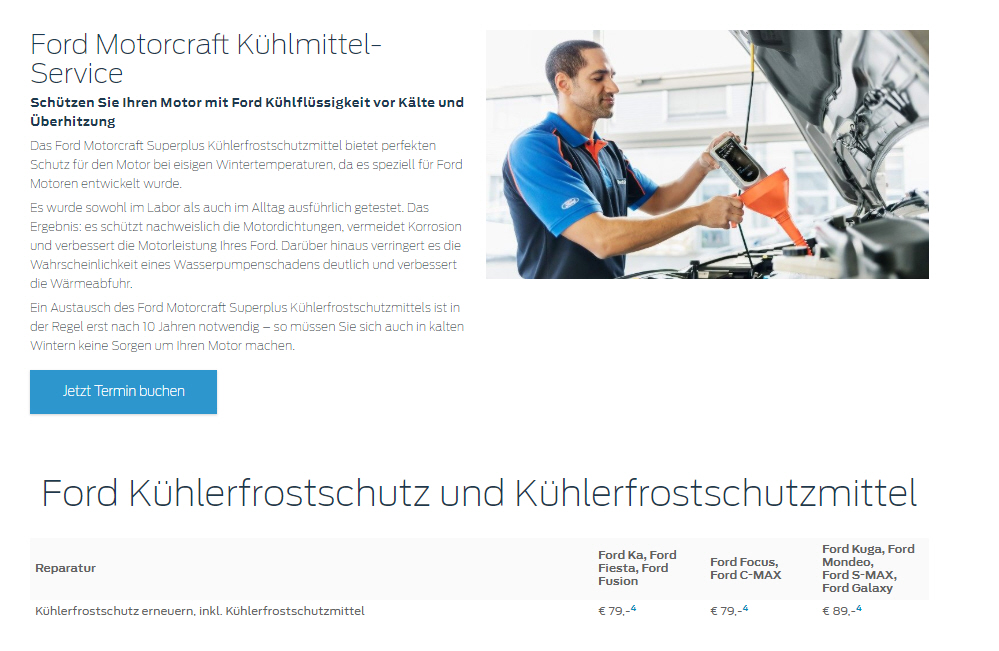 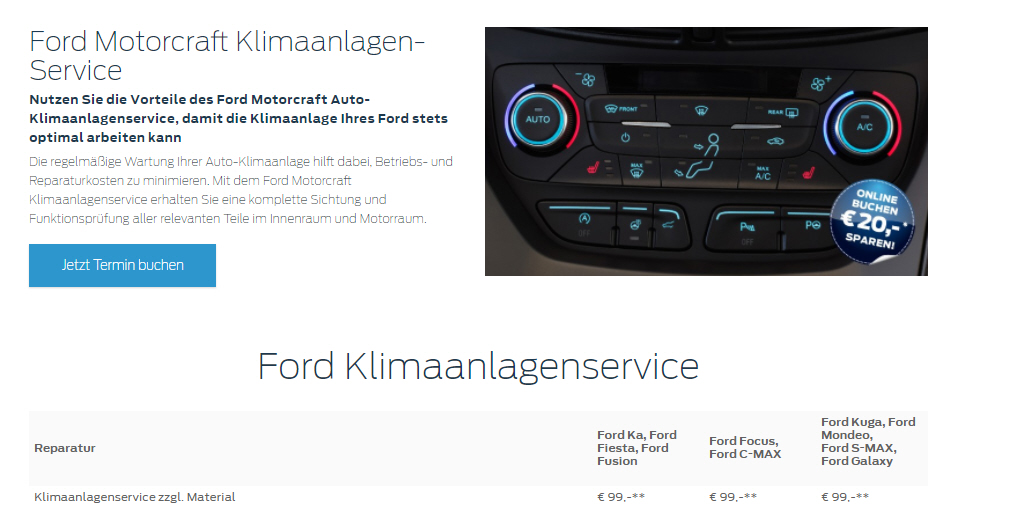 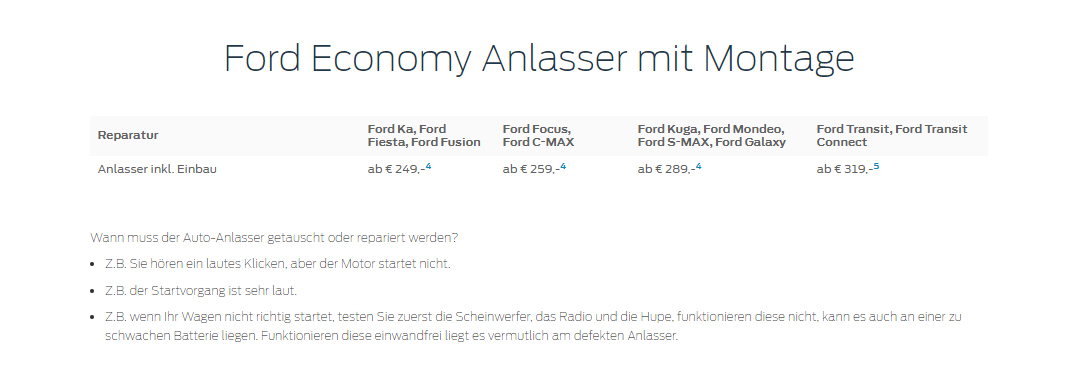 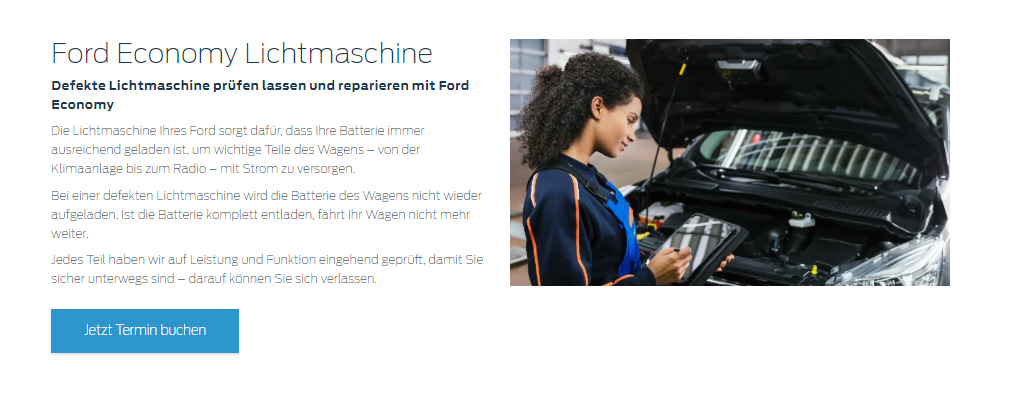 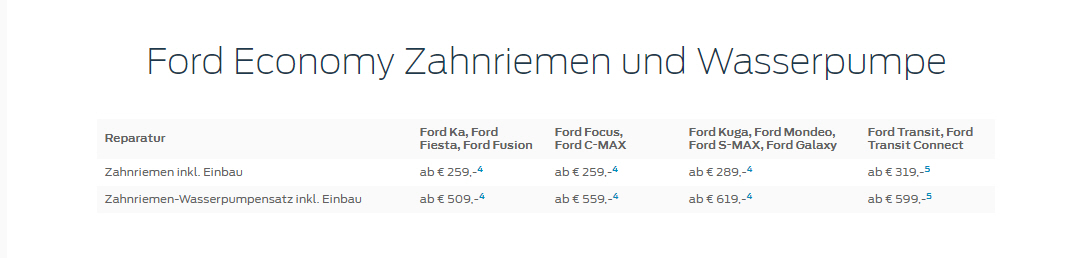 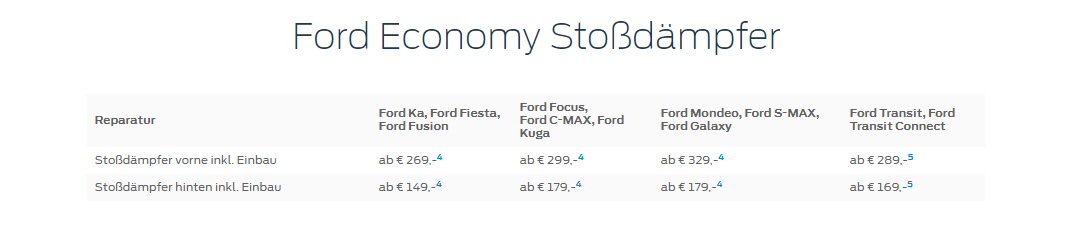 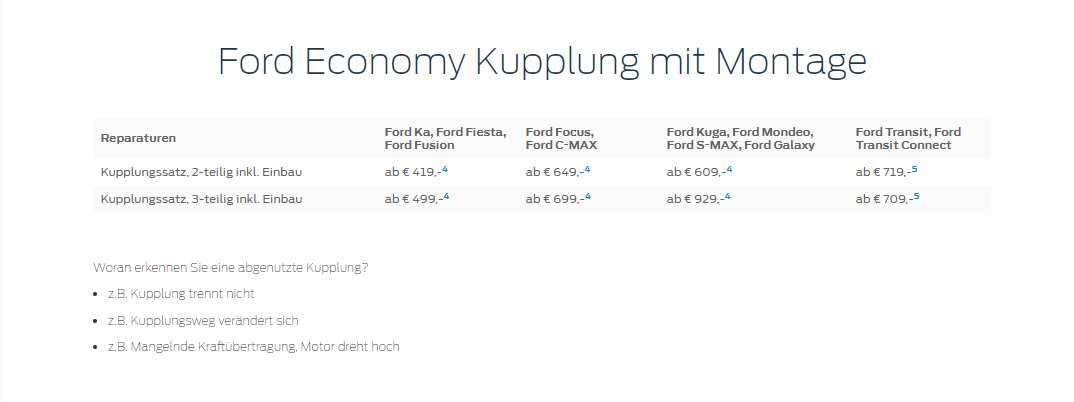 Hyundai
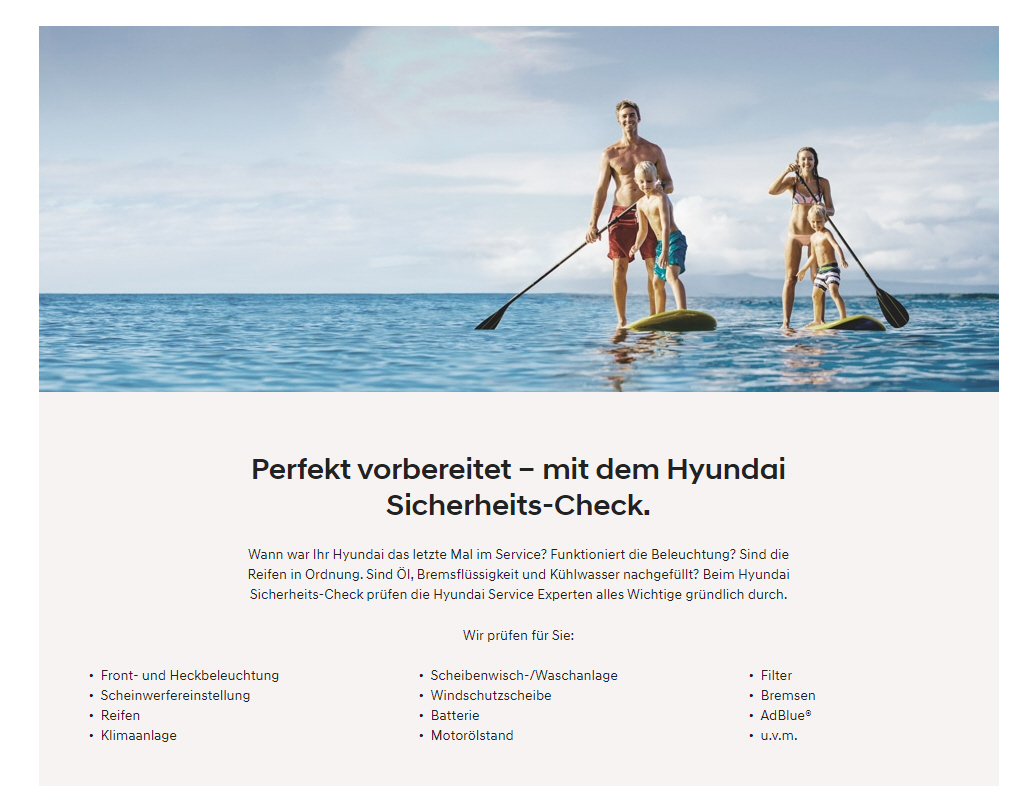 Jeep
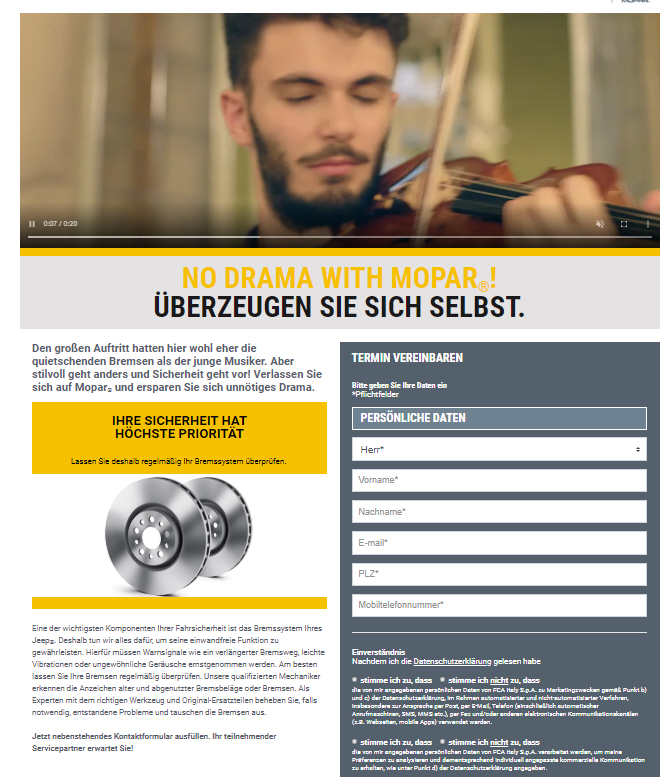 Land Rover
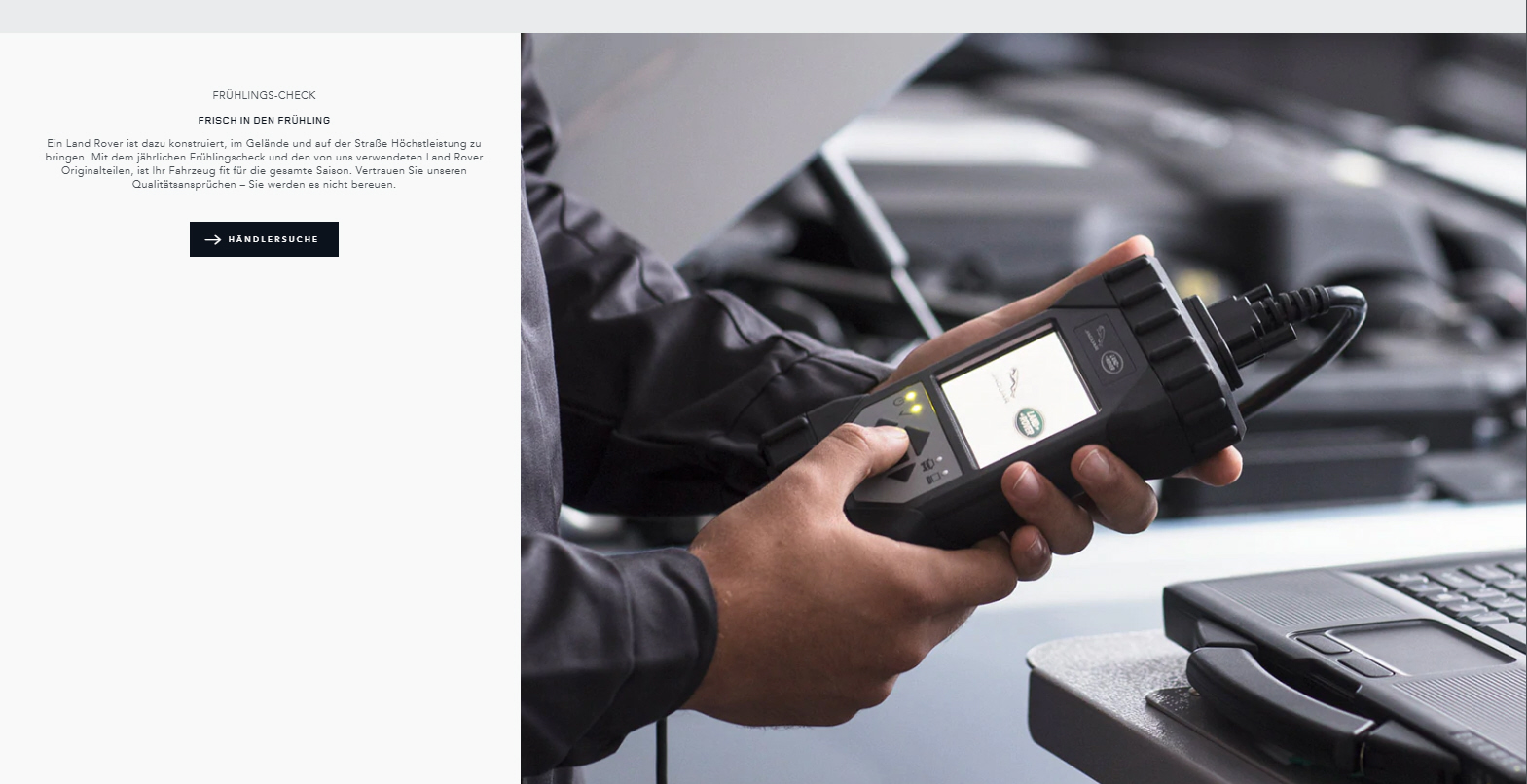 Mazda
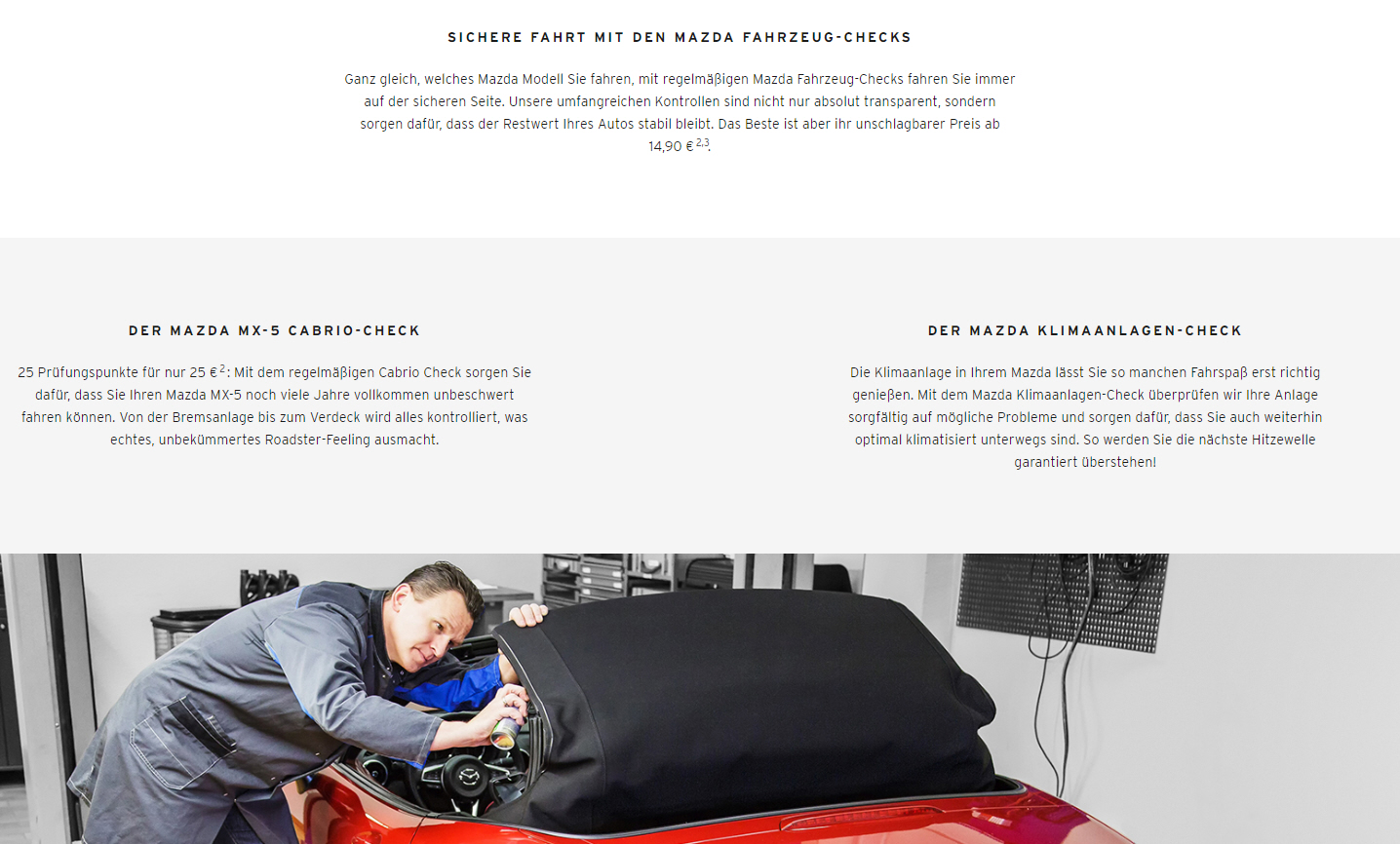 Mercedes
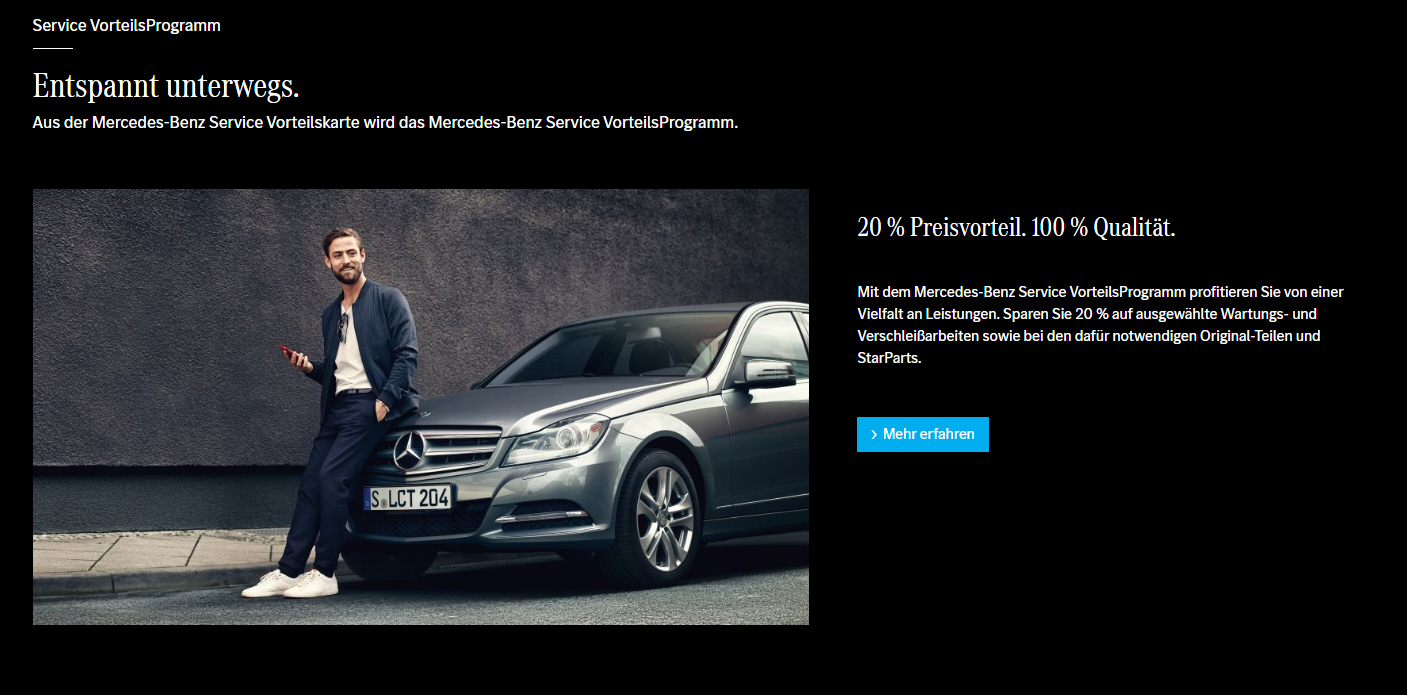 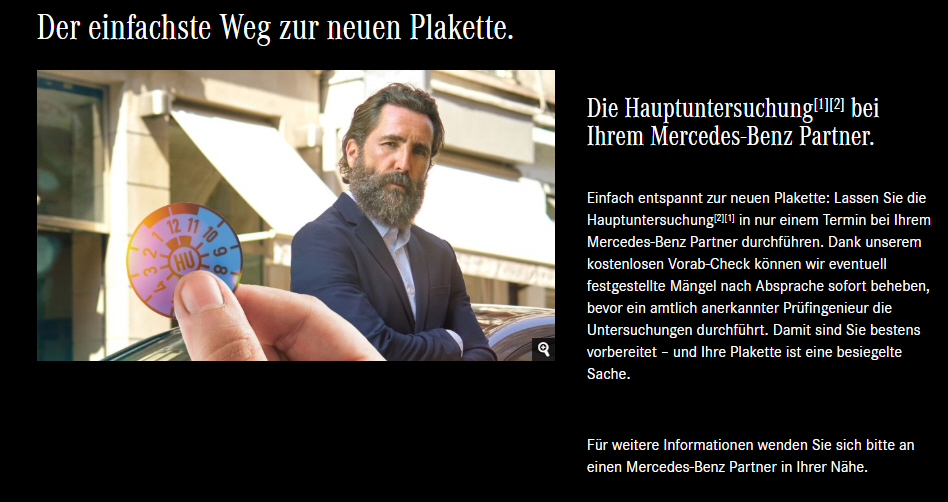 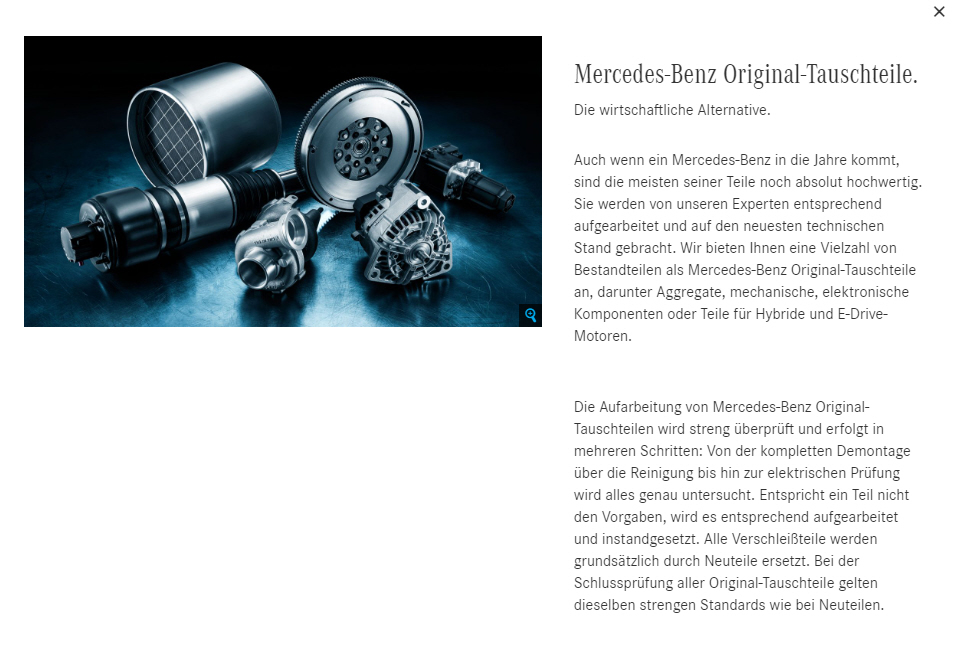 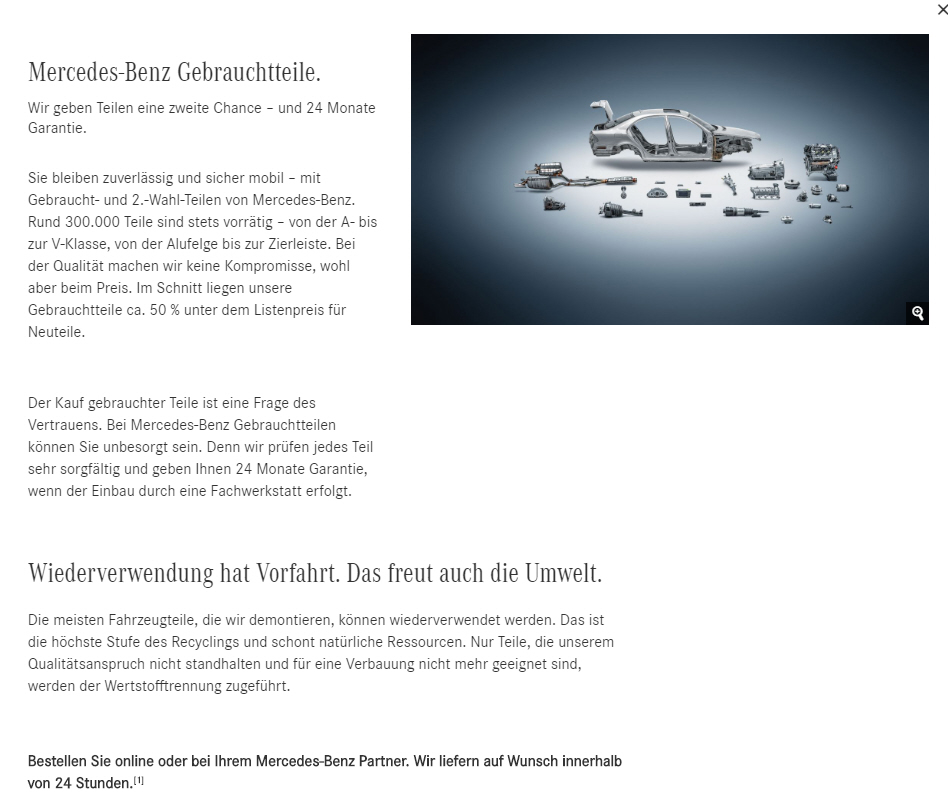 Nissan
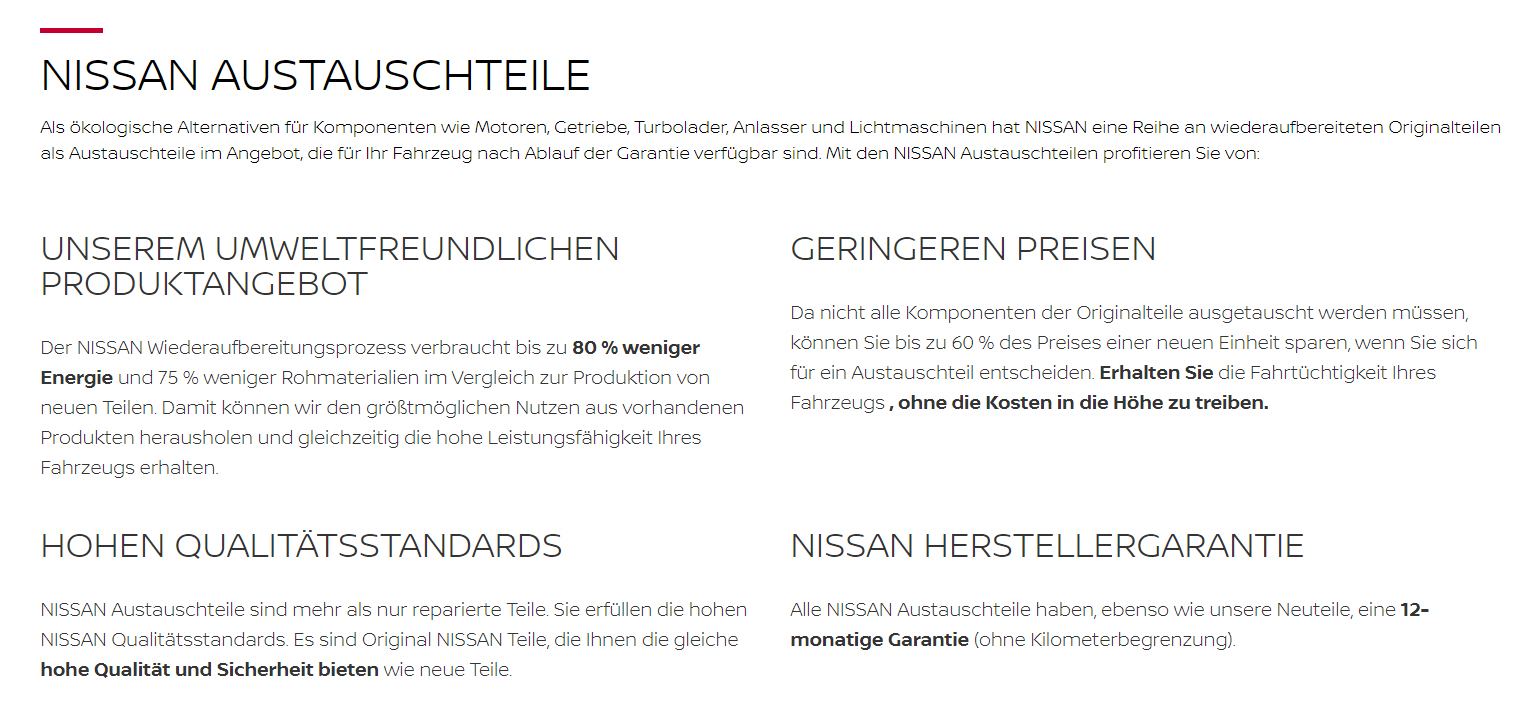 Opel
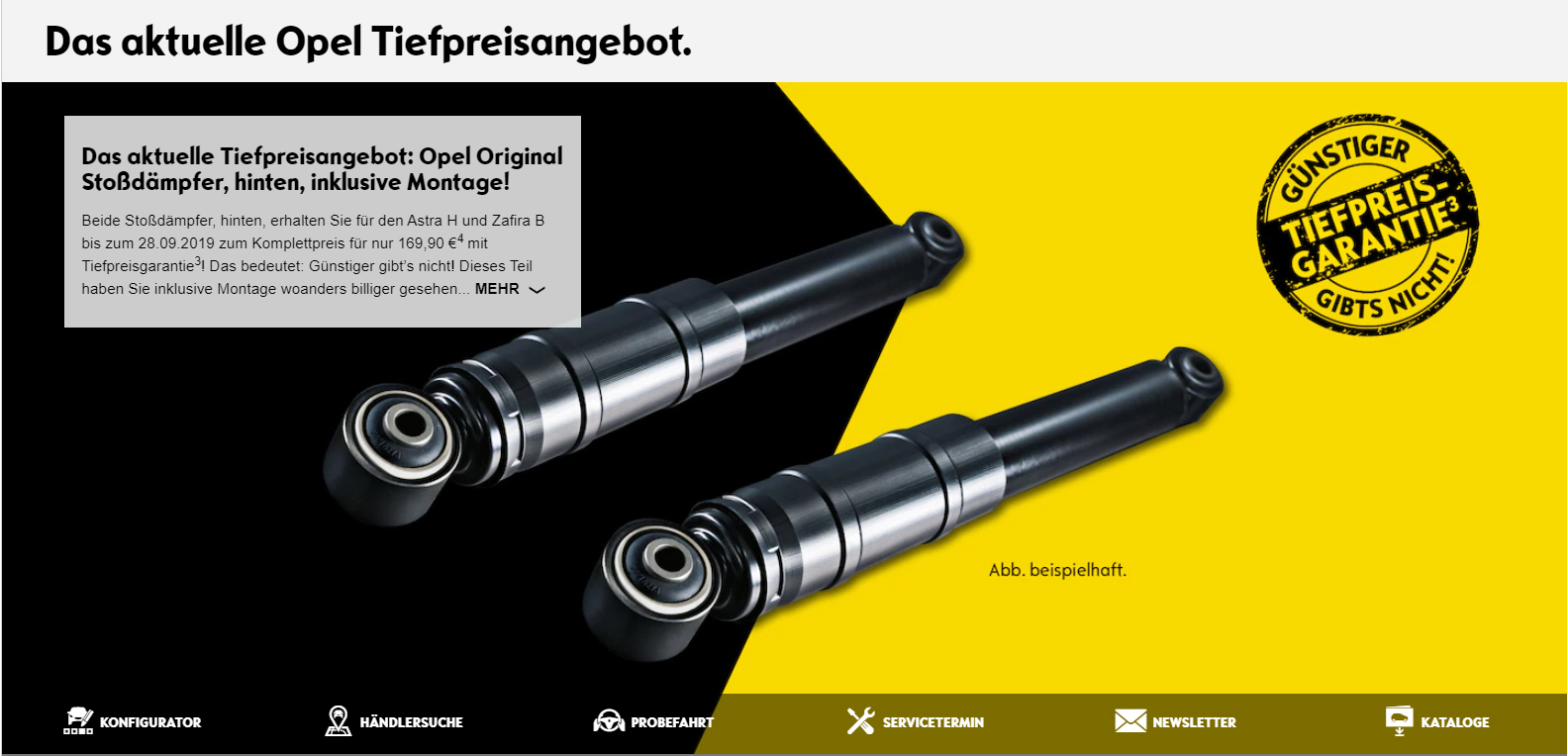 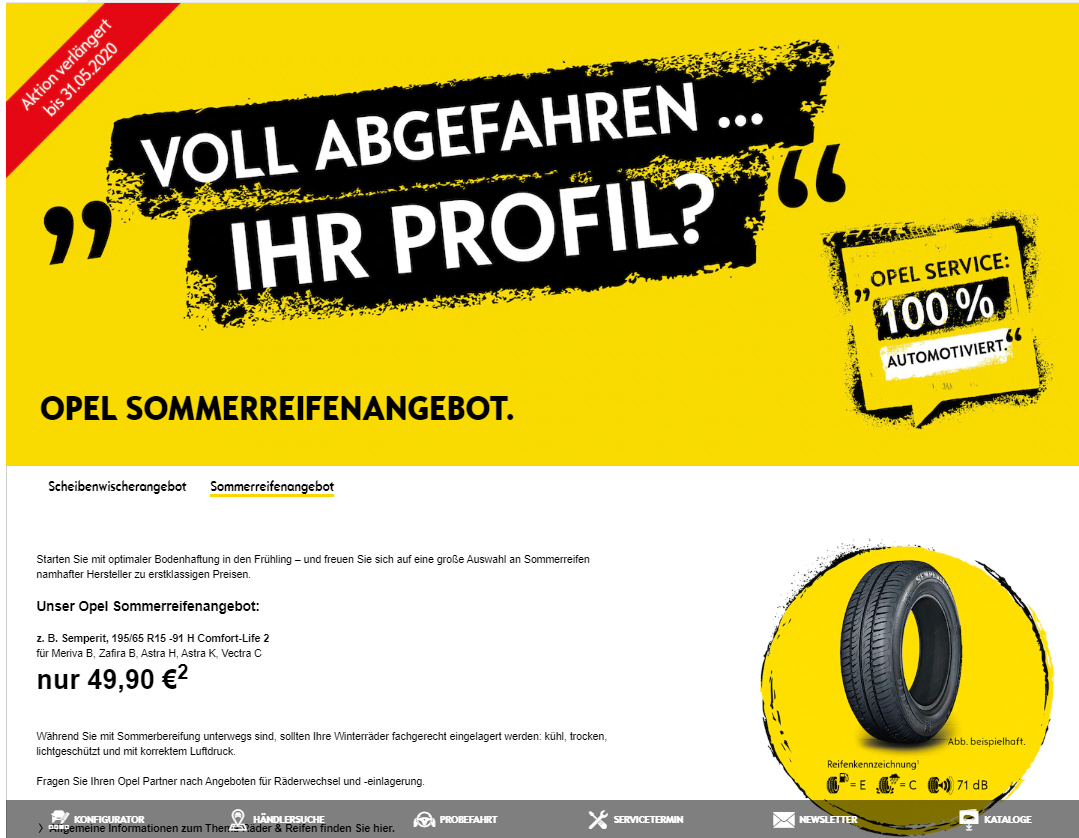 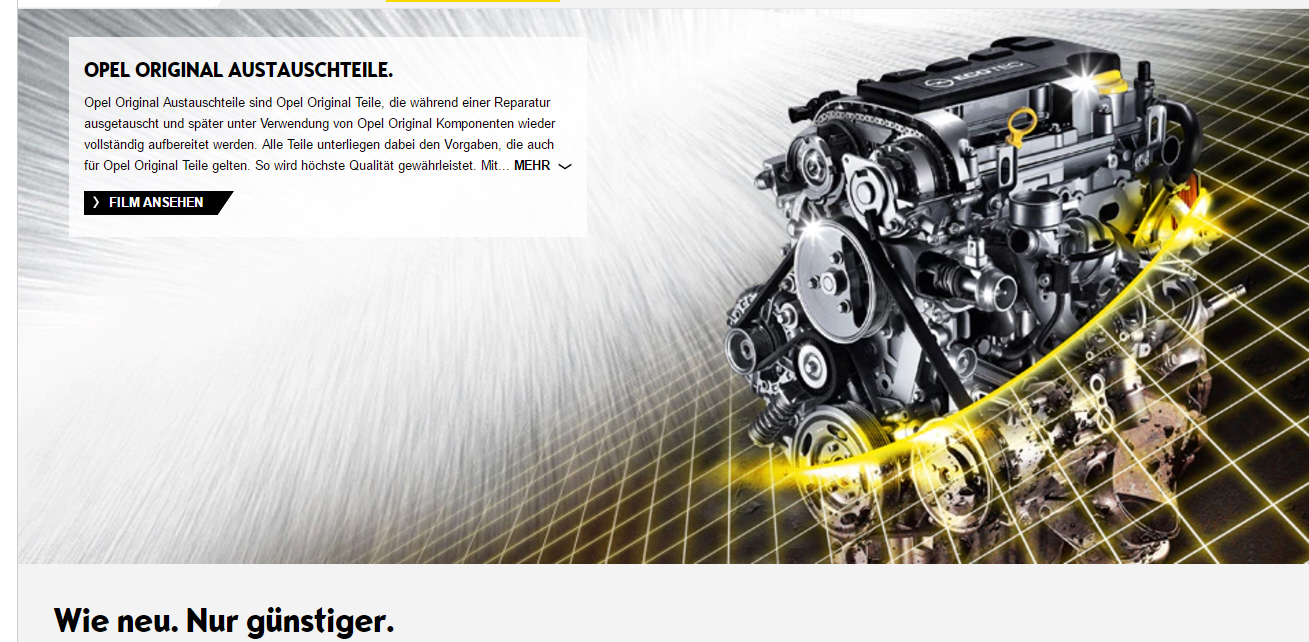 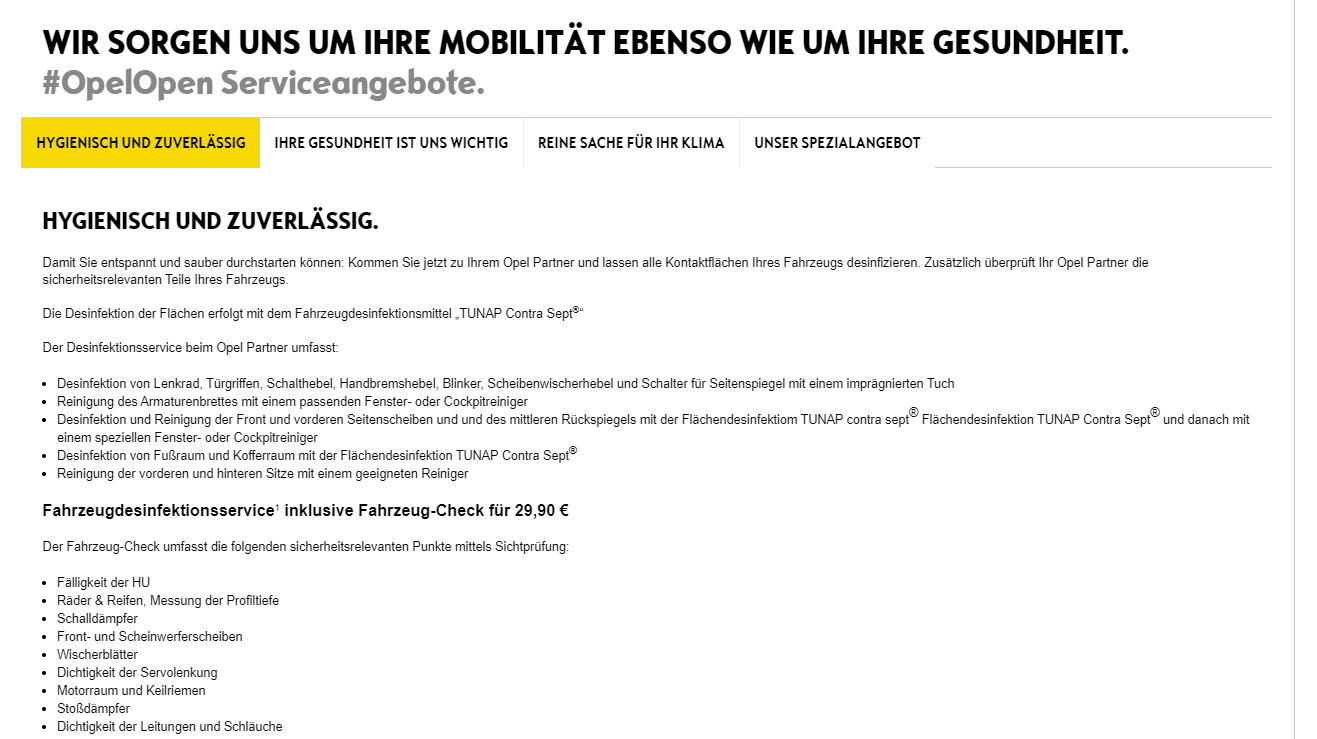 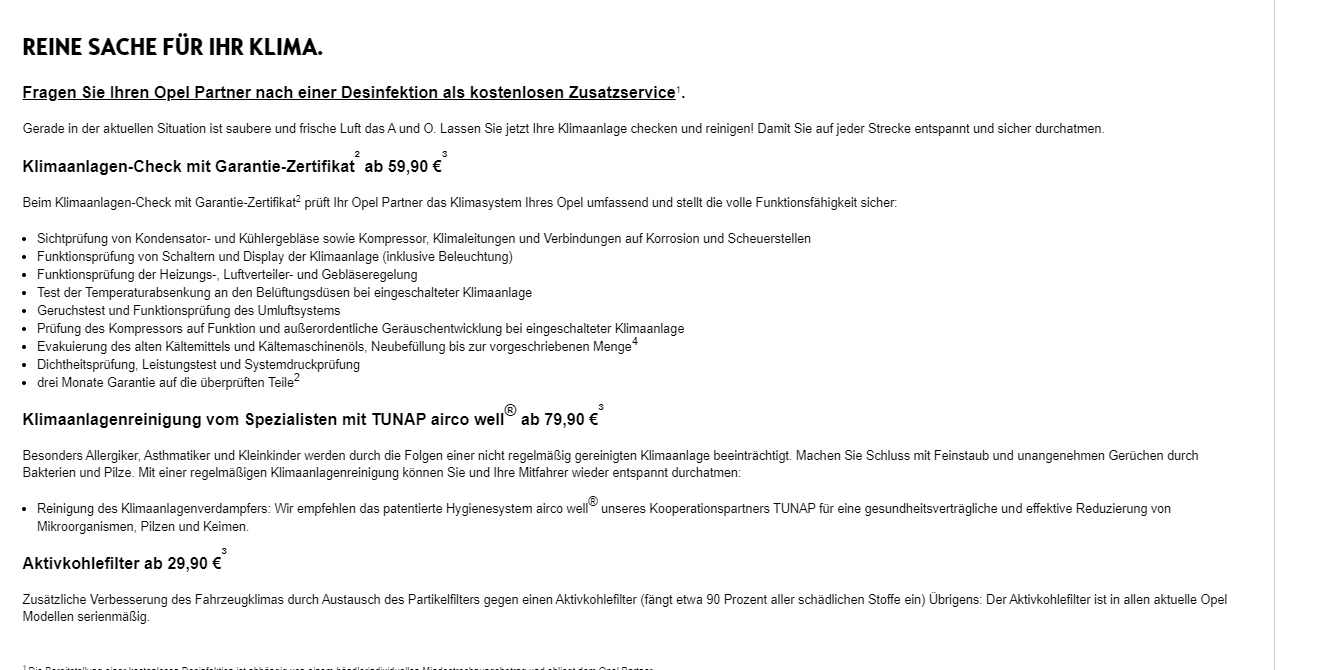 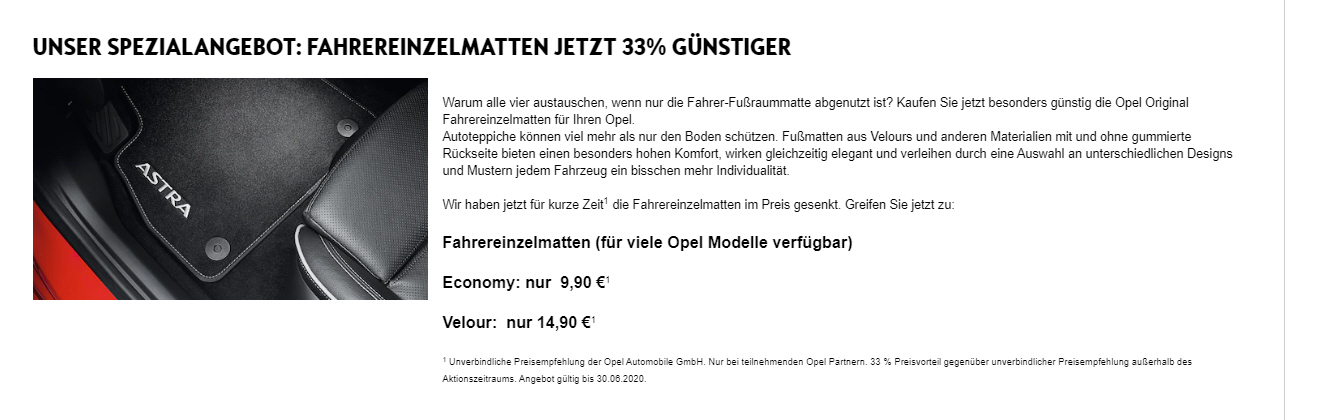 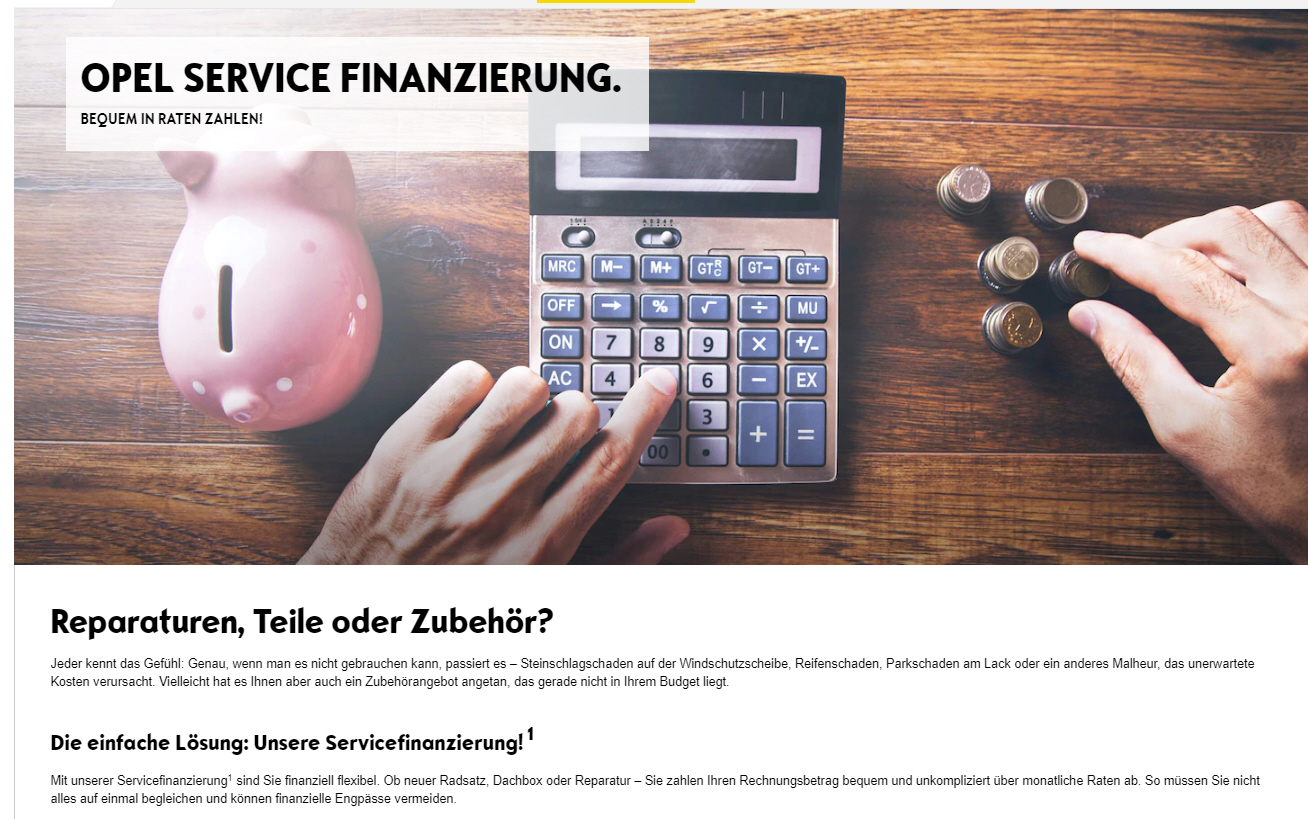 Peugeot
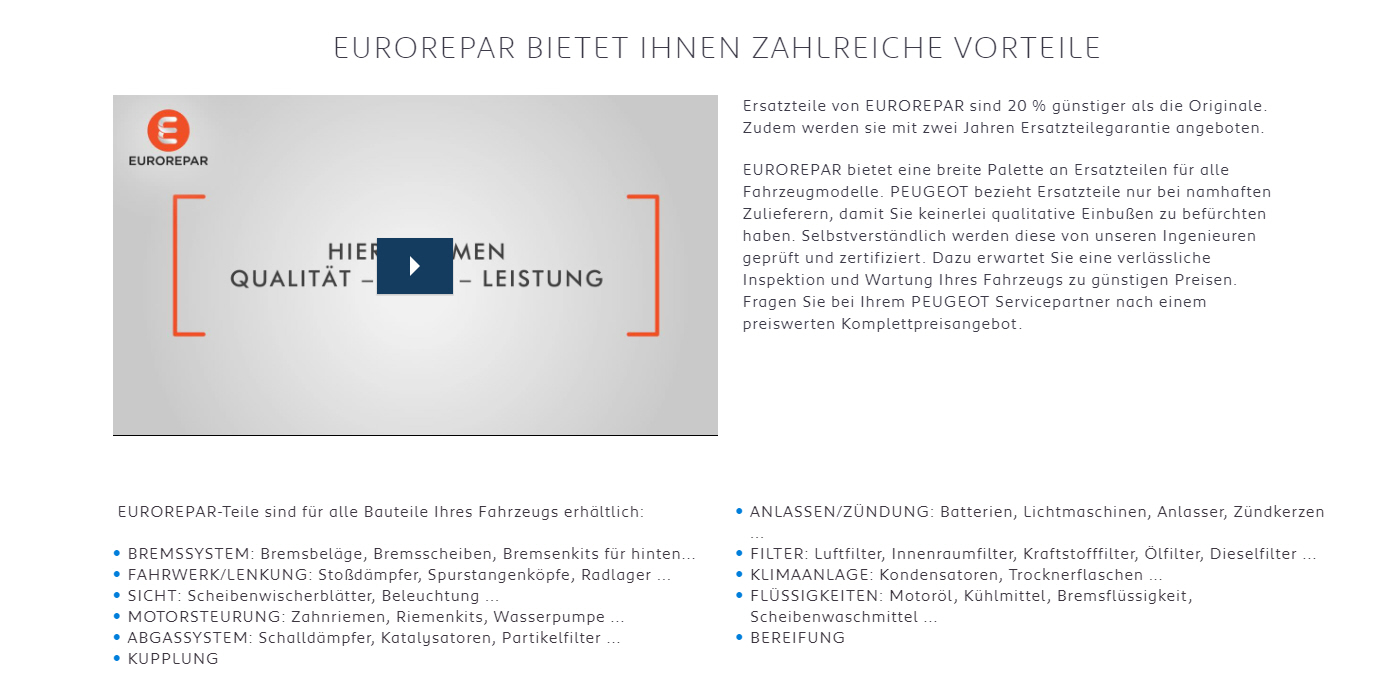 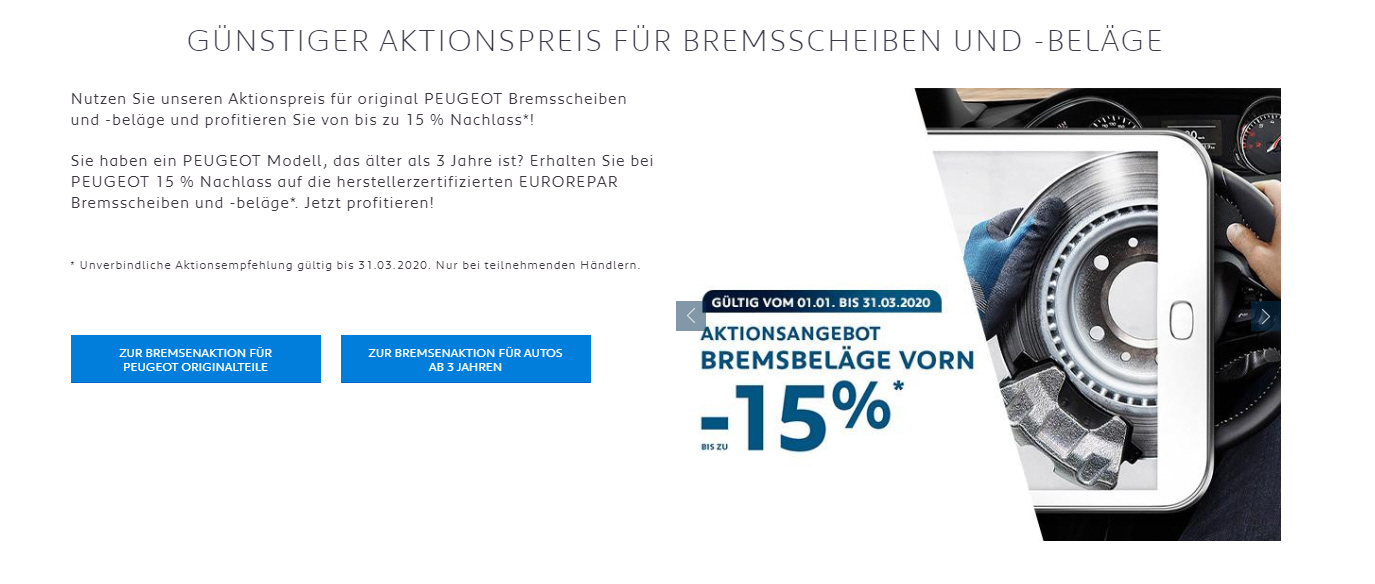 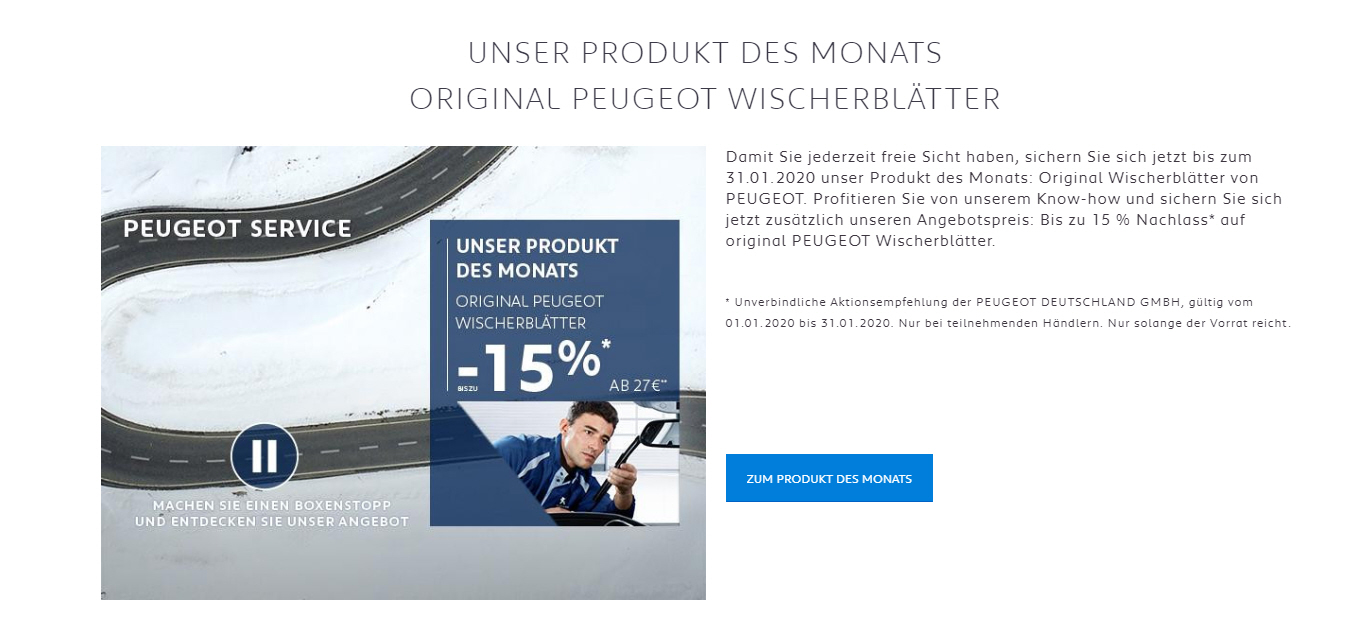 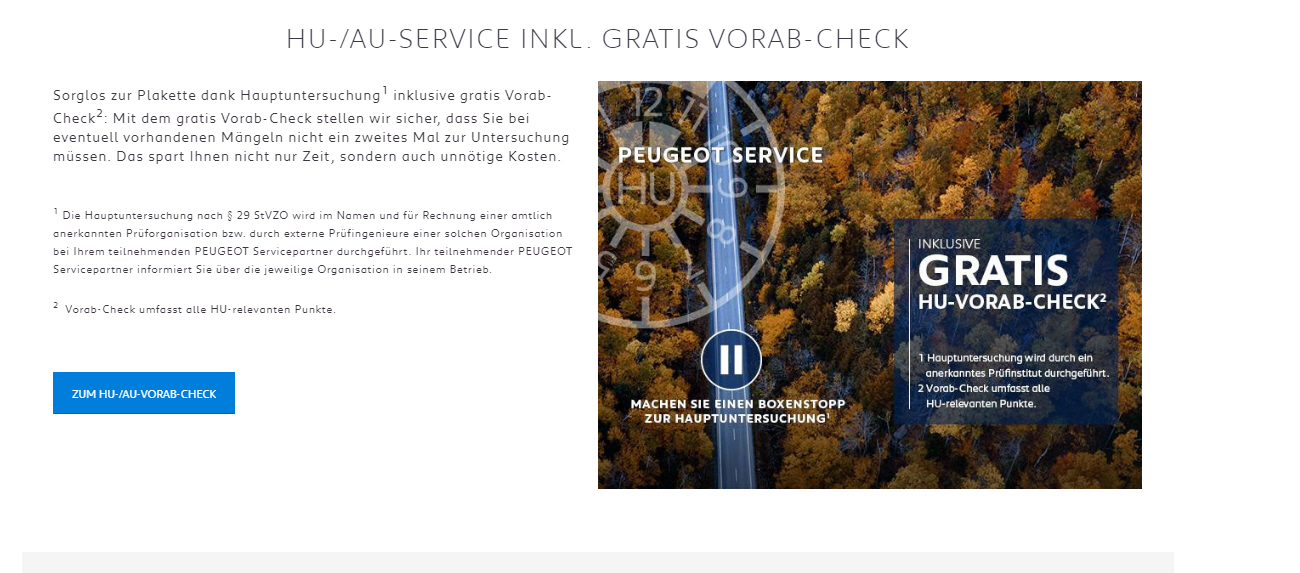 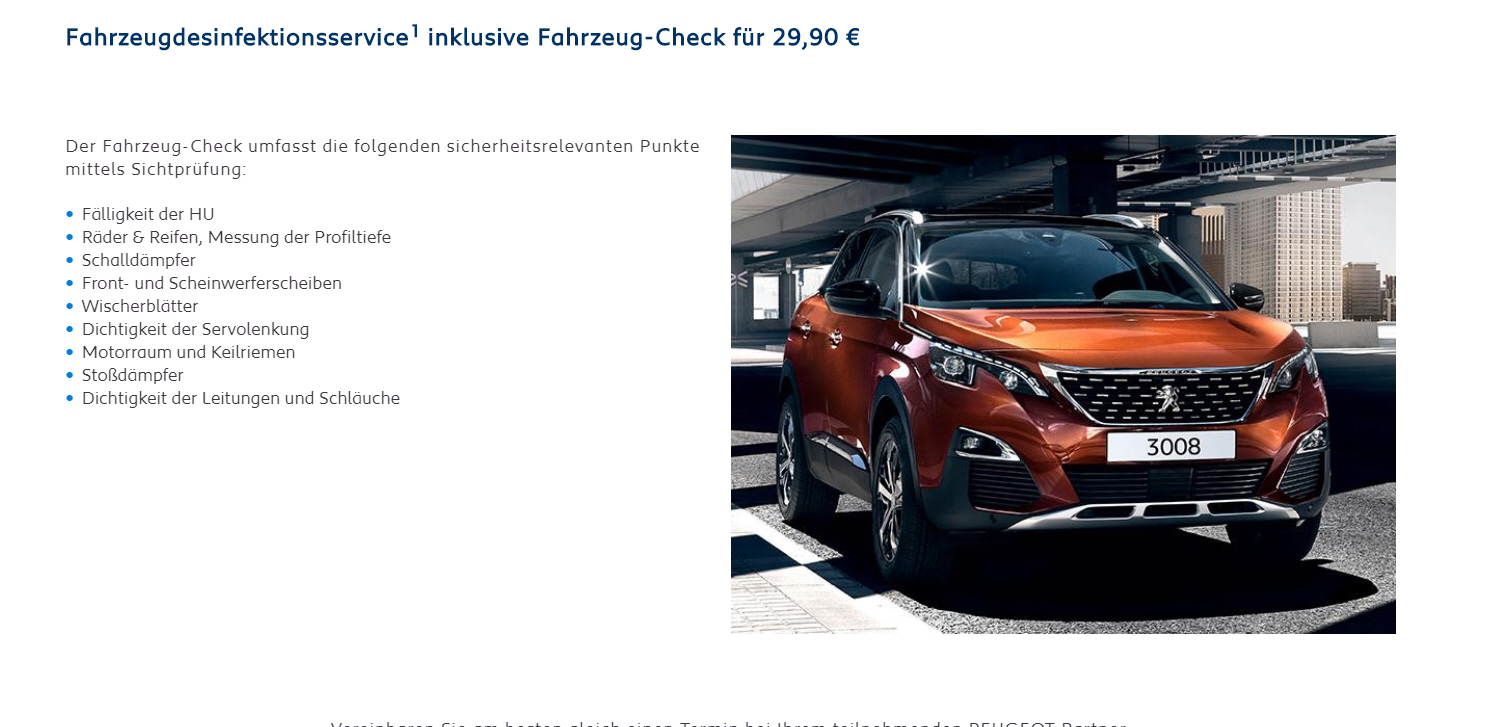 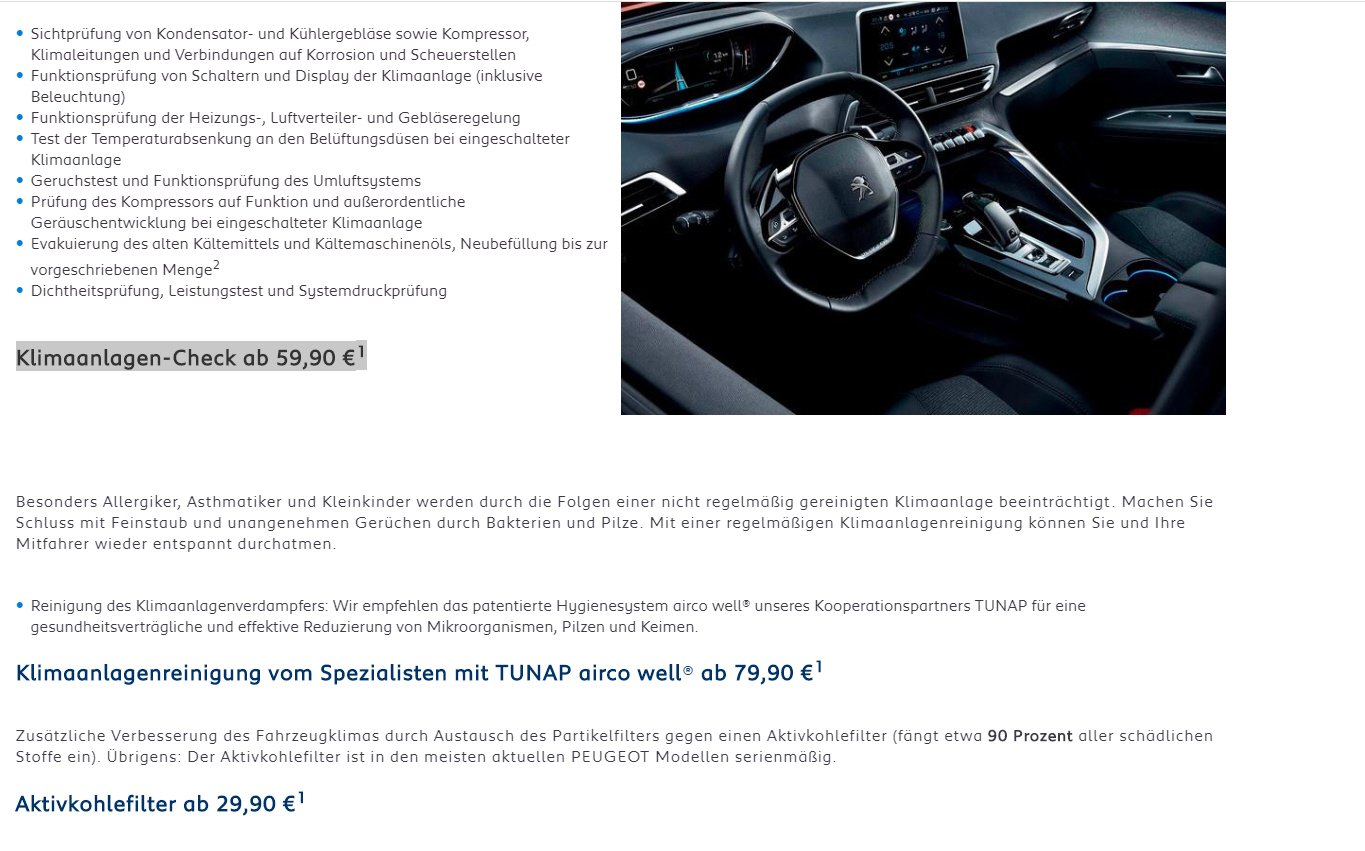 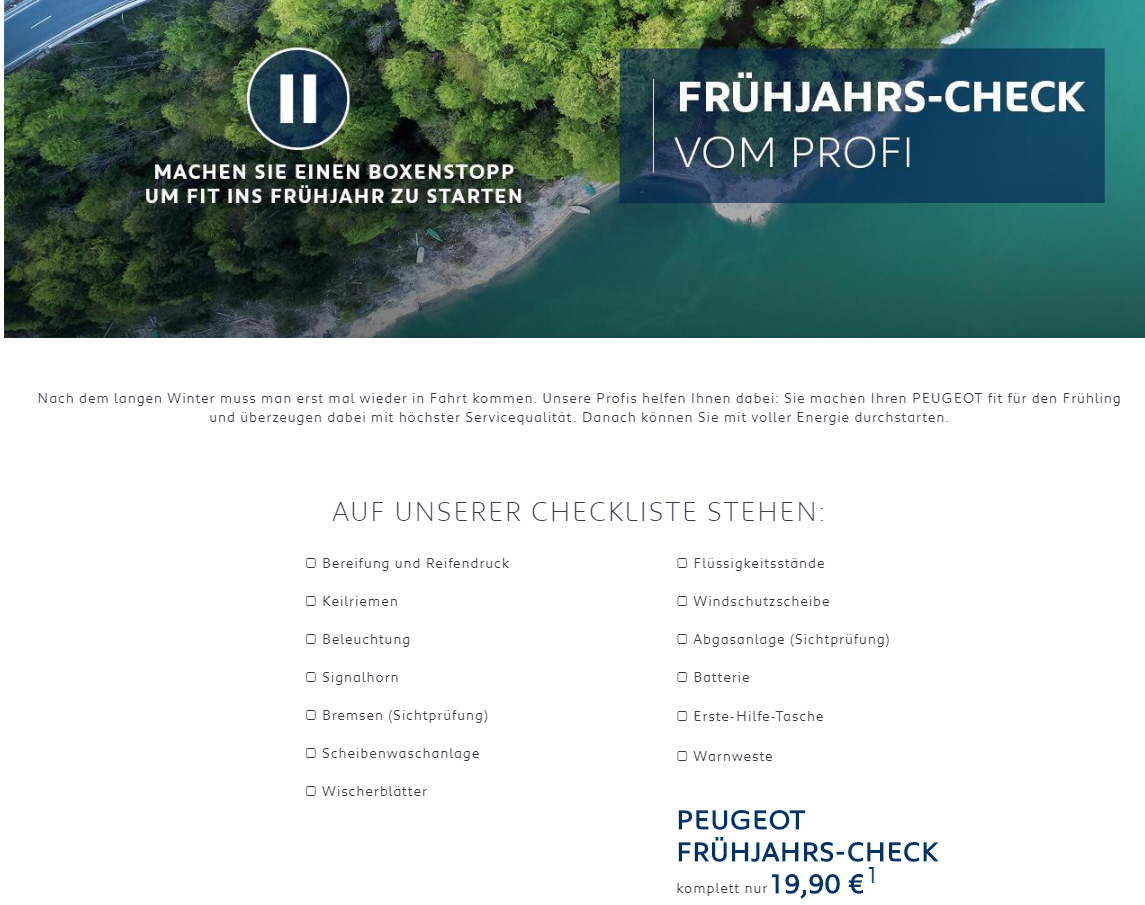 Porsche
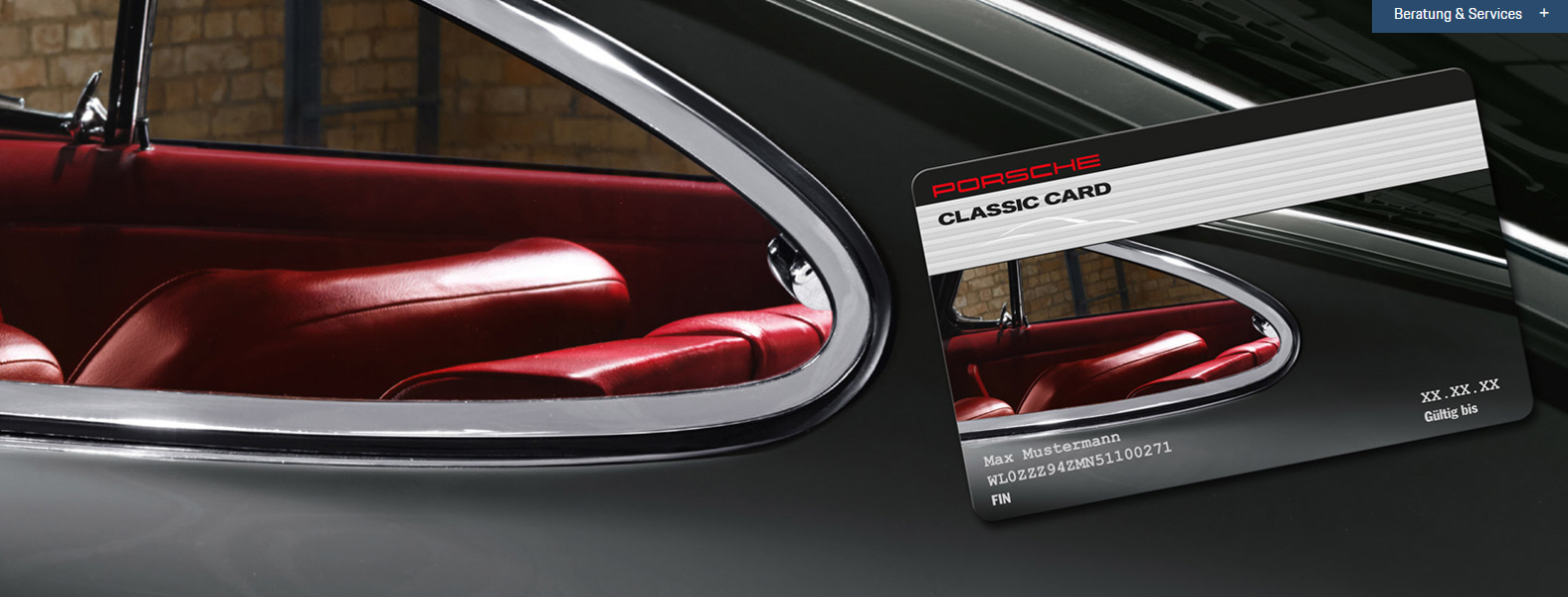 Renault
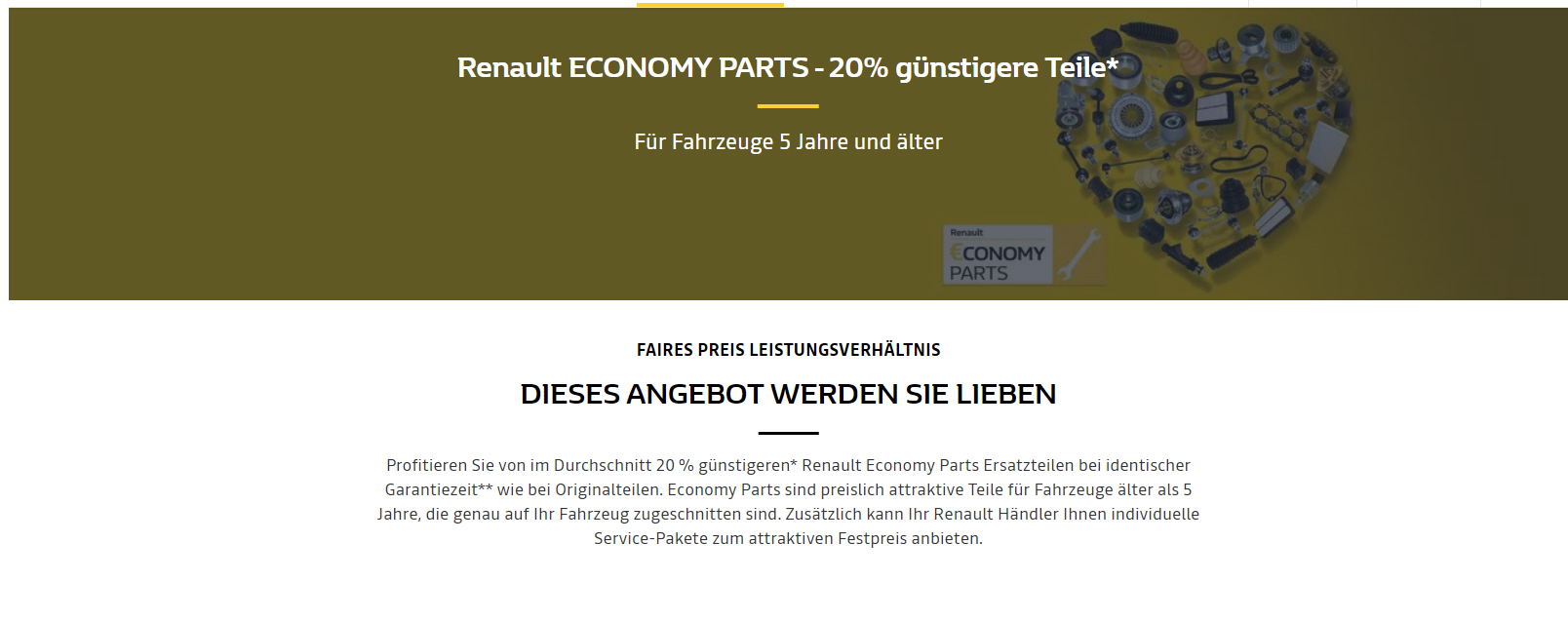 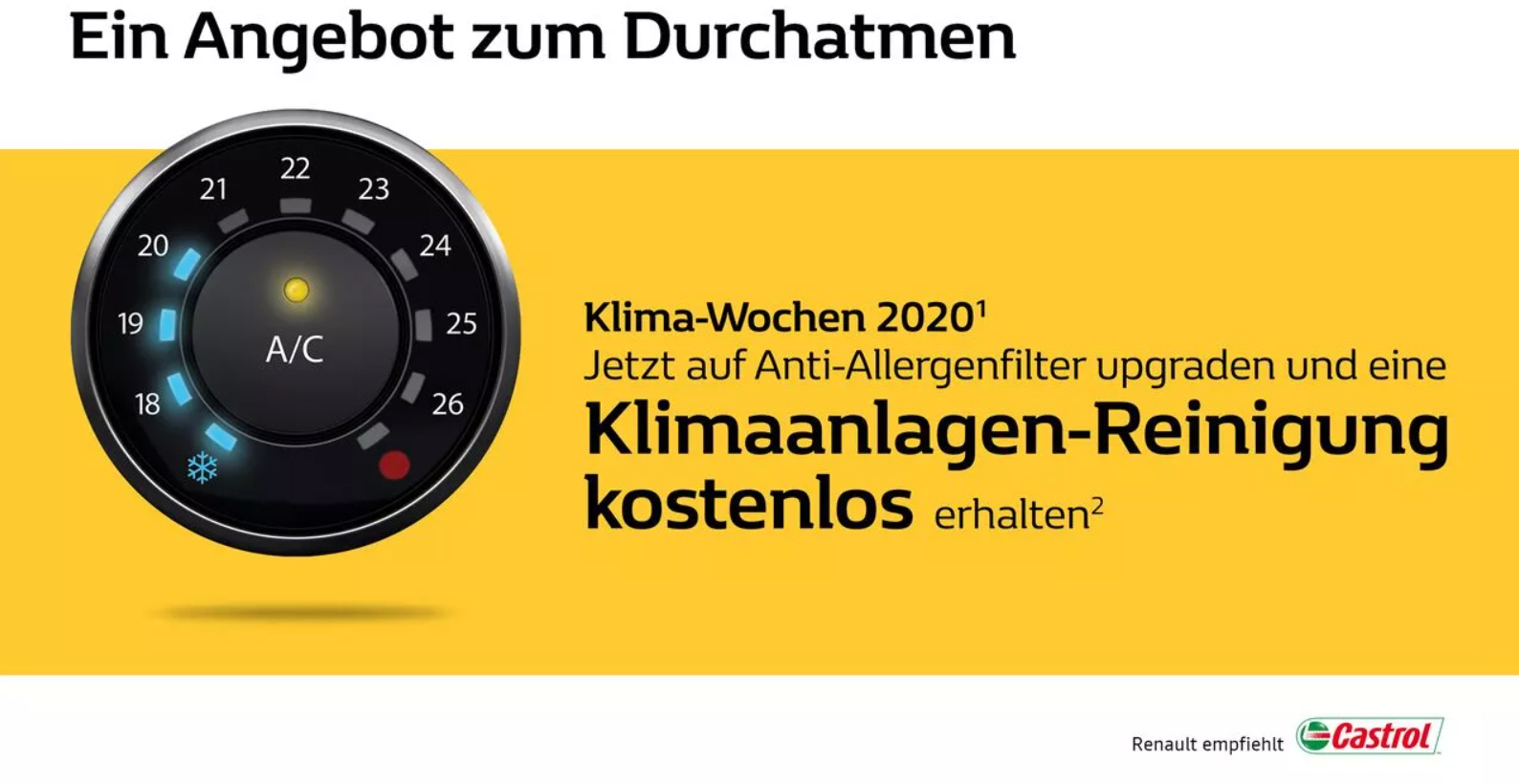 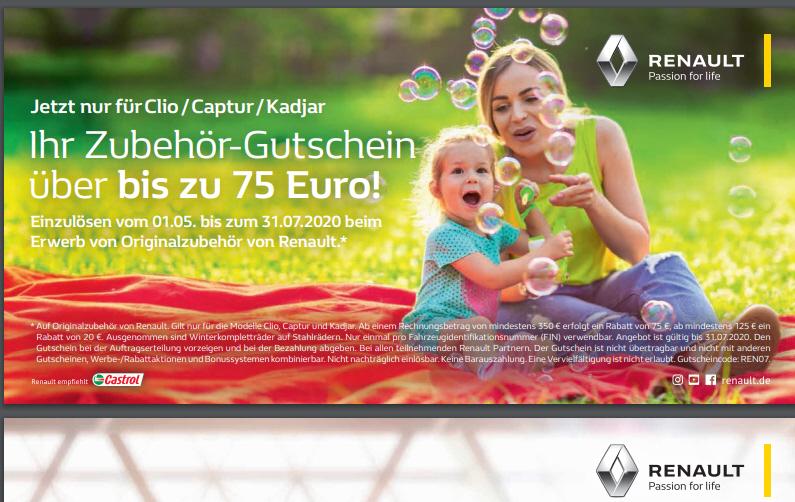 Seat
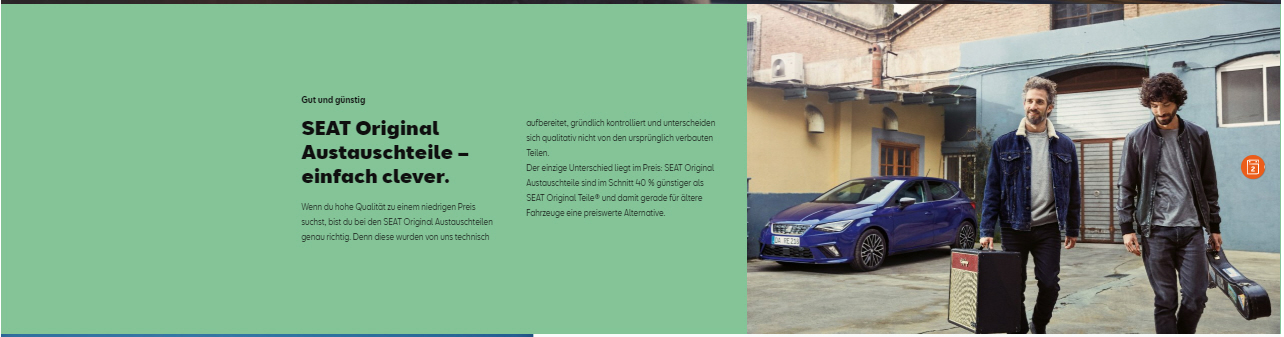 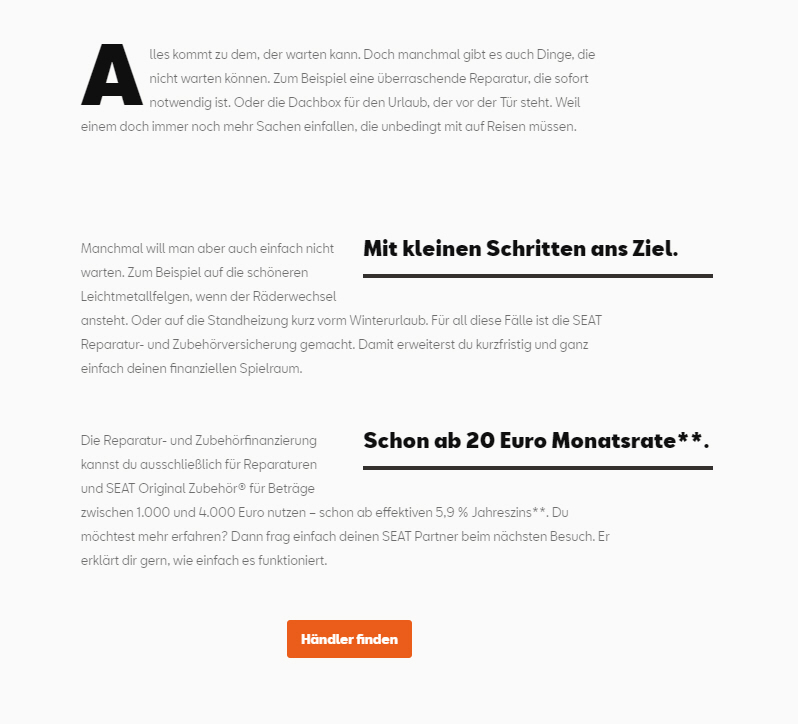 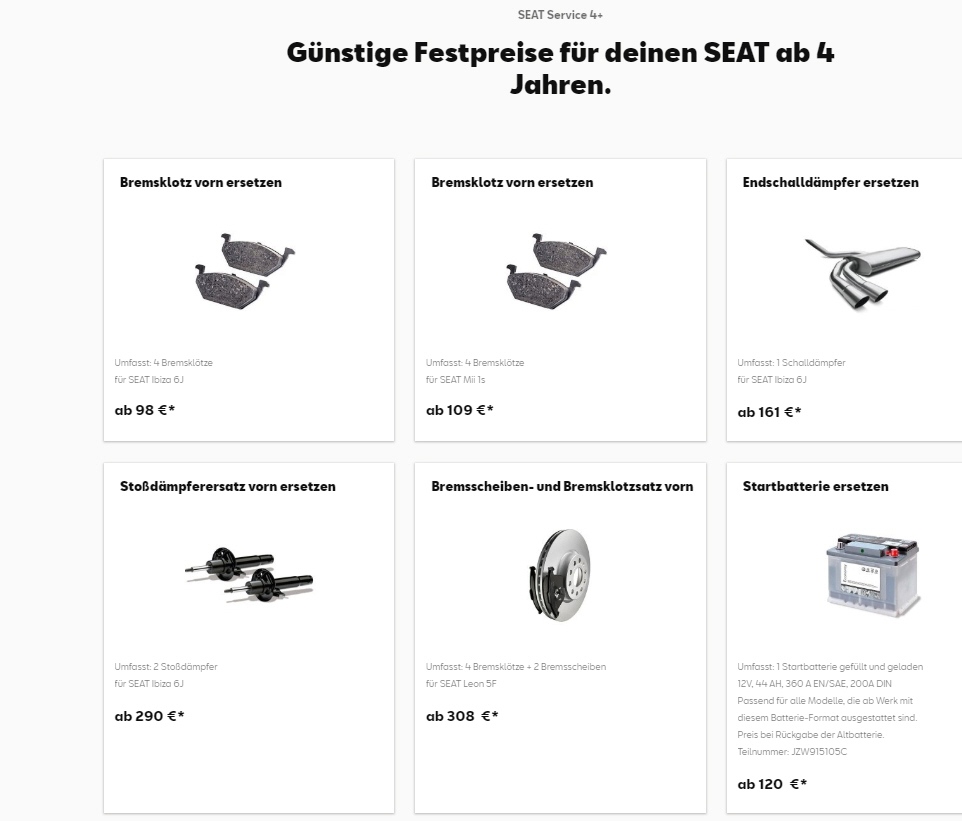 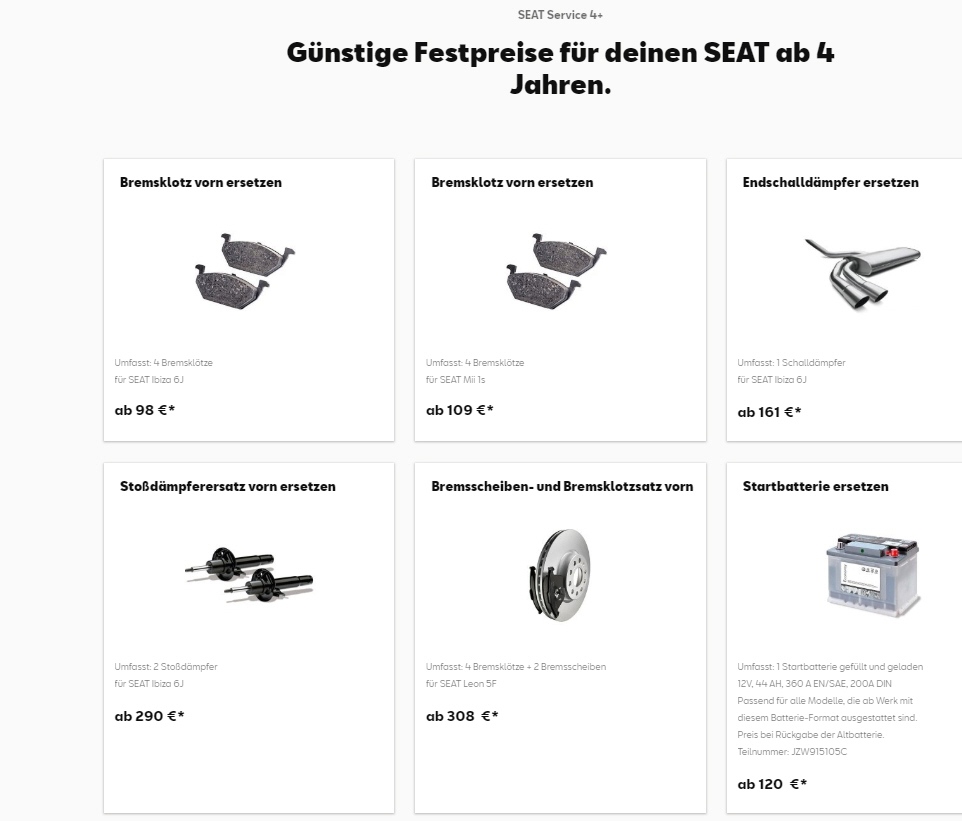 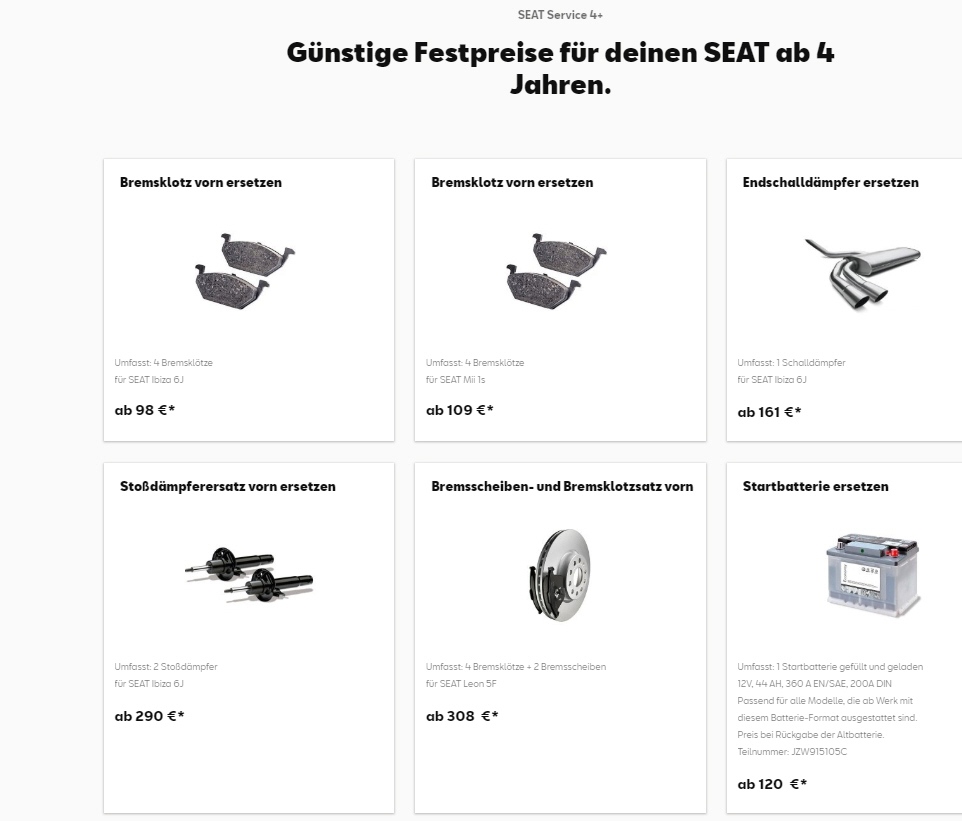 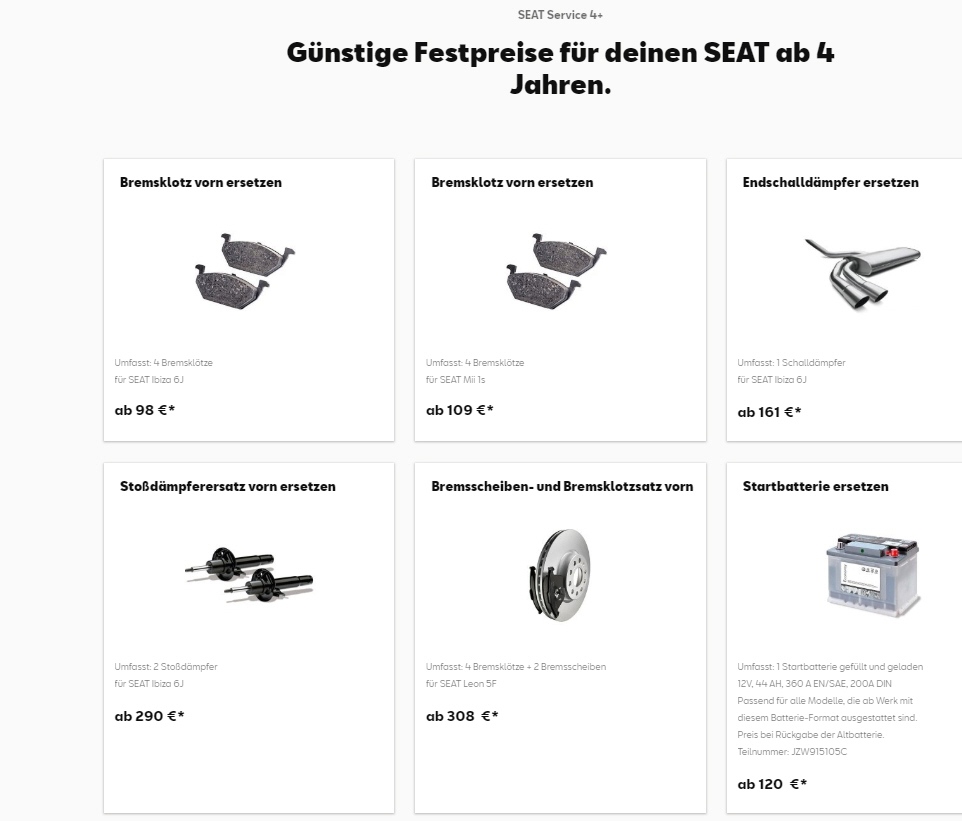 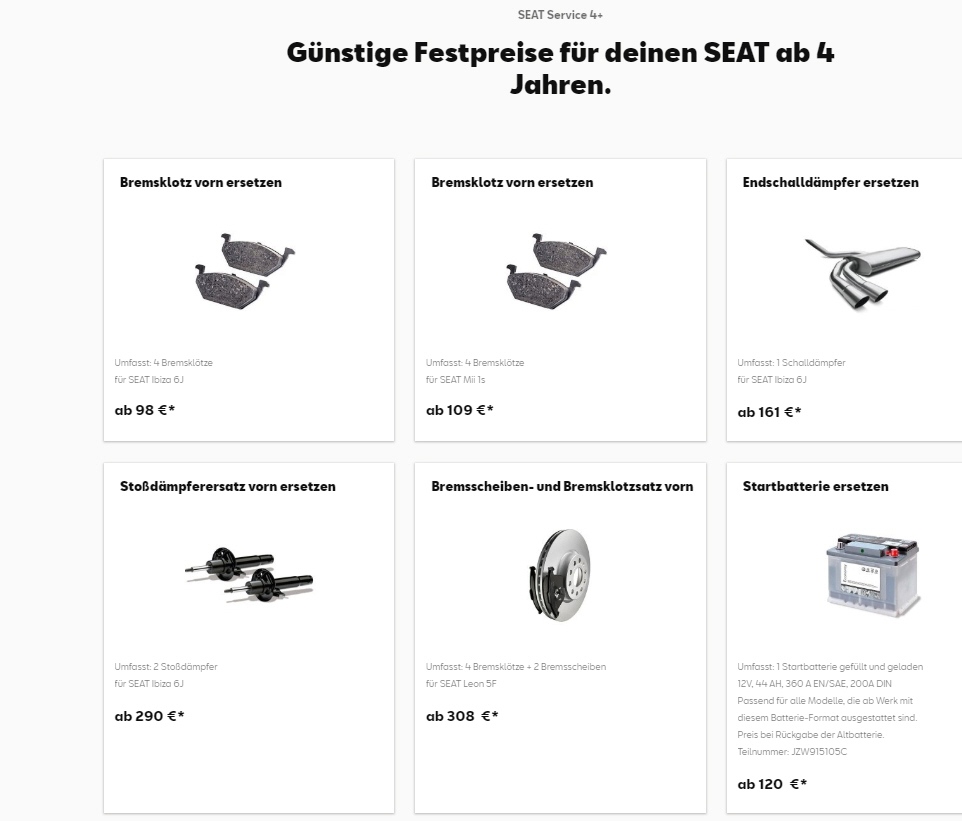 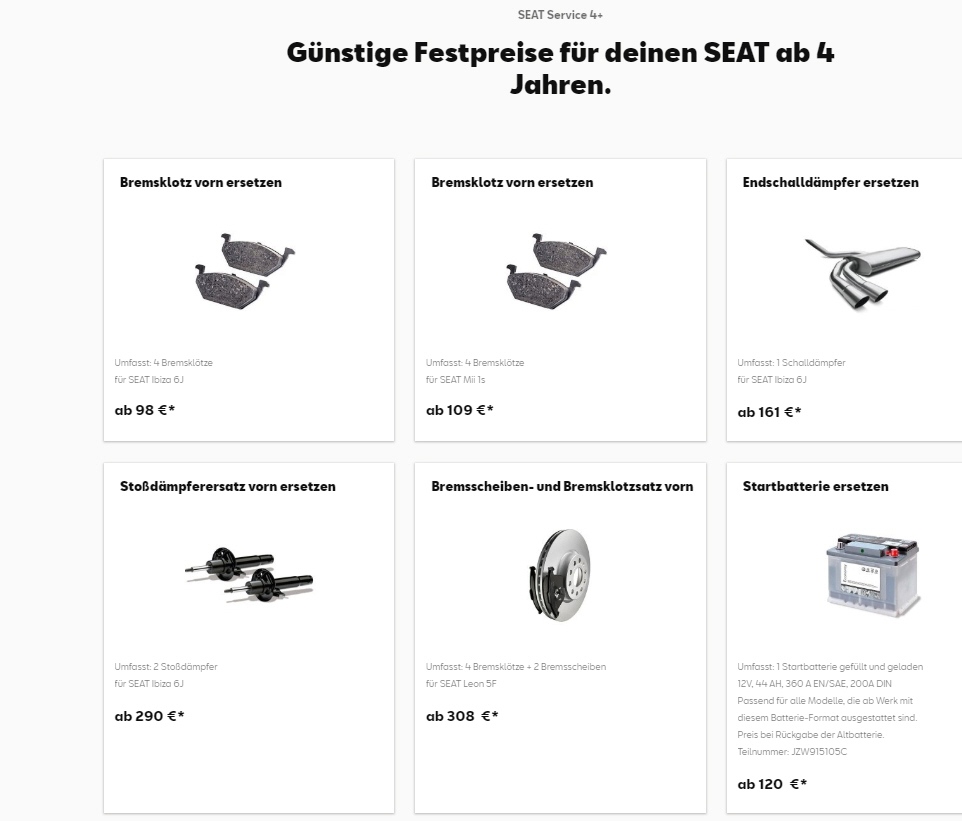 Skoda
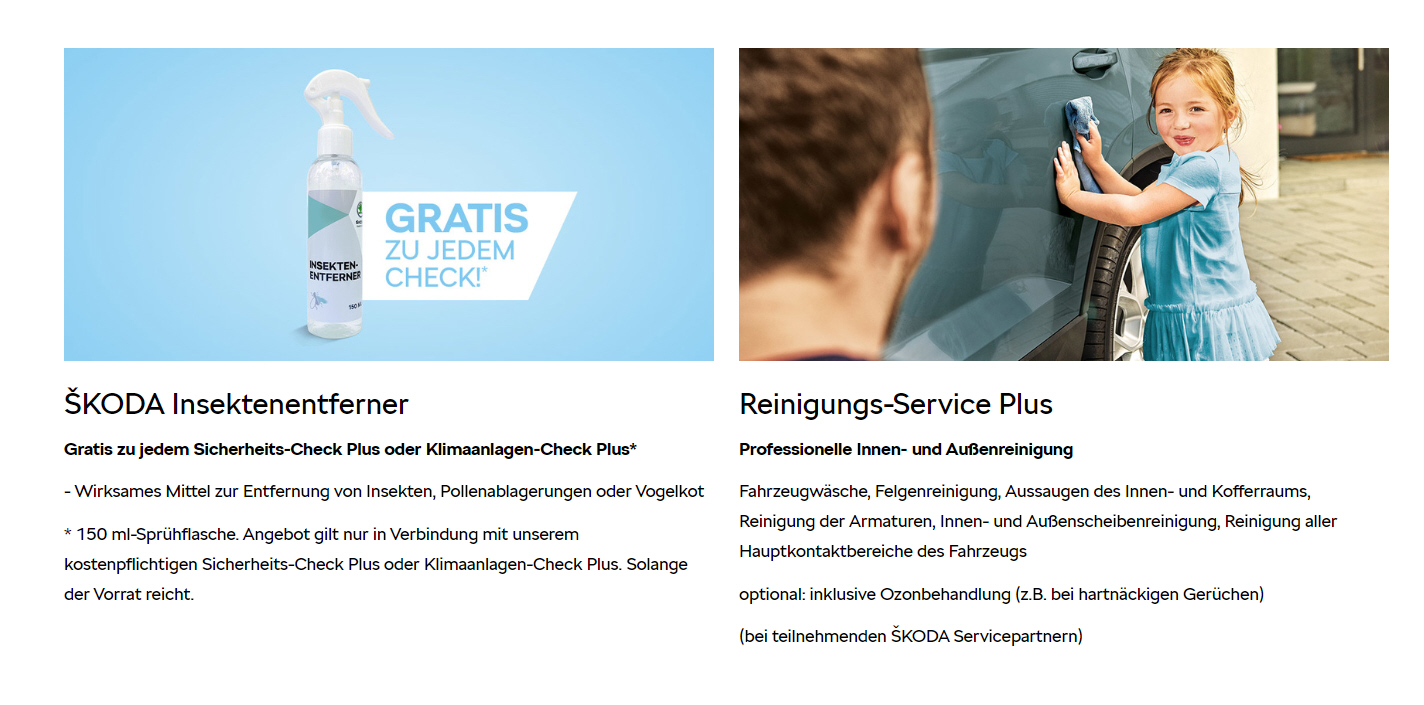 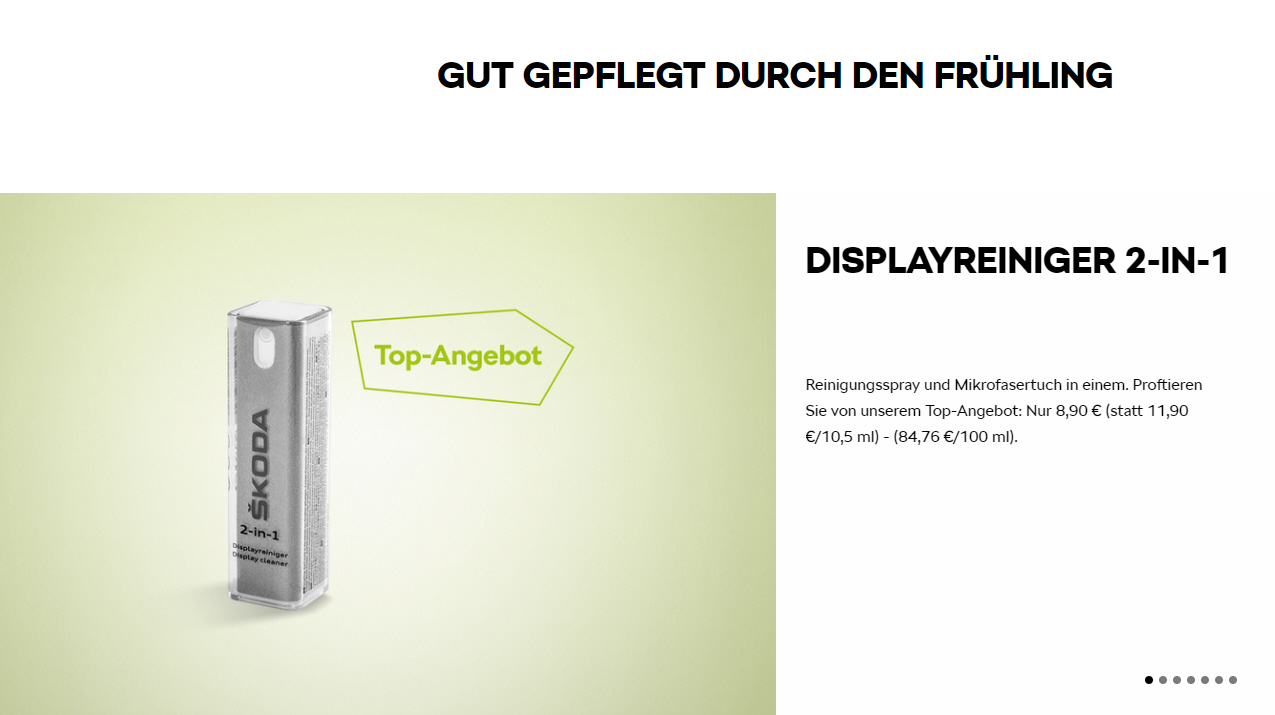 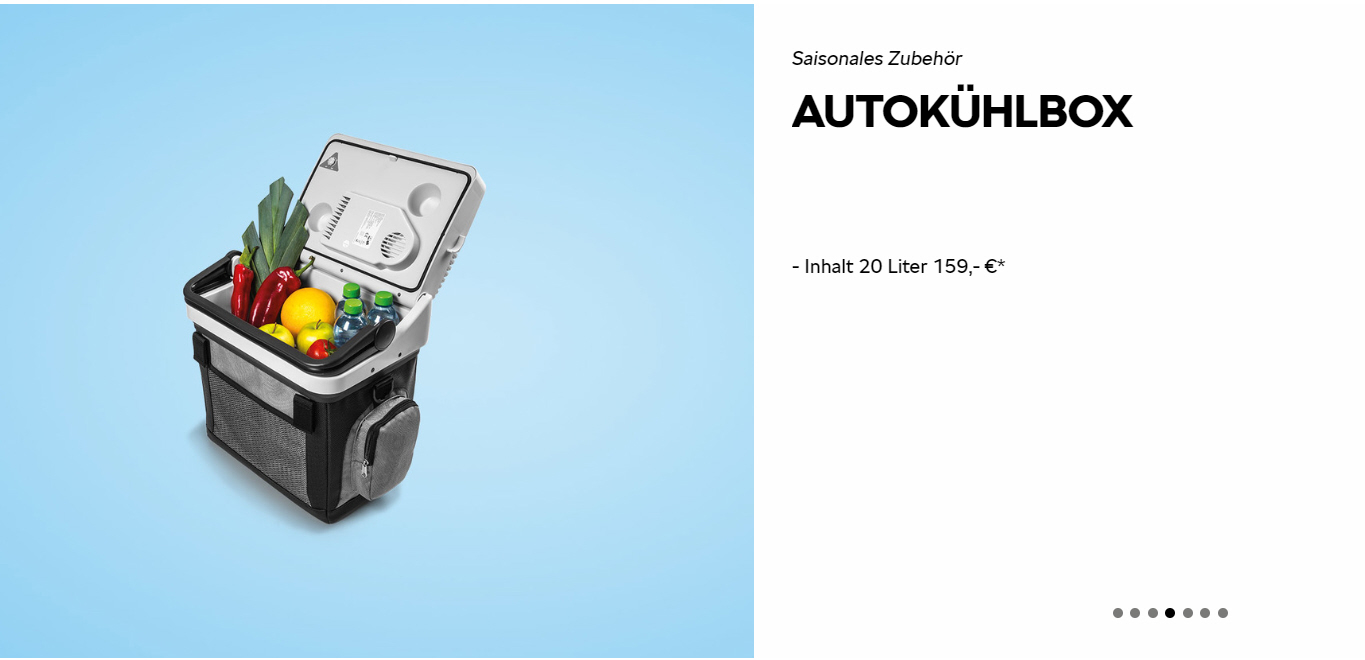 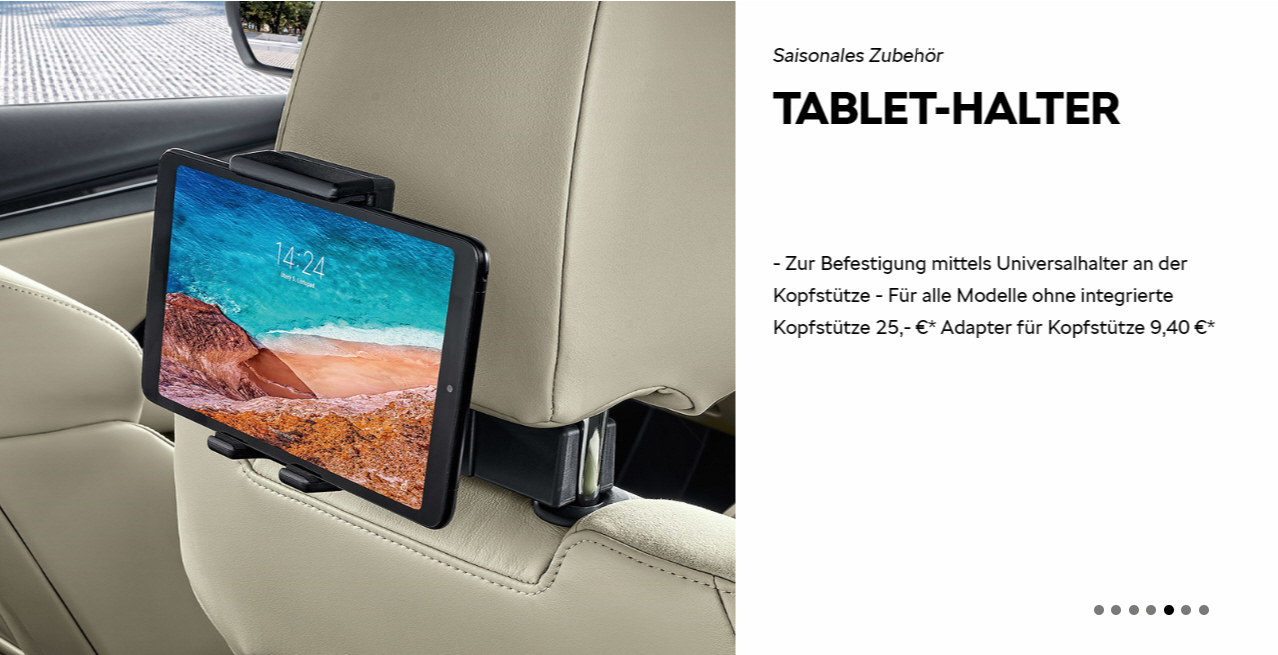 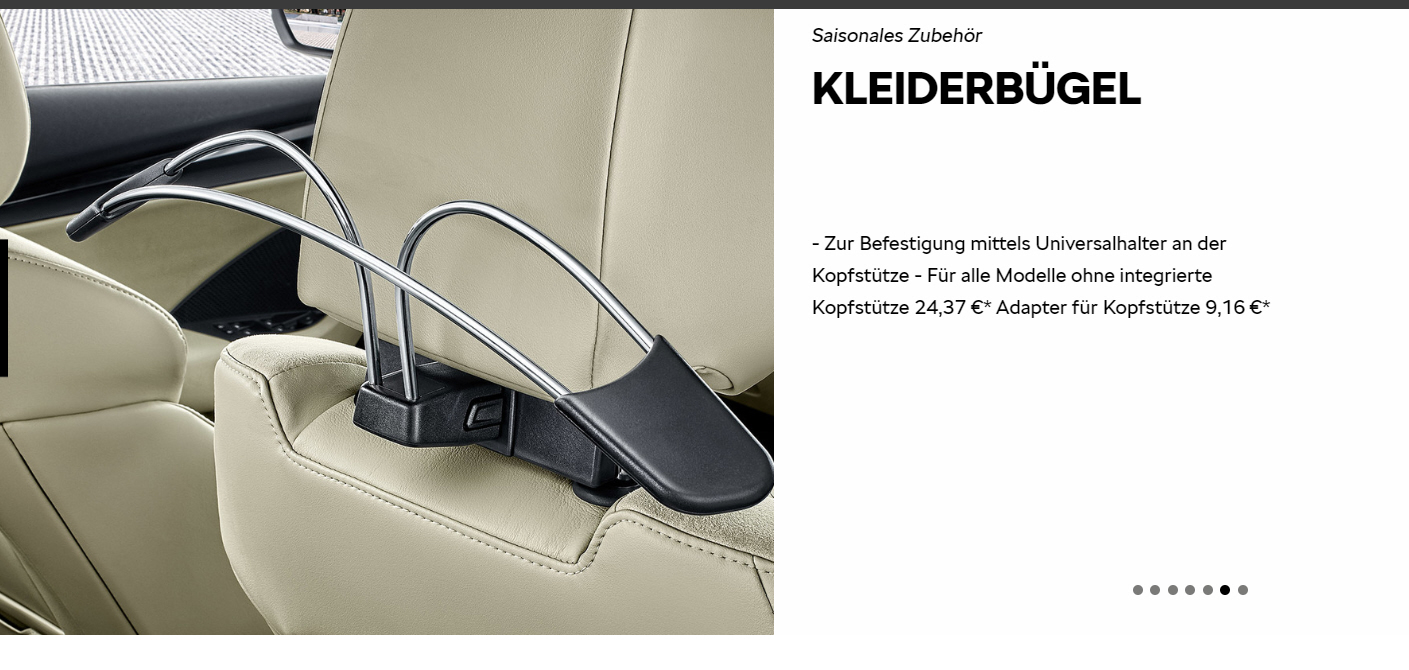 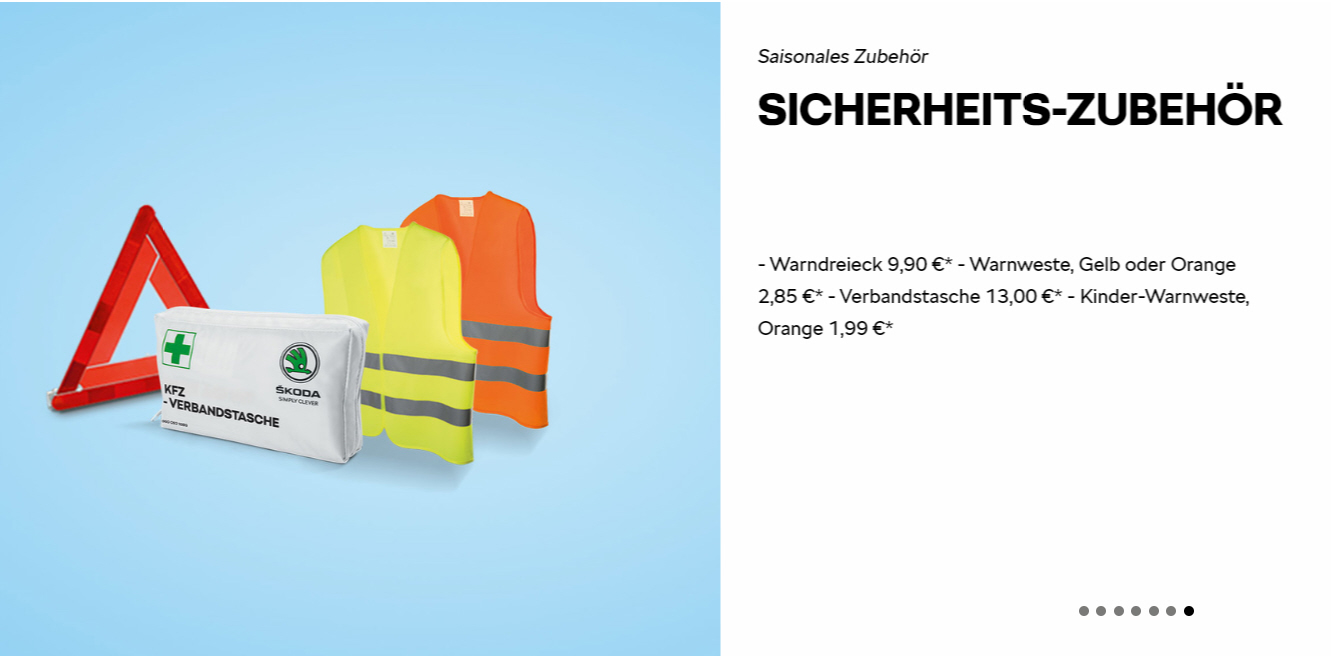 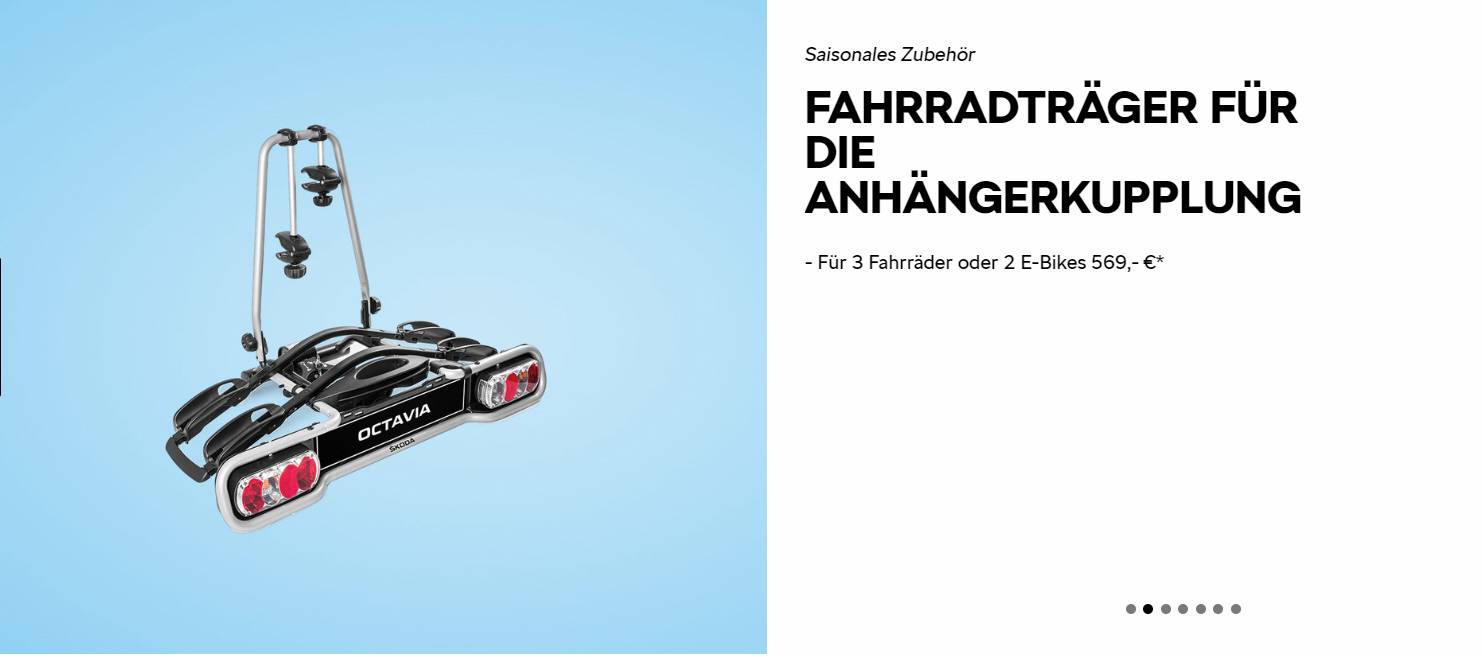 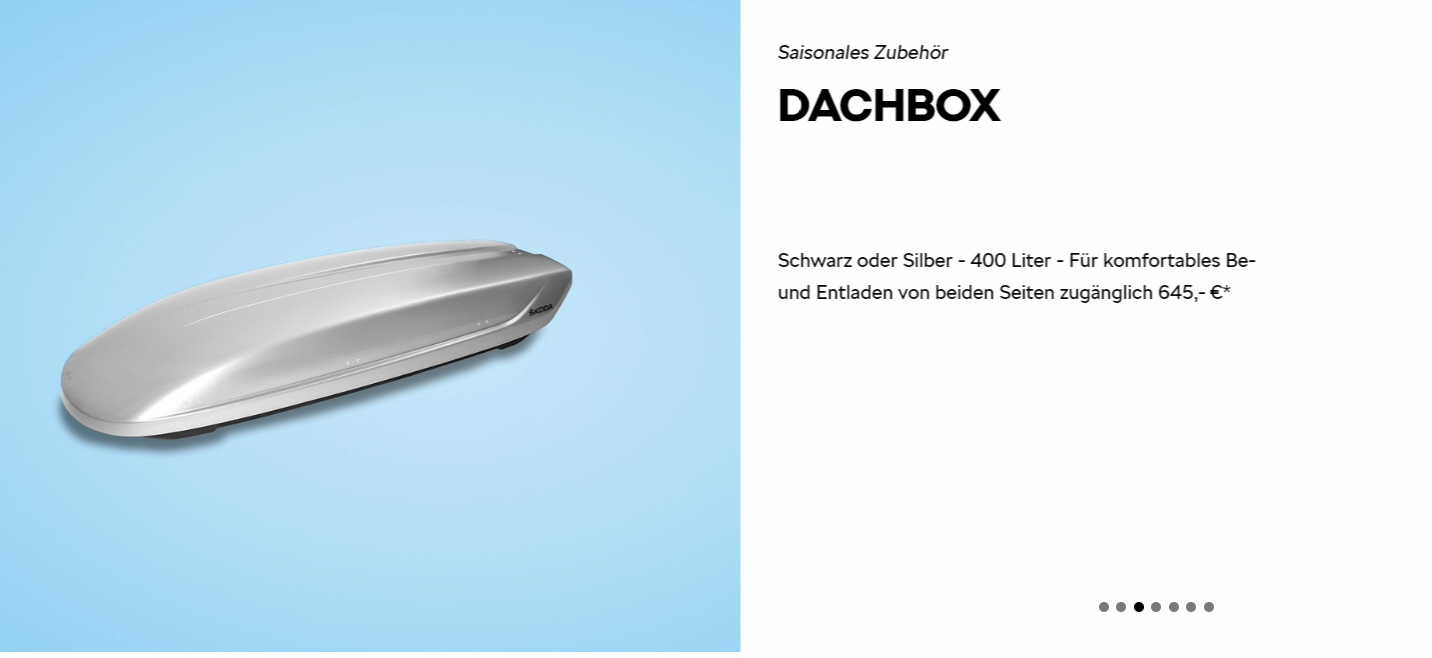 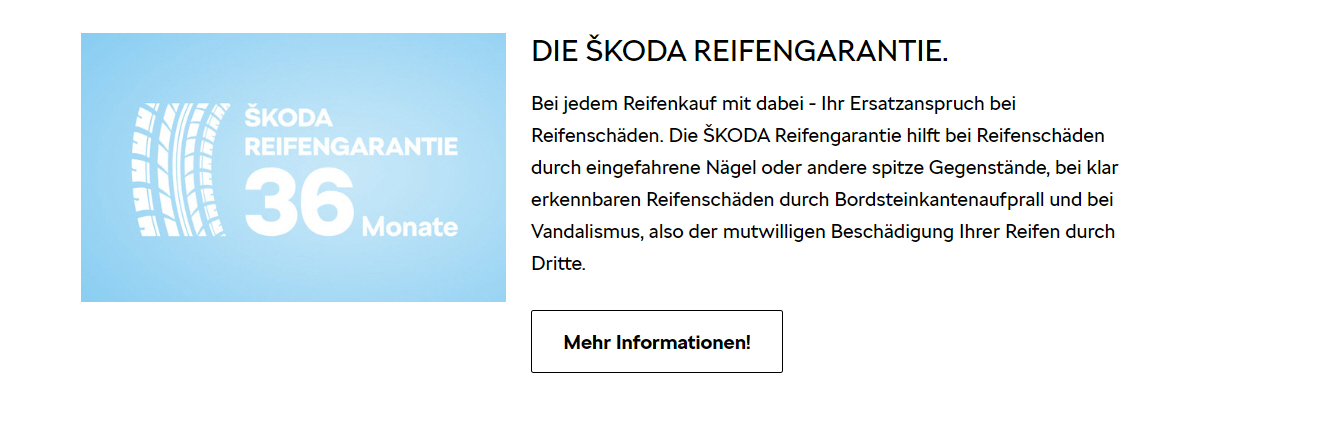 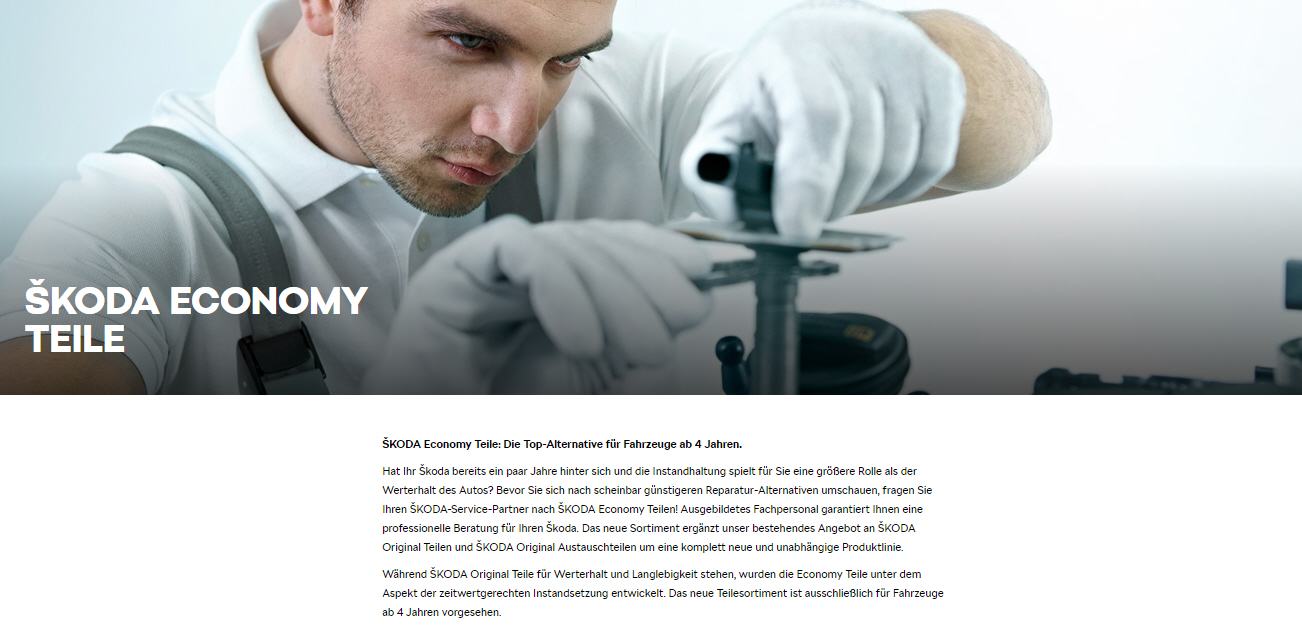 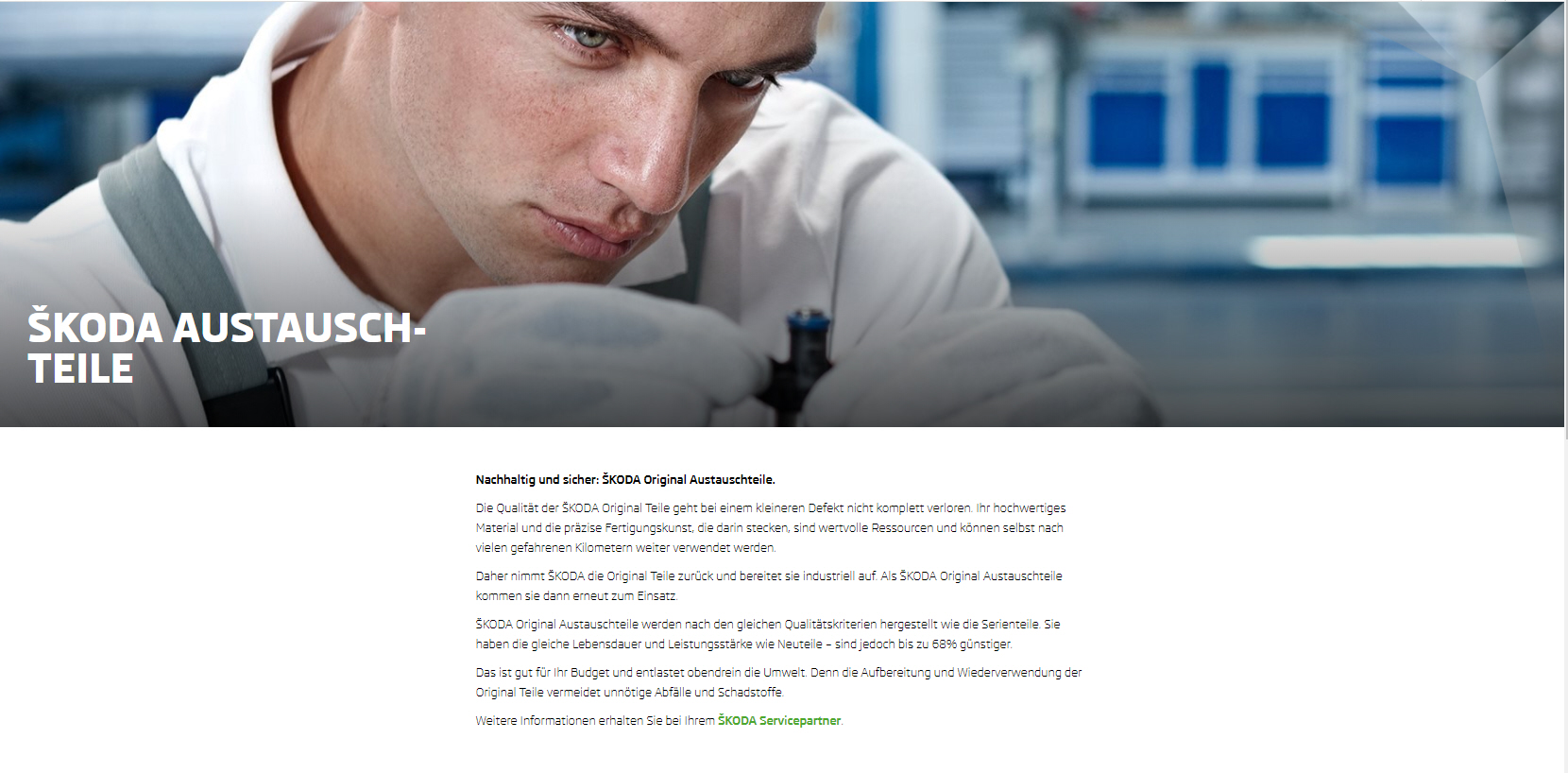 Suzuki
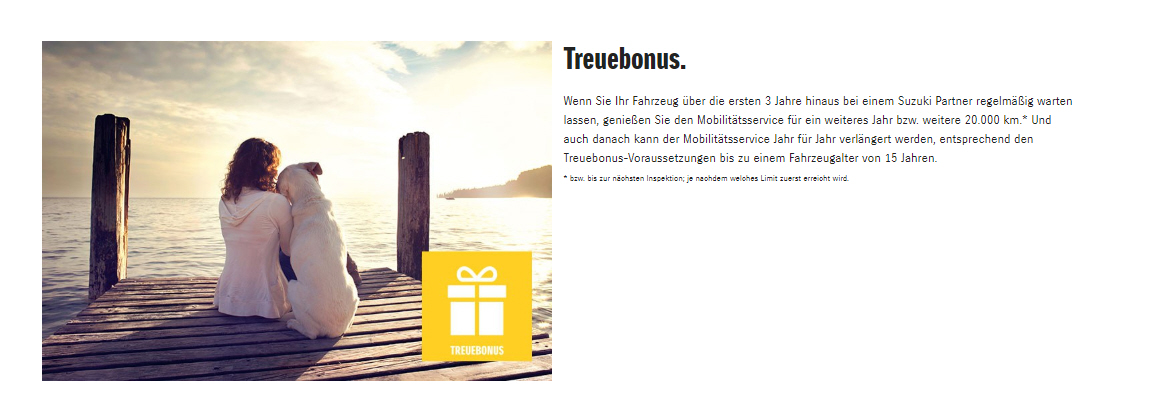 Toyota
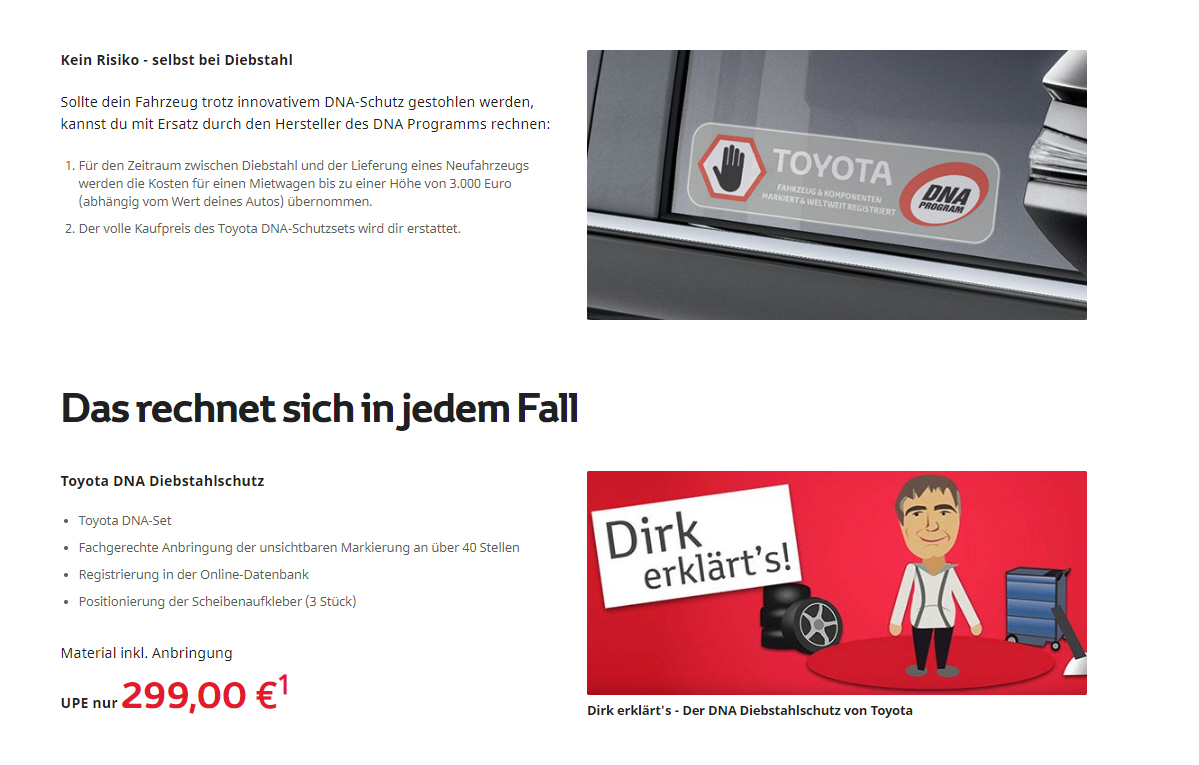 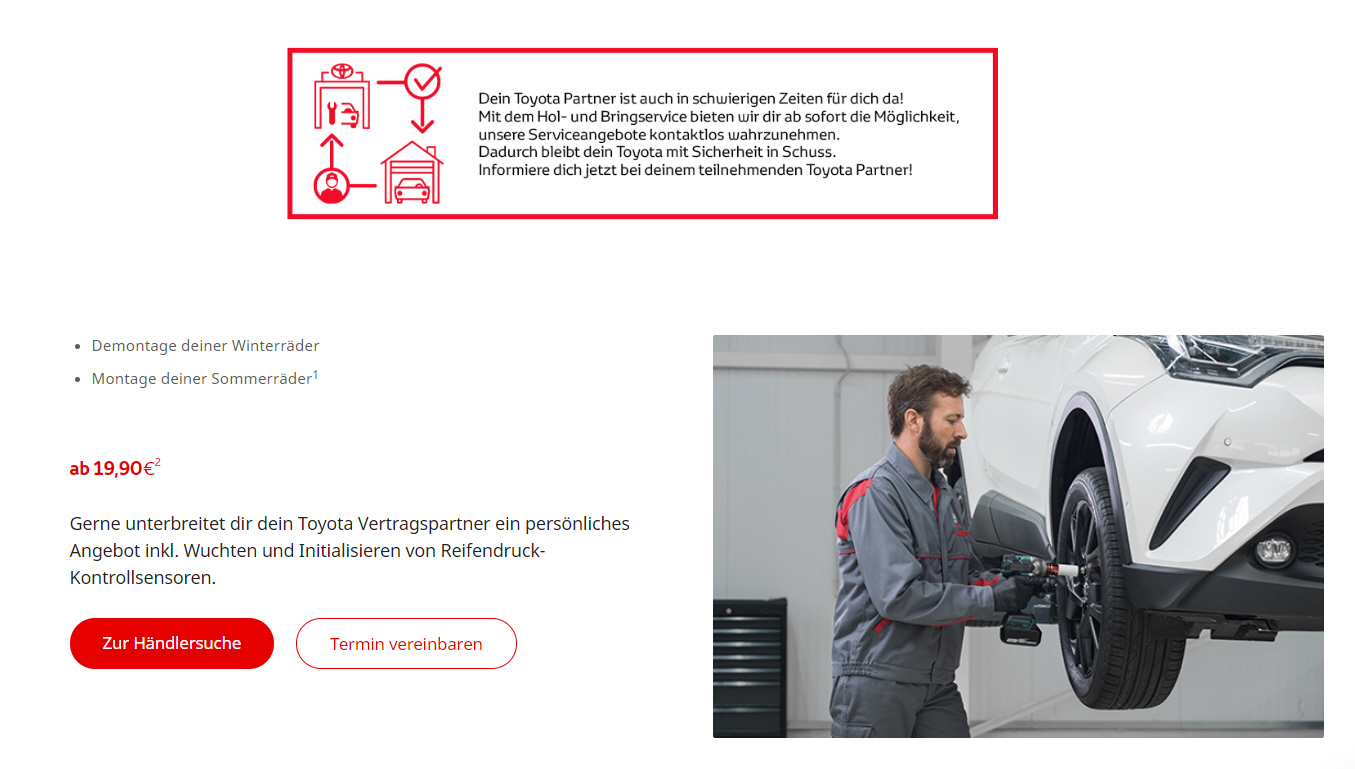 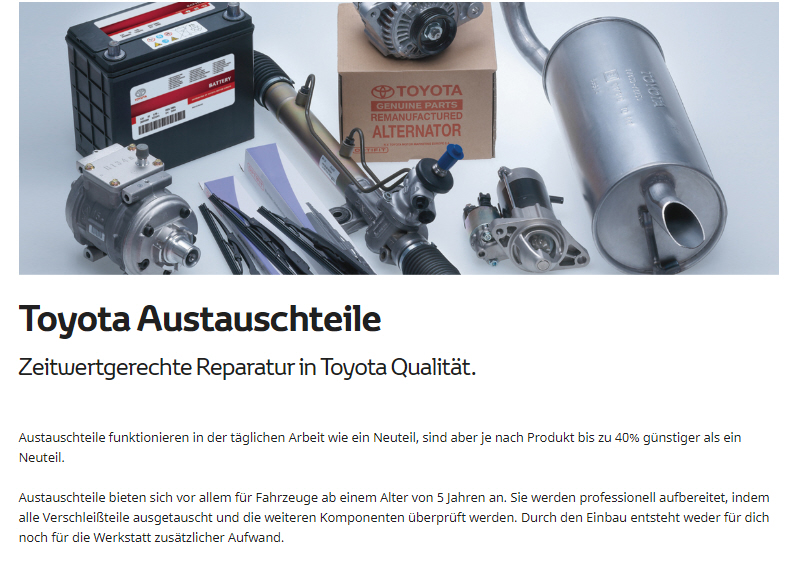 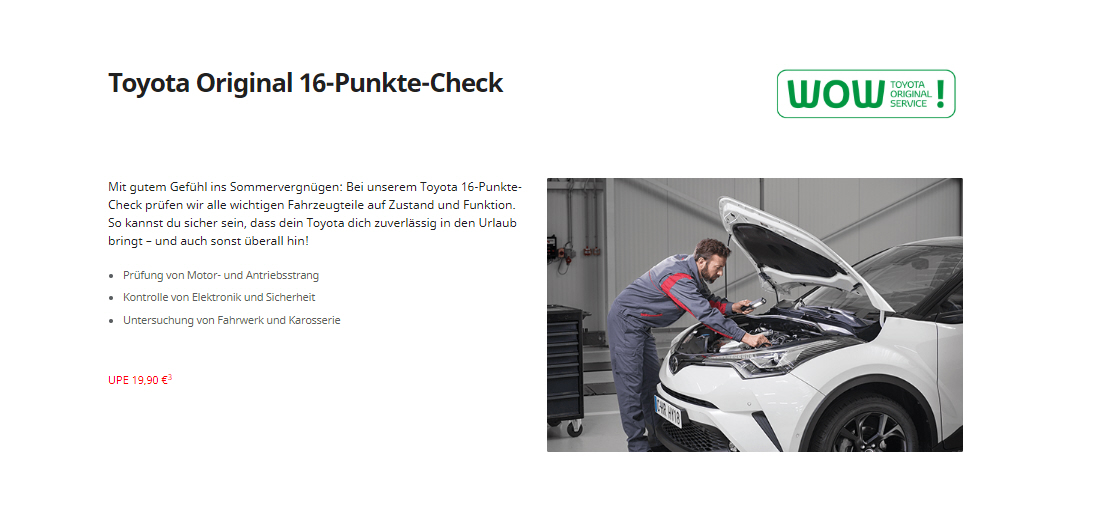 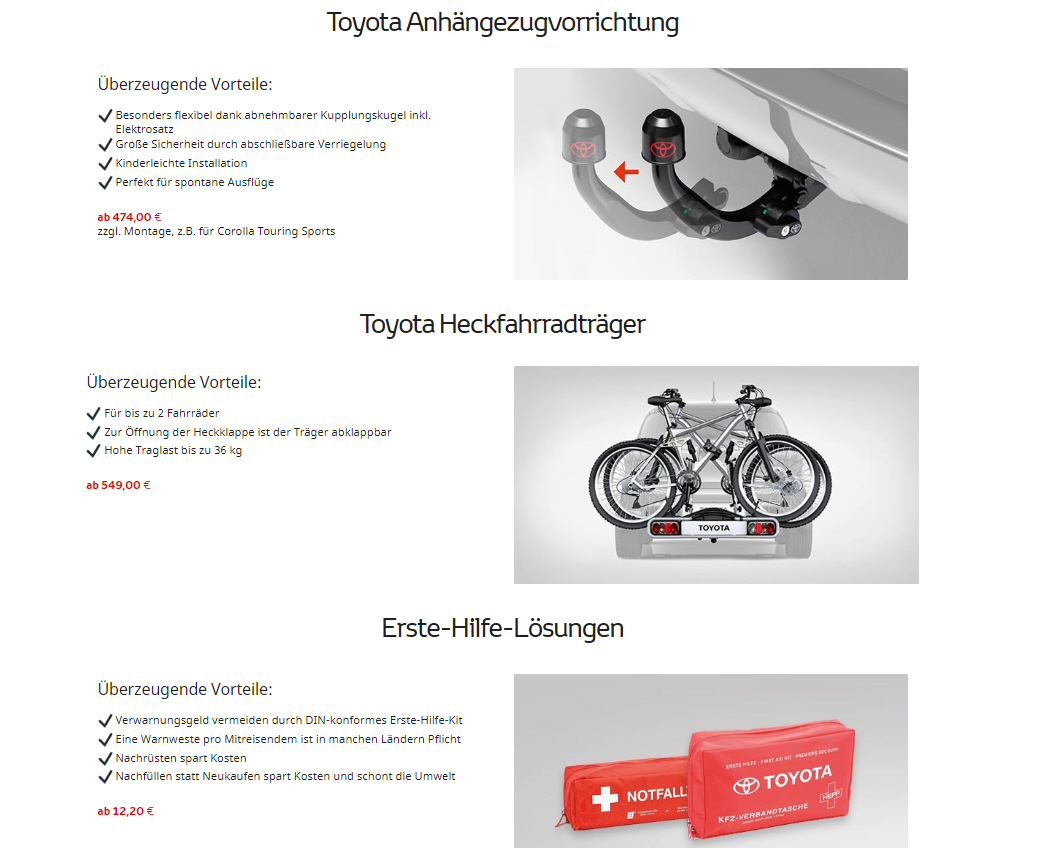 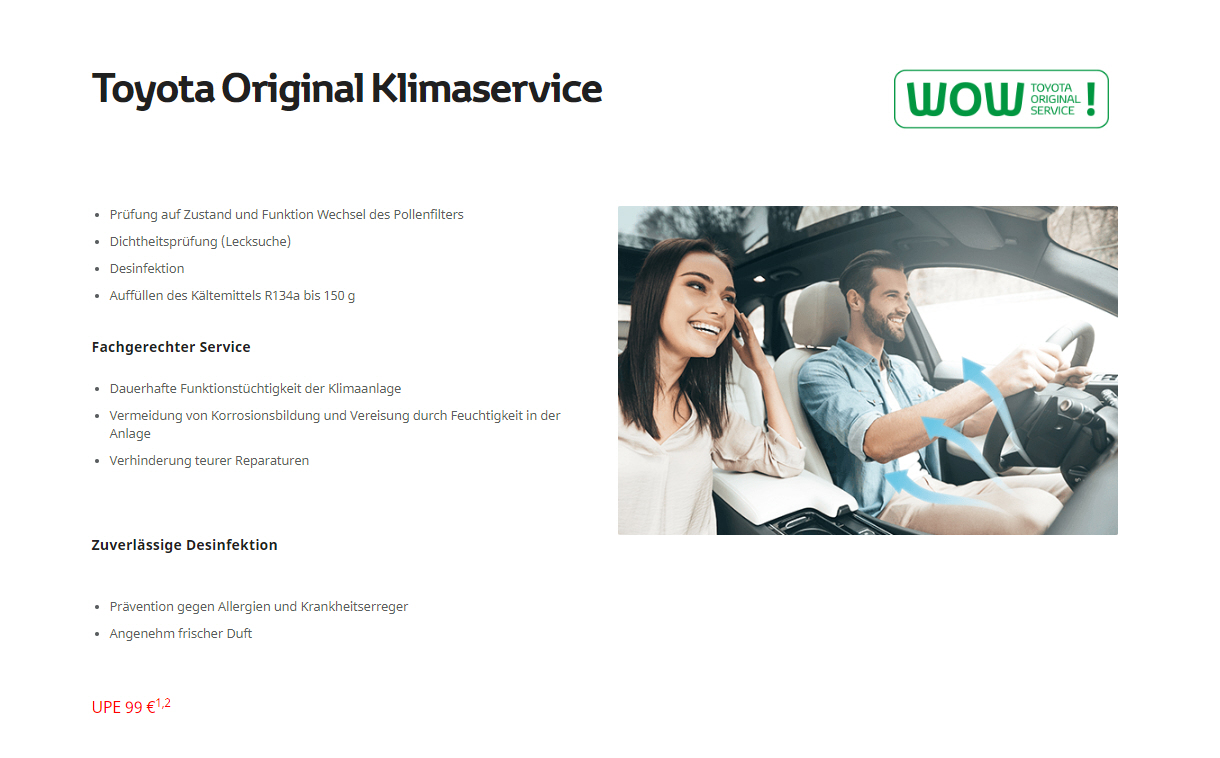 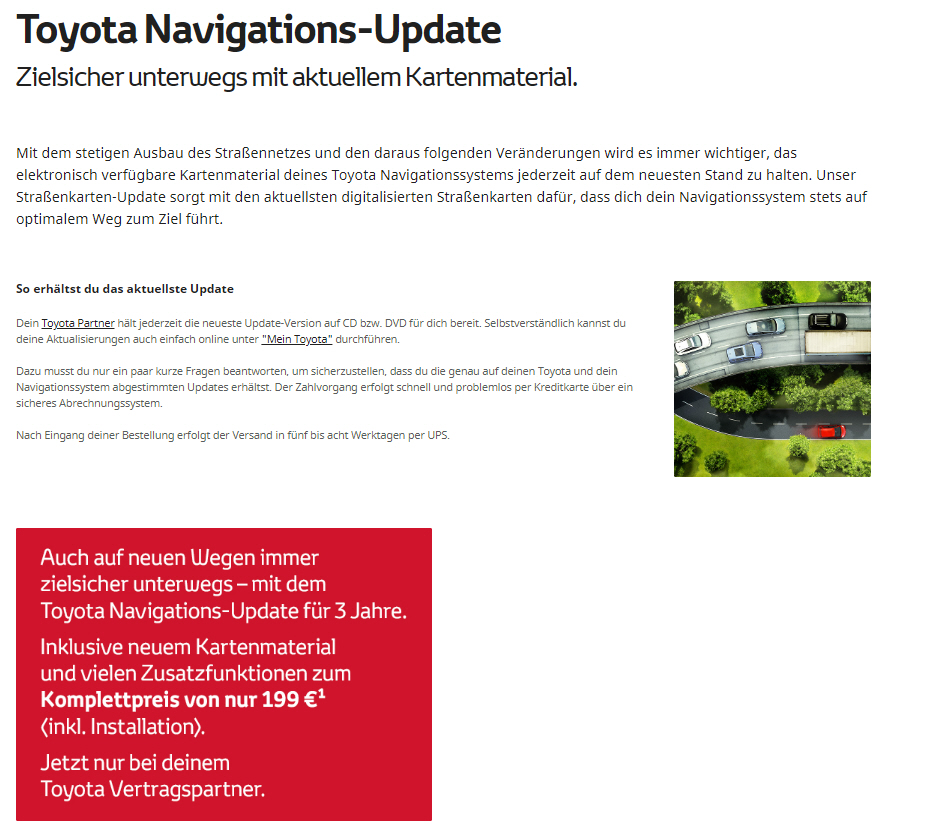 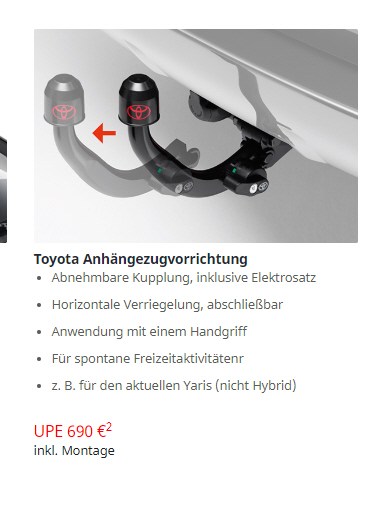 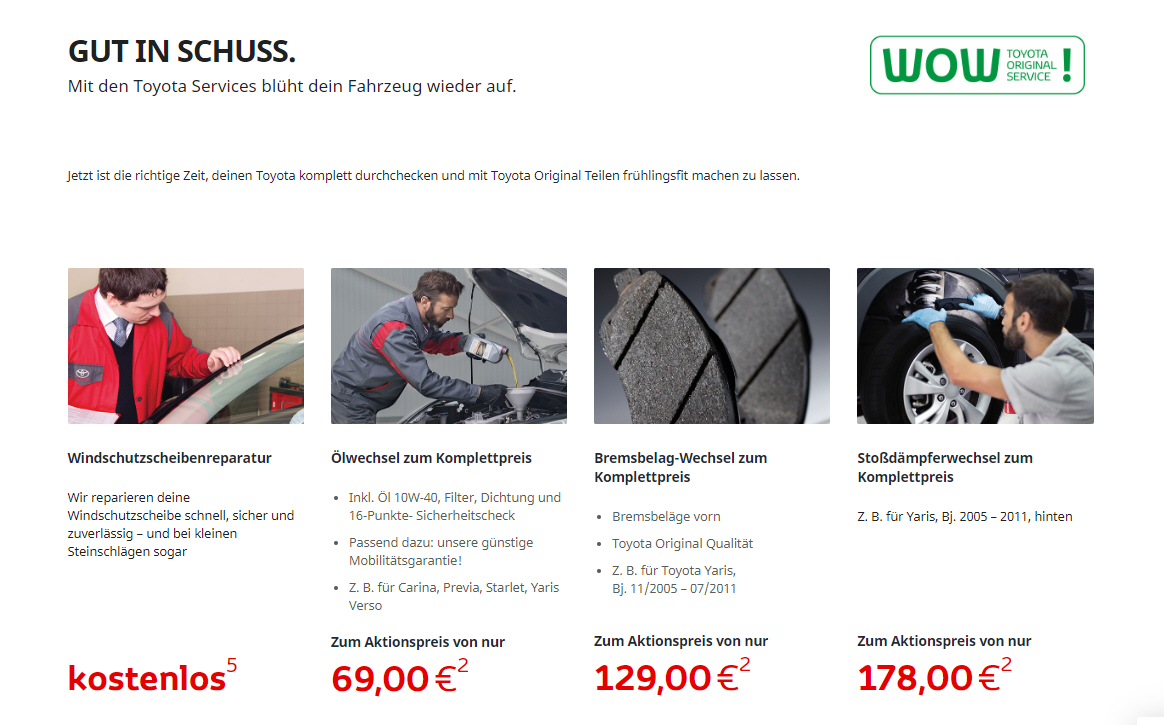 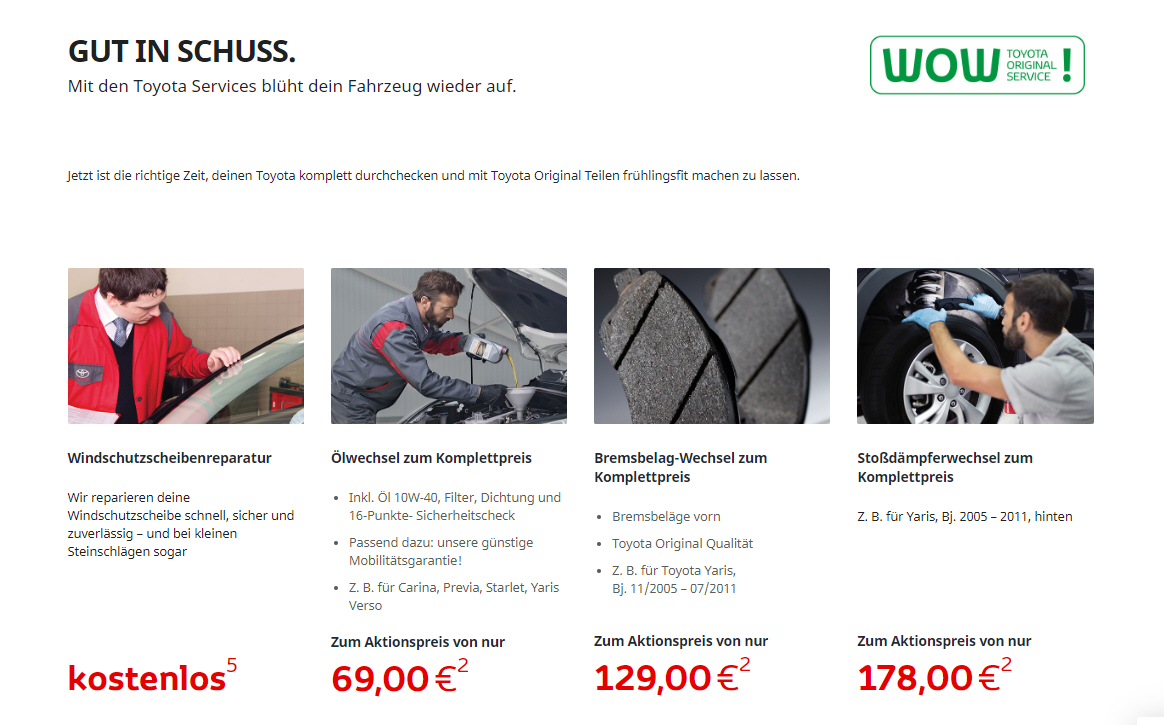 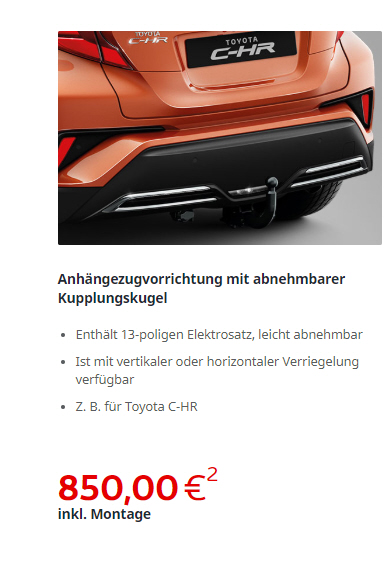 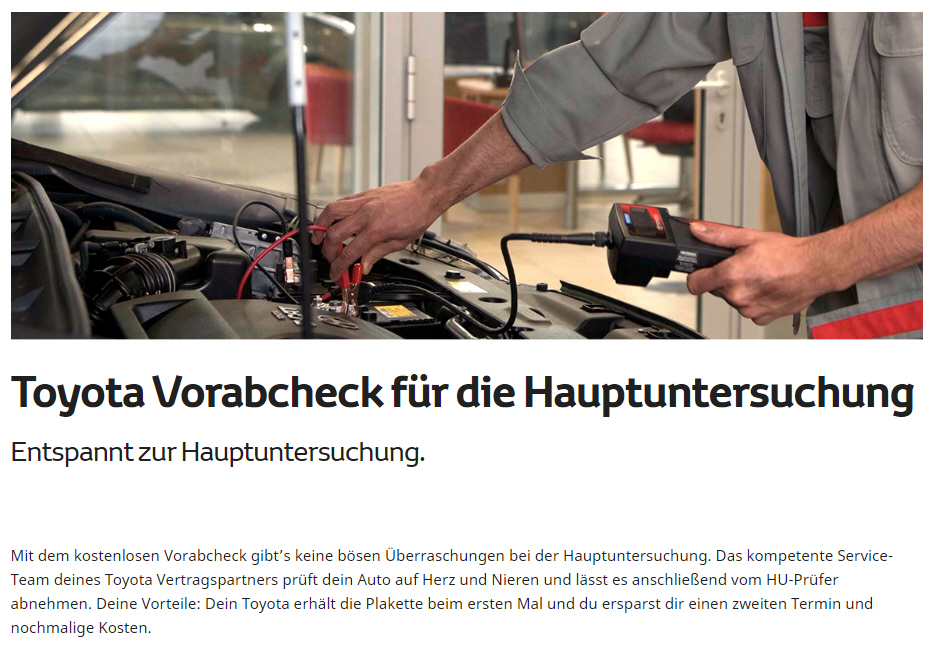 Volvo
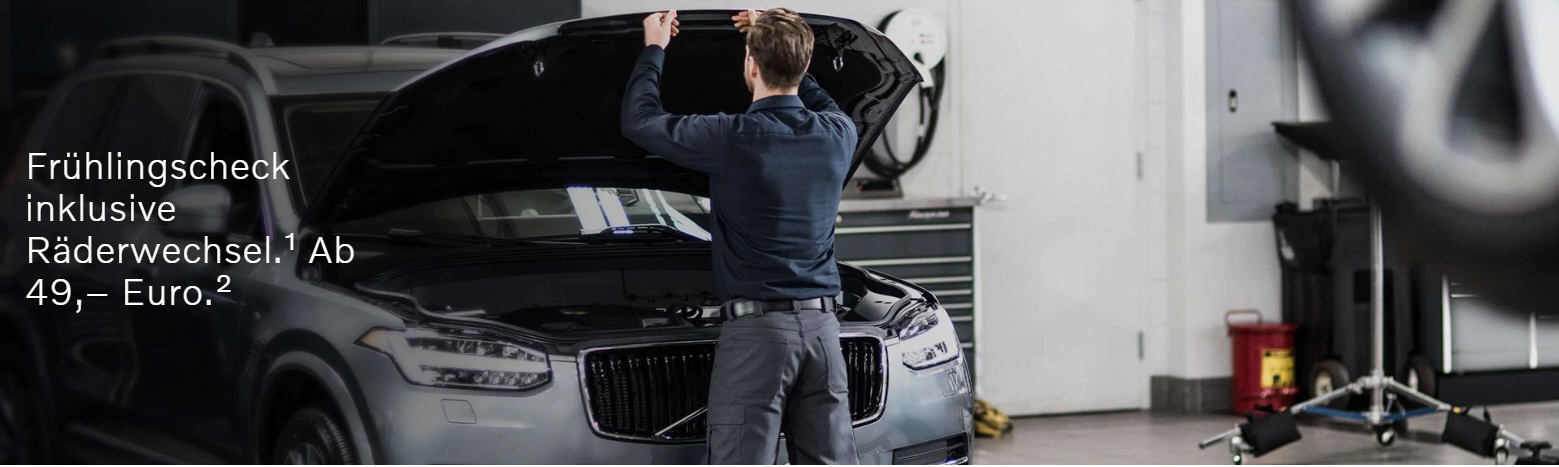 VW
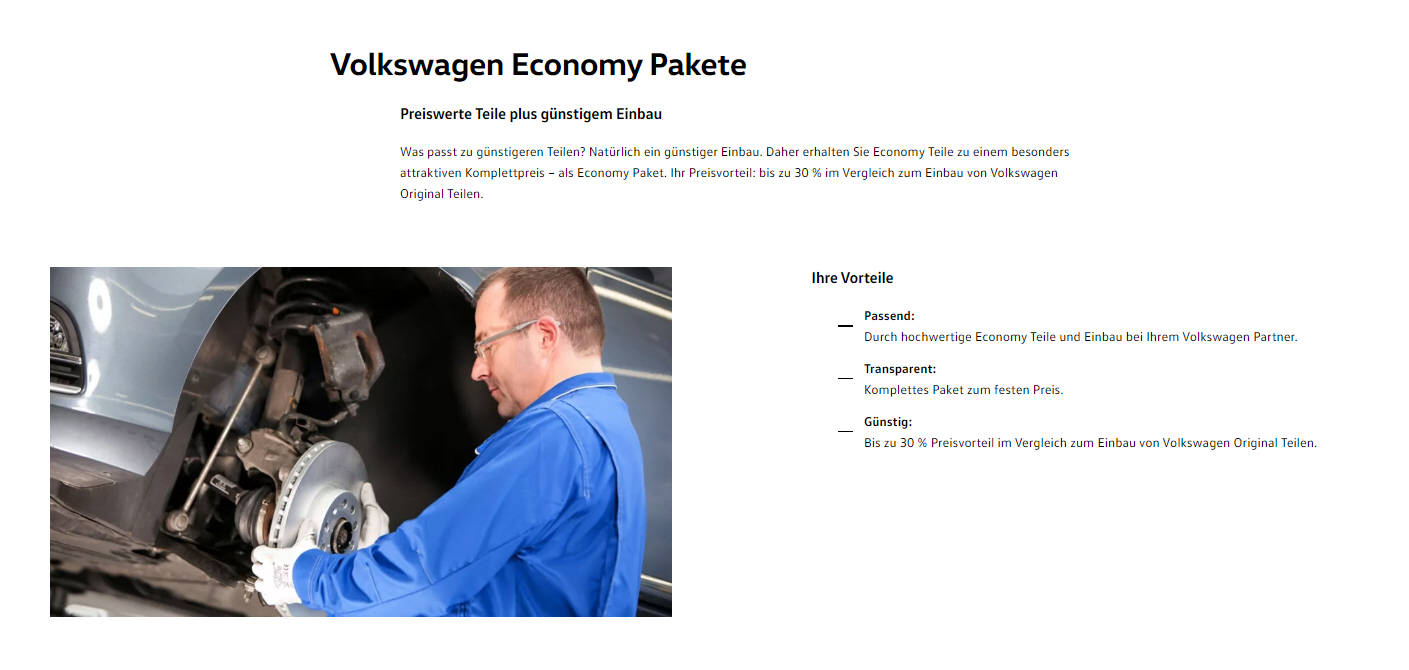 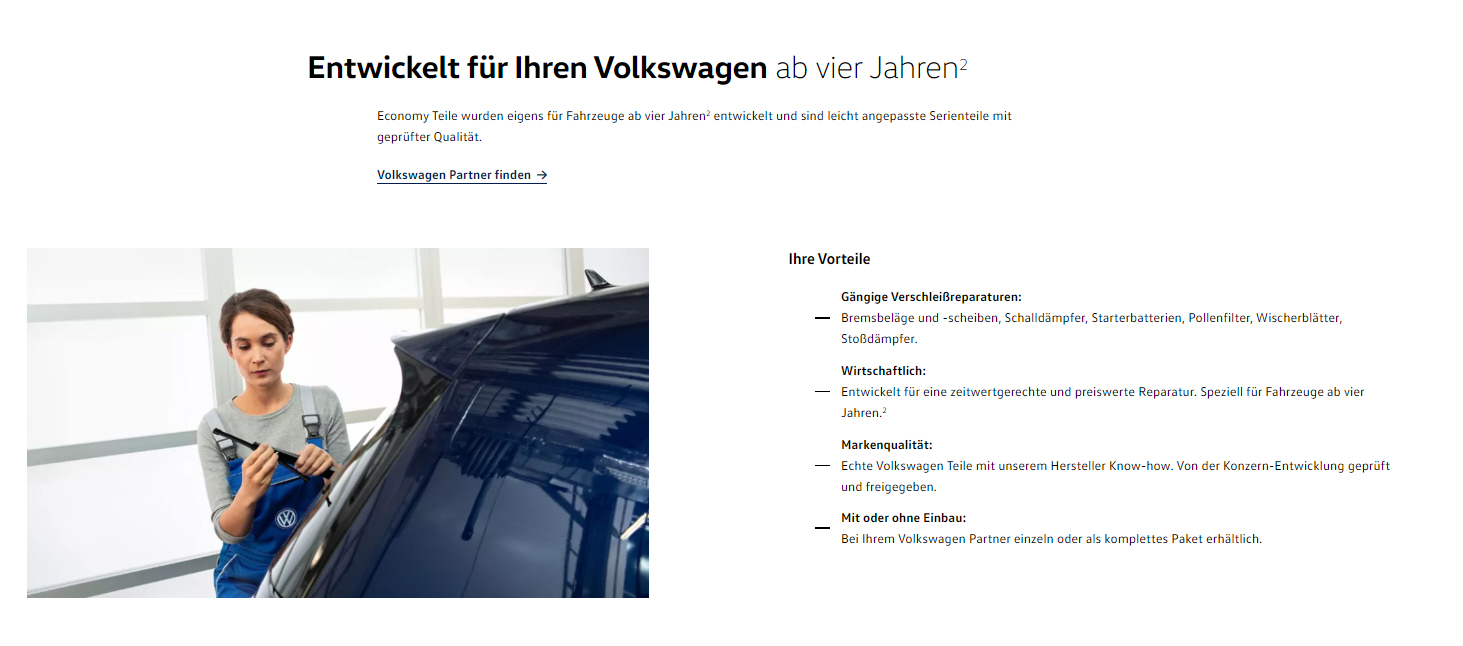 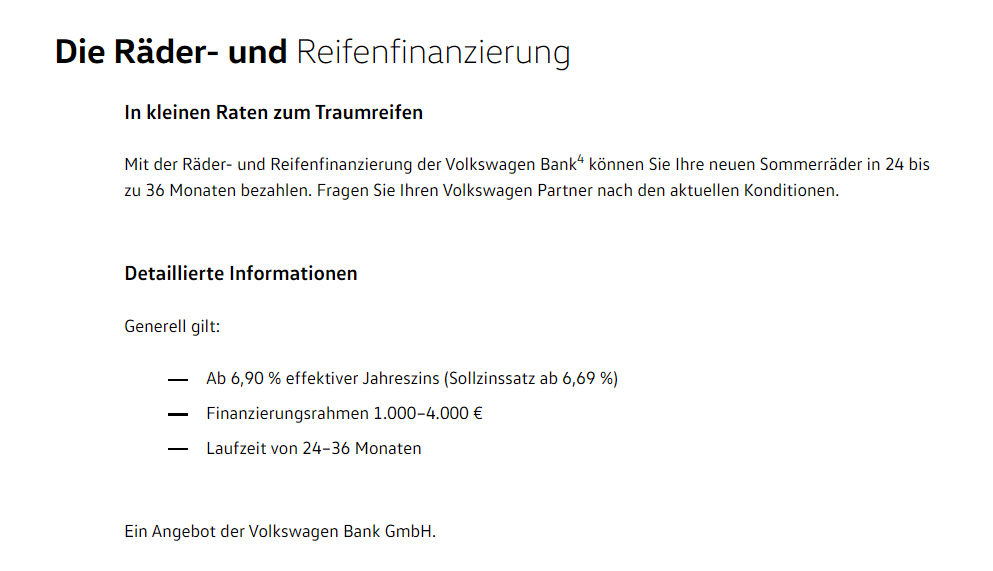 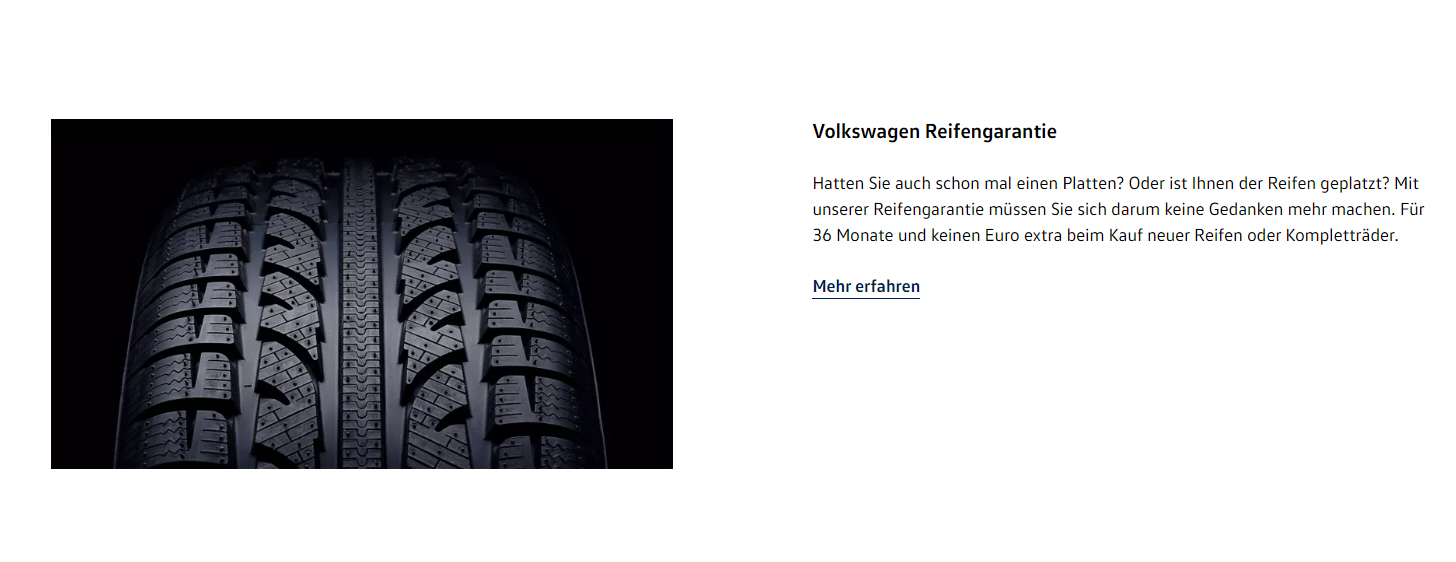 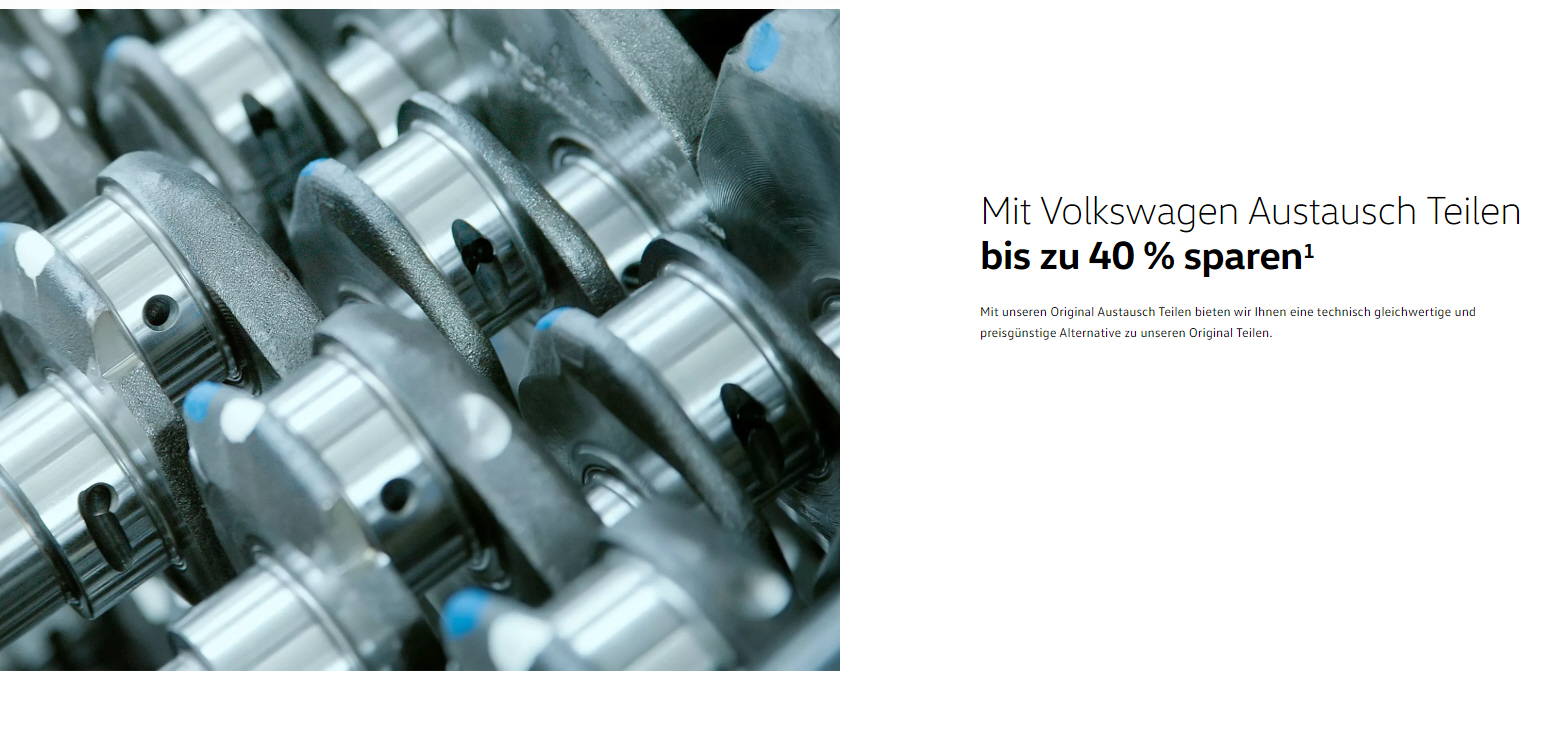